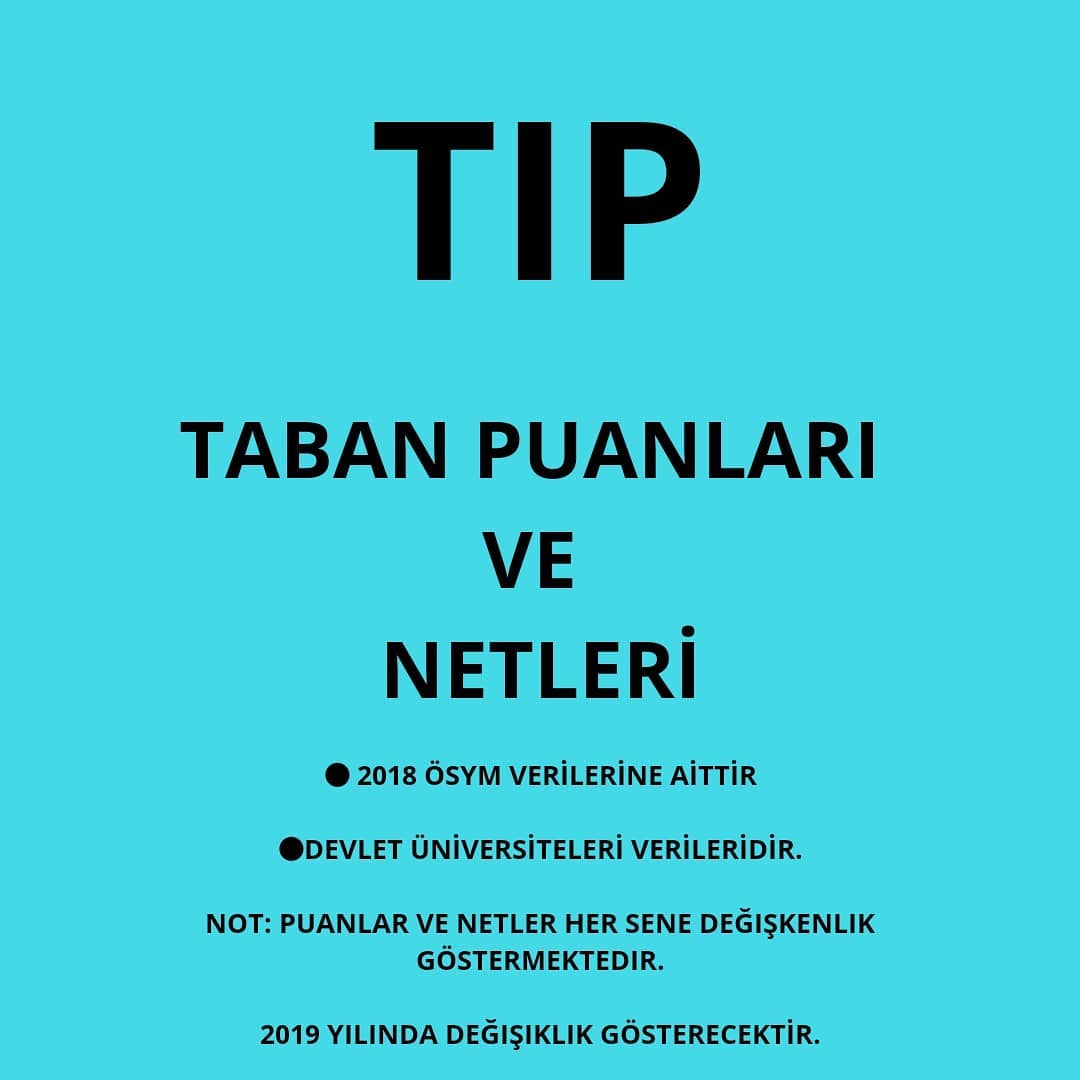 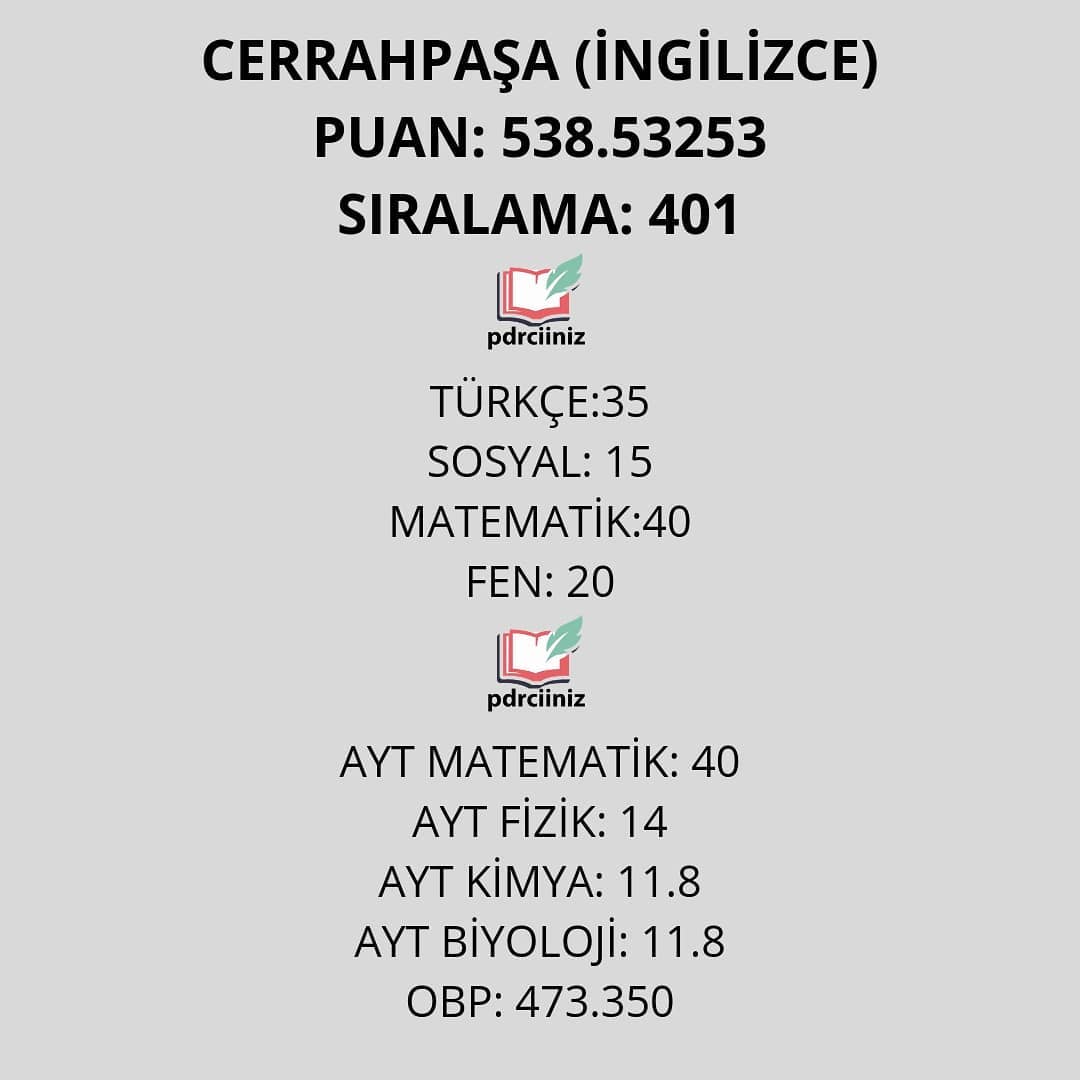 TIP
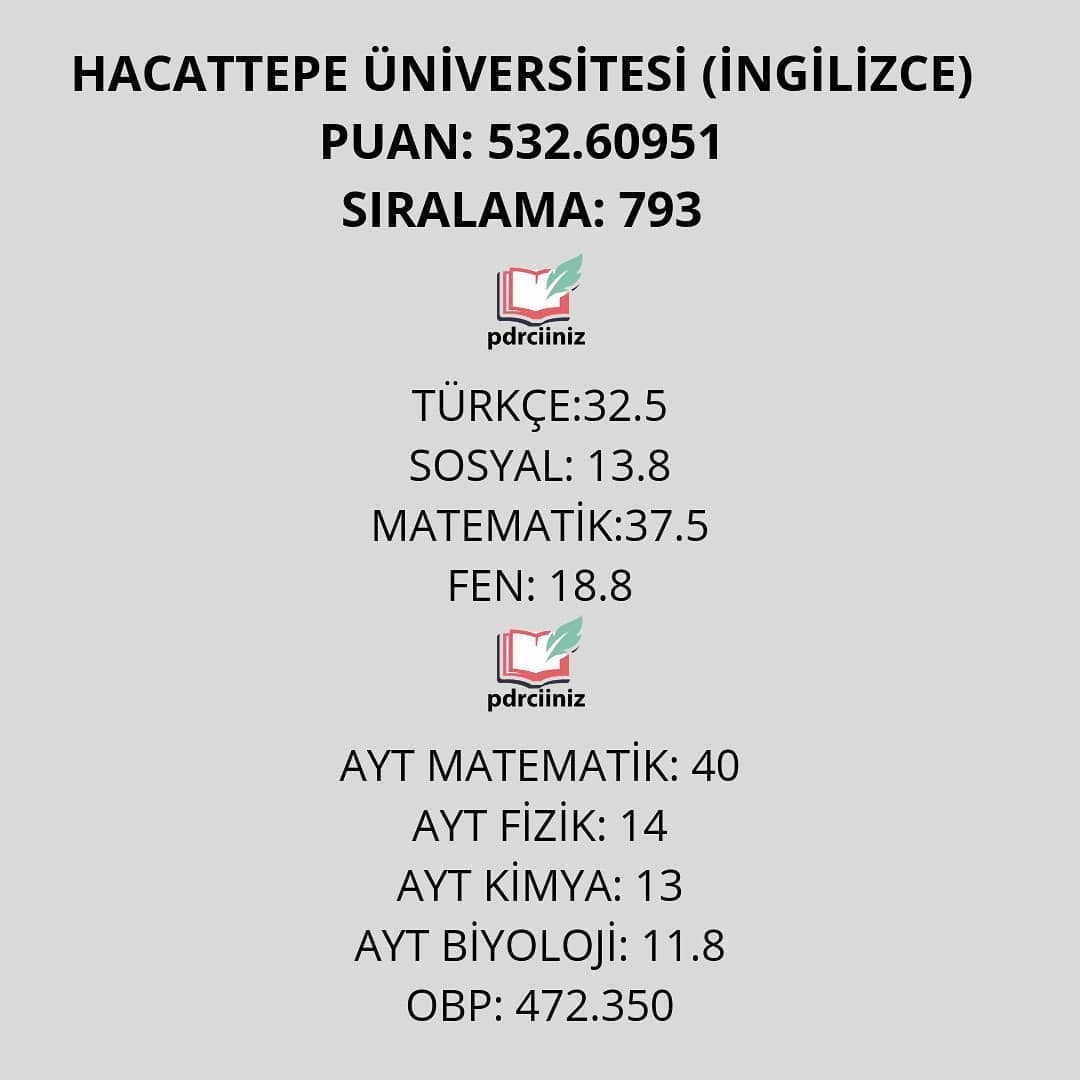 TIP
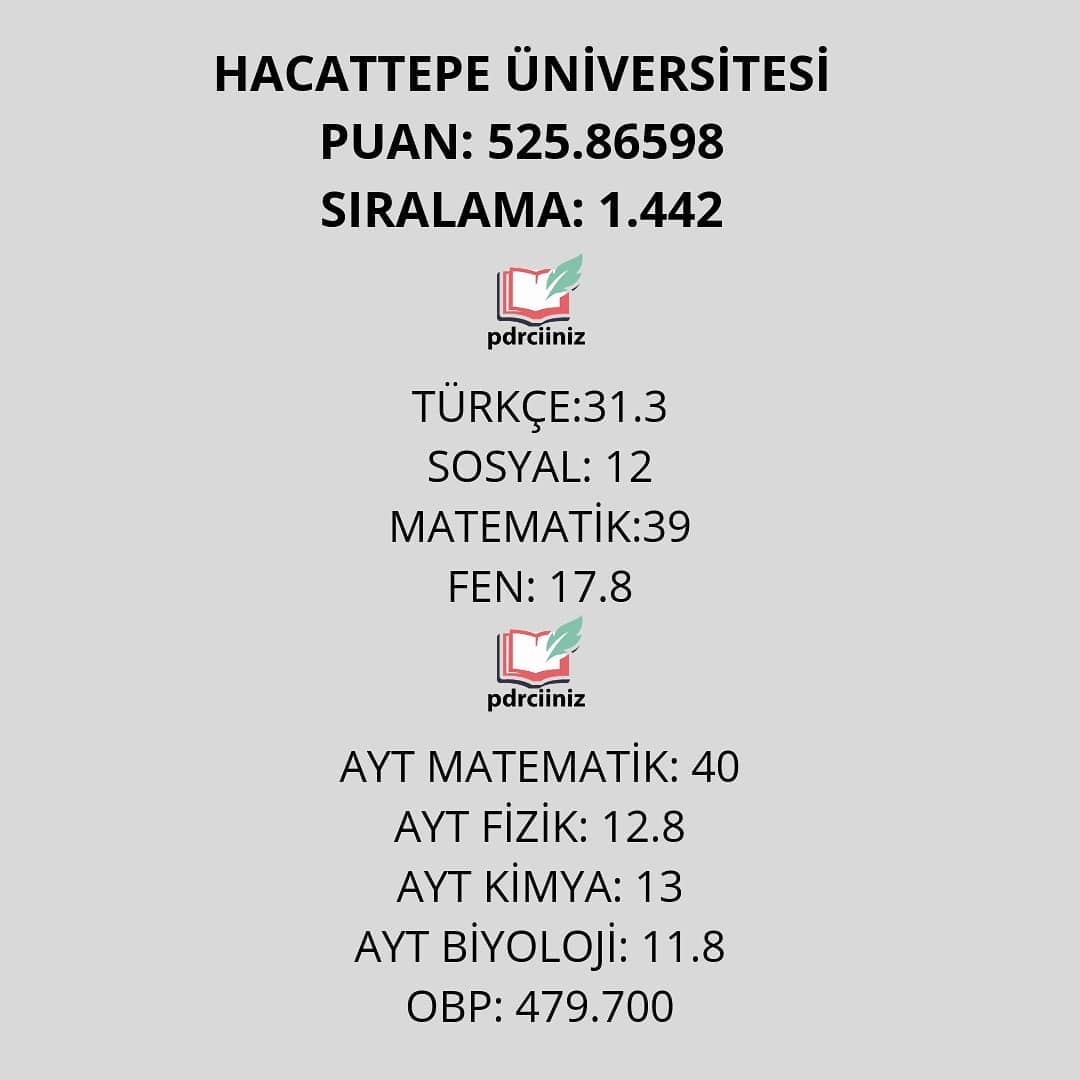 TIP
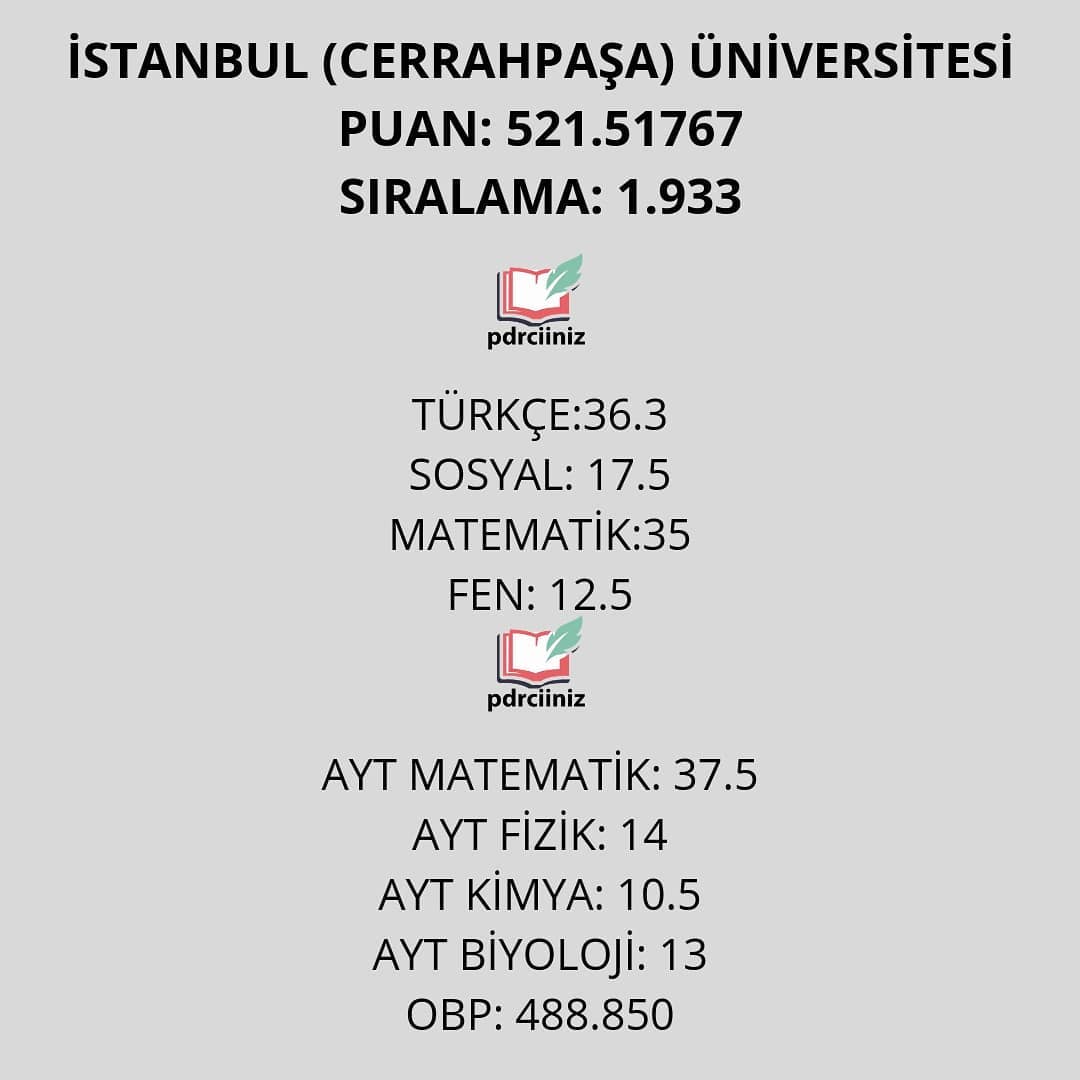 TIP
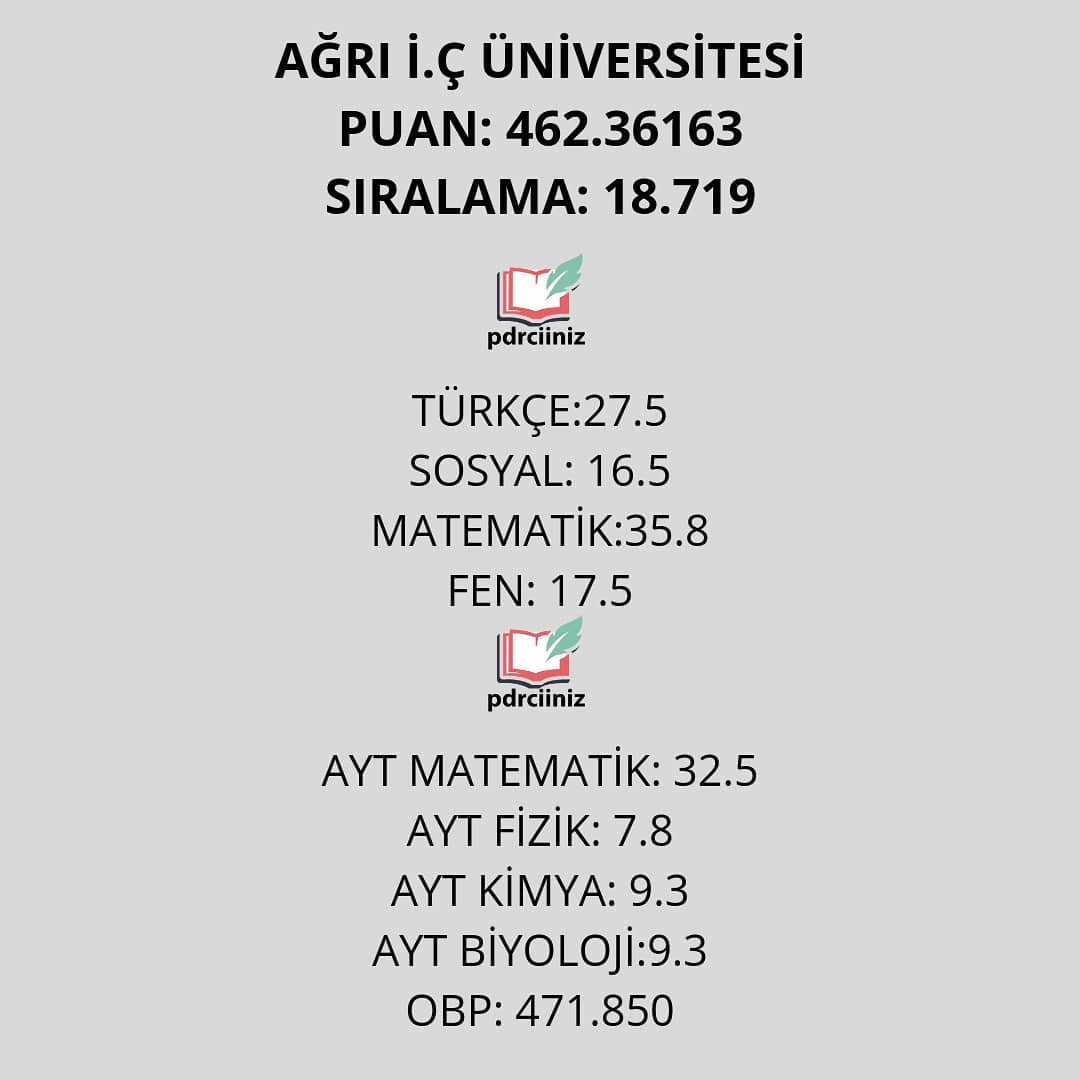 TIP
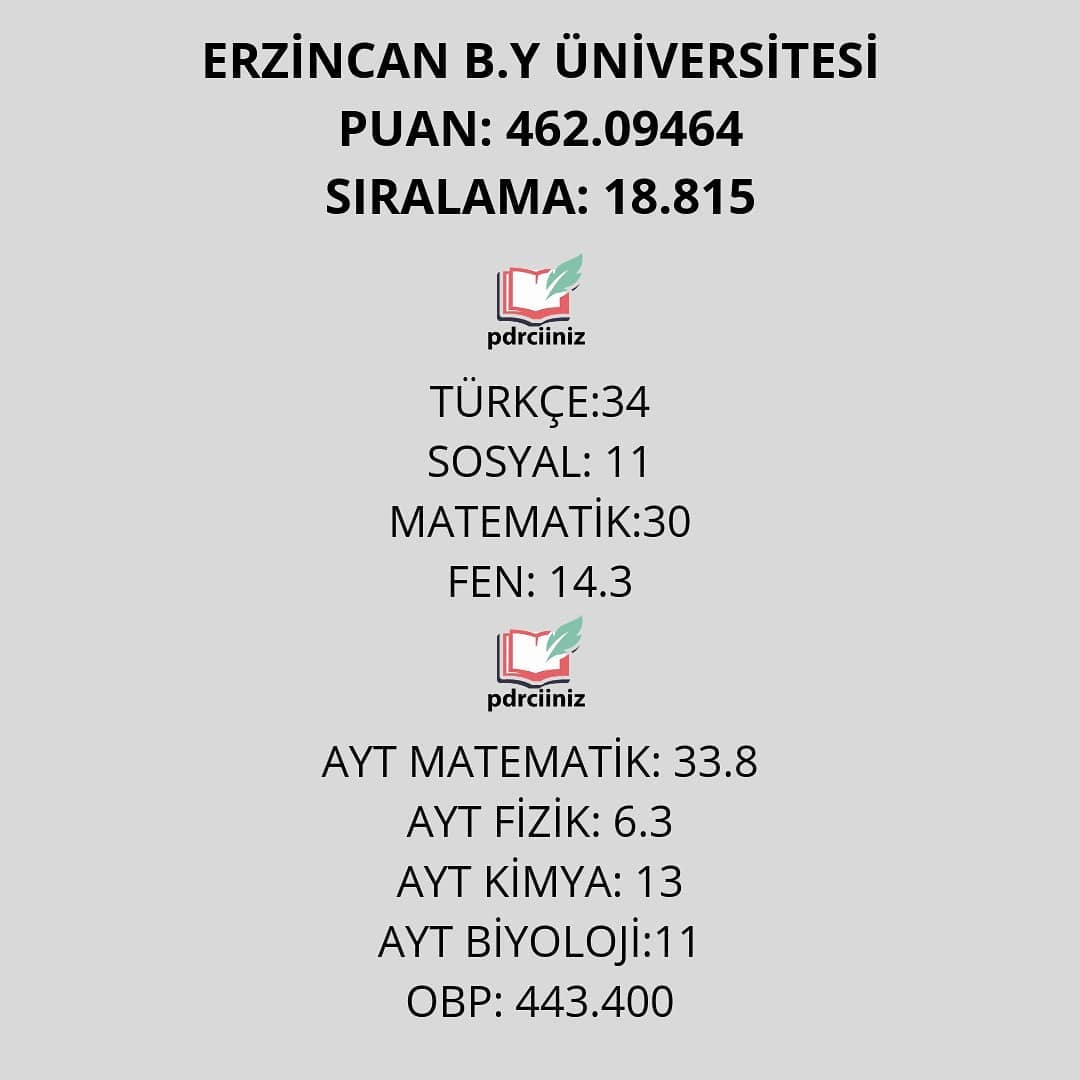 TIP
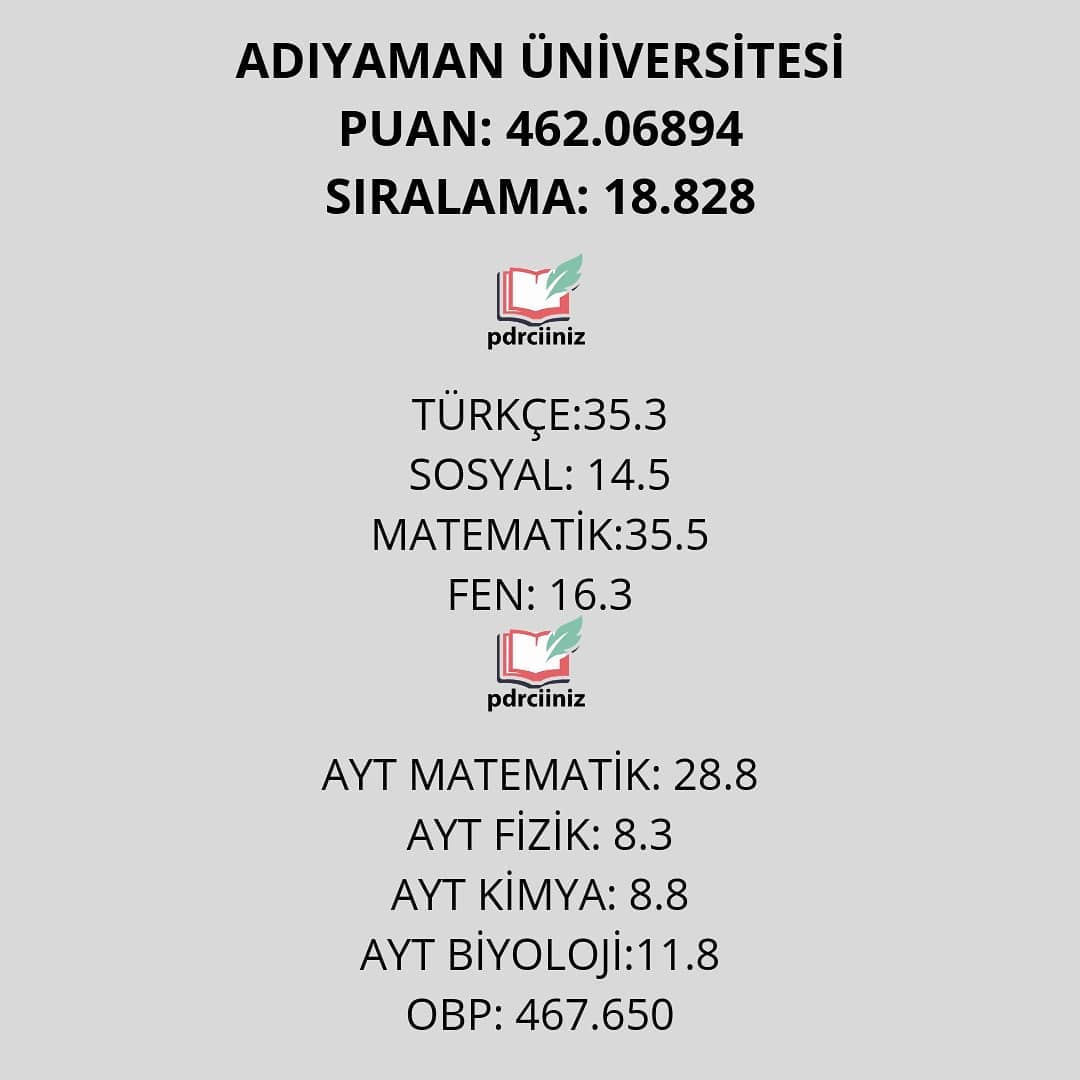 TIP
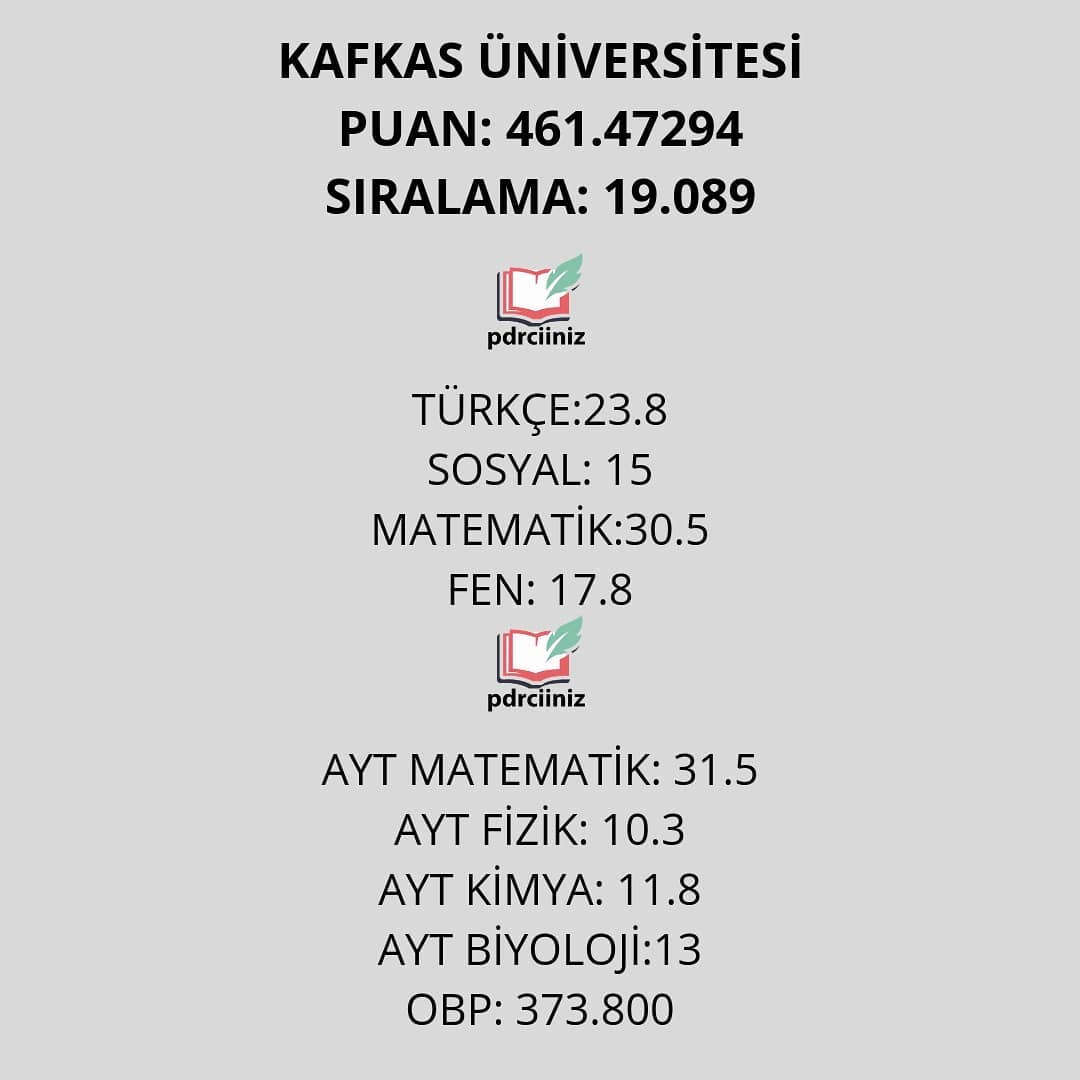 TIP
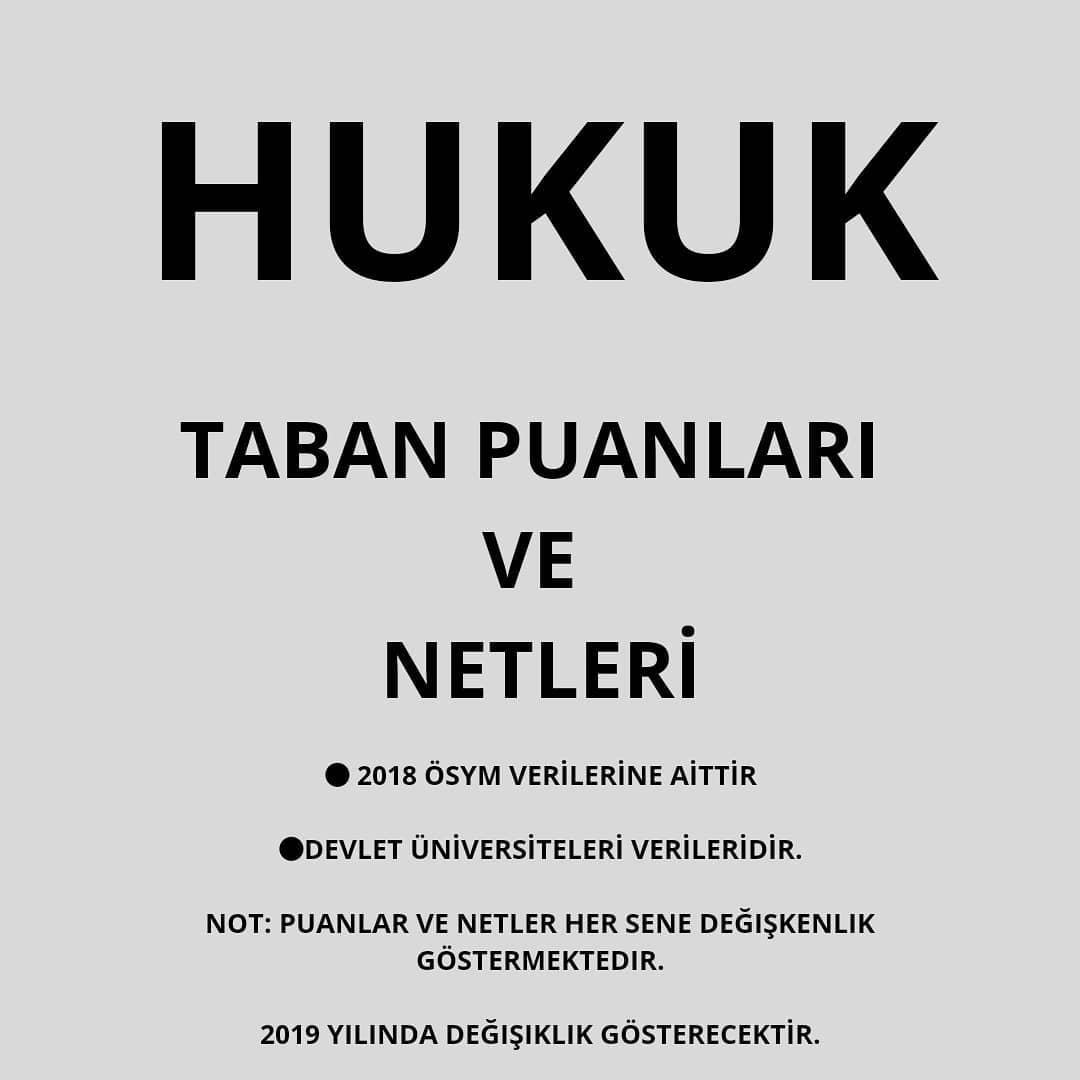 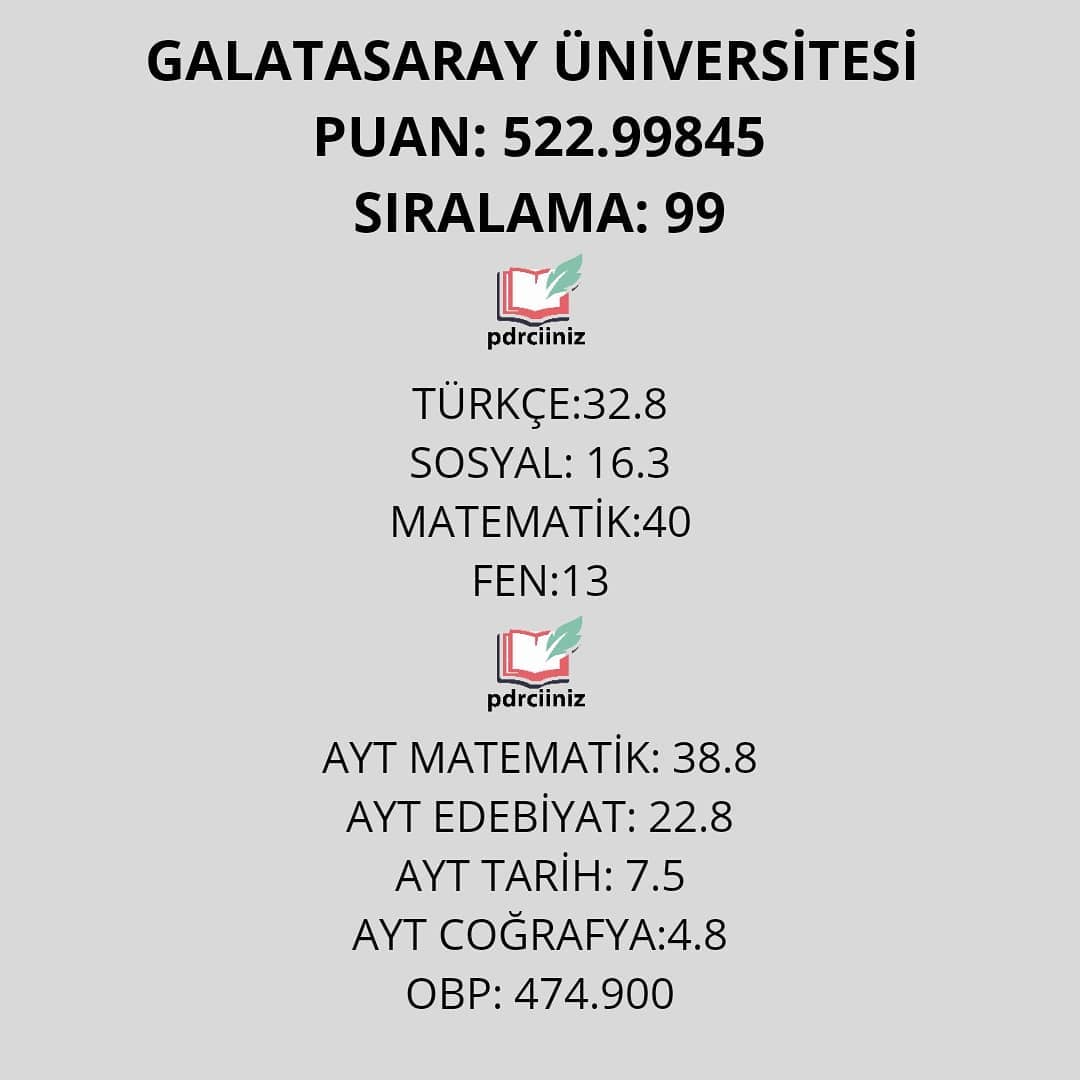 HUKUK
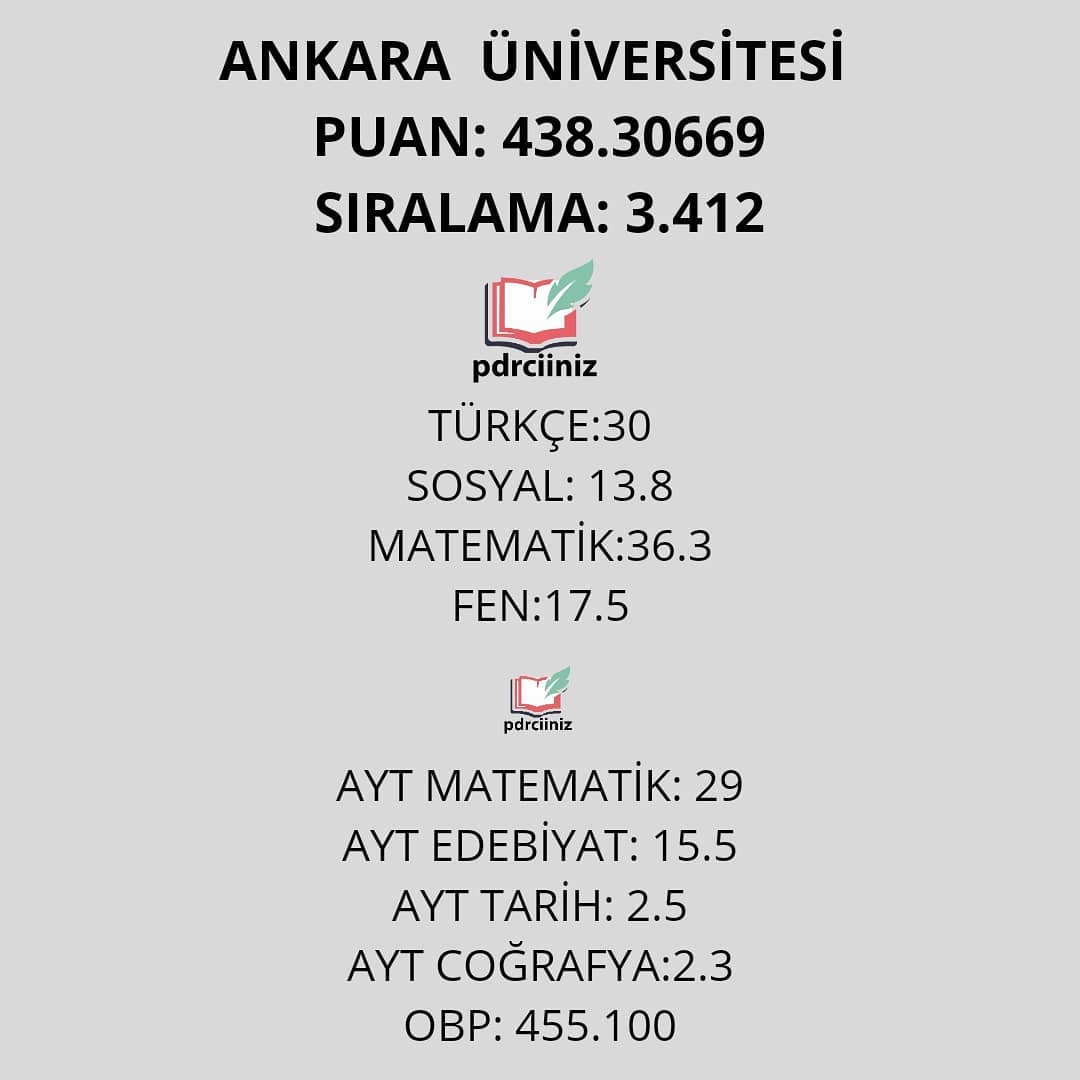 HUKUK
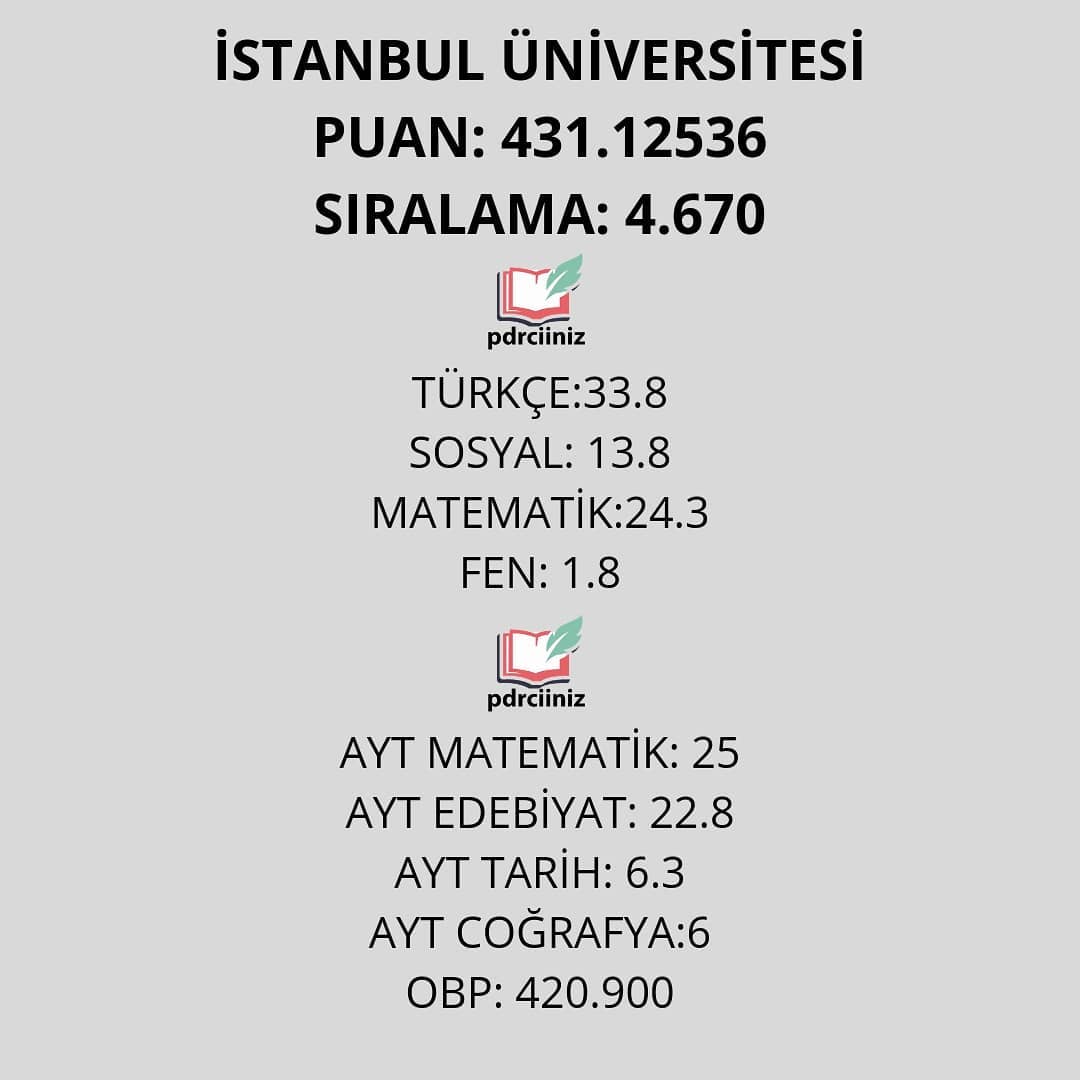 HUKUK
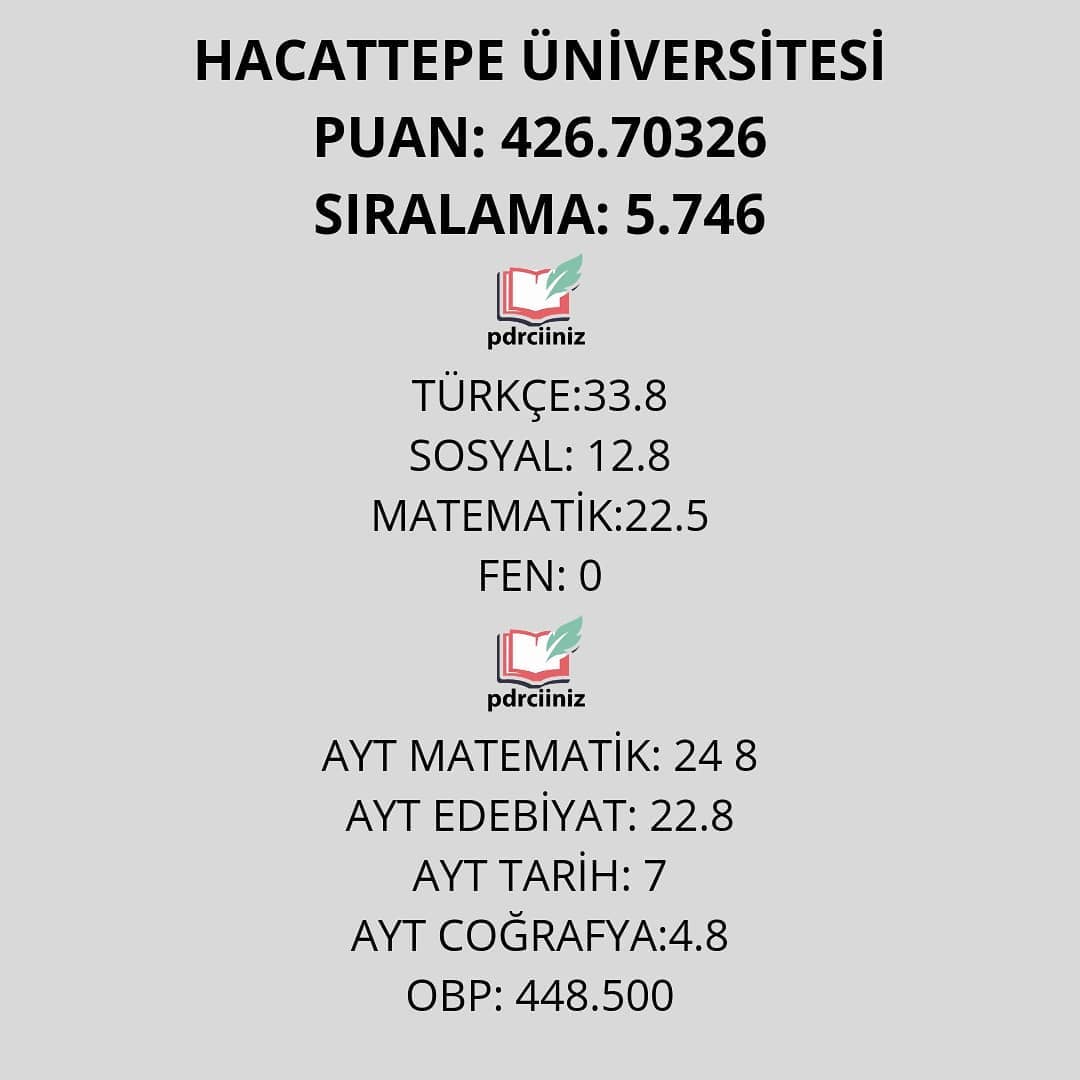 HUKUK
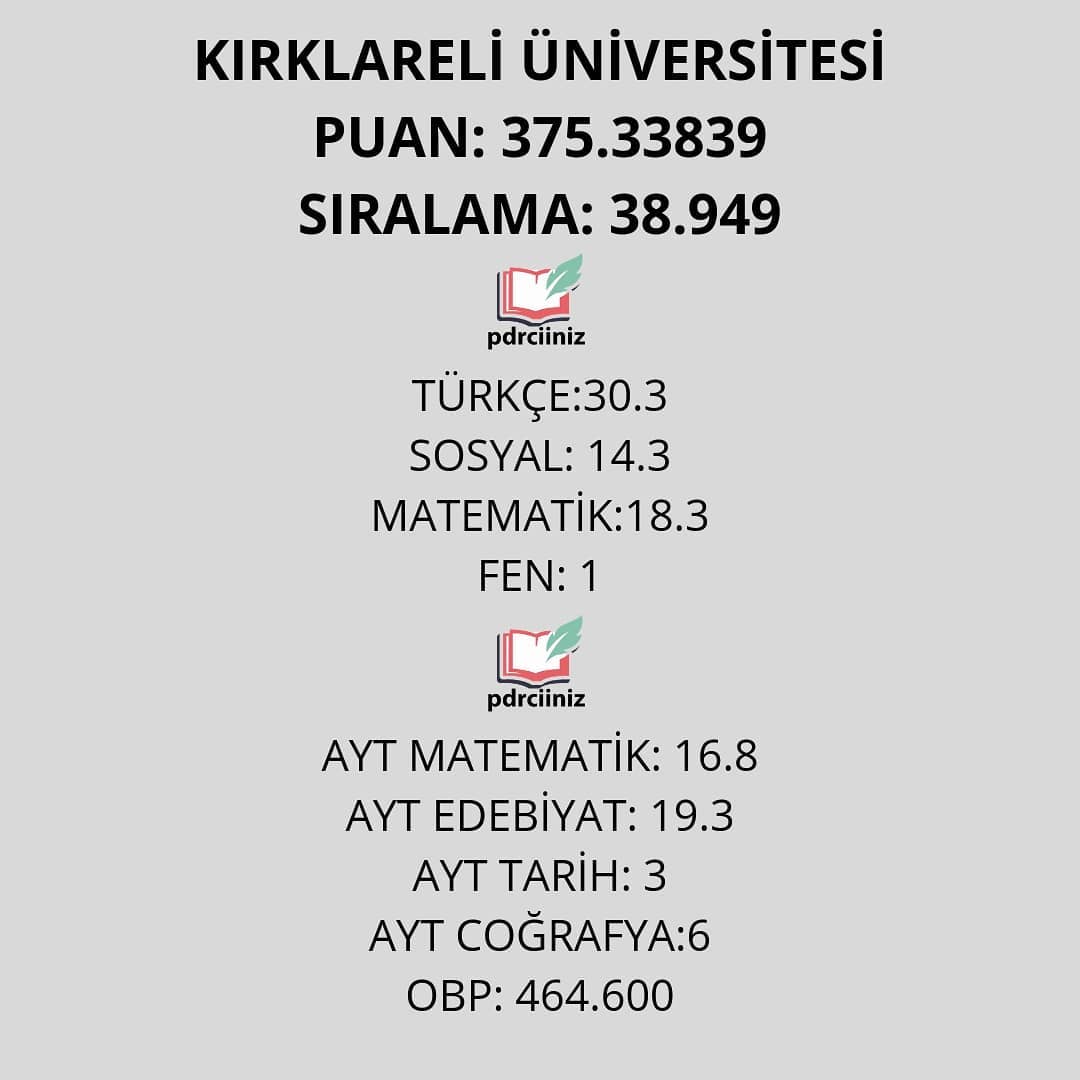 HUKUK
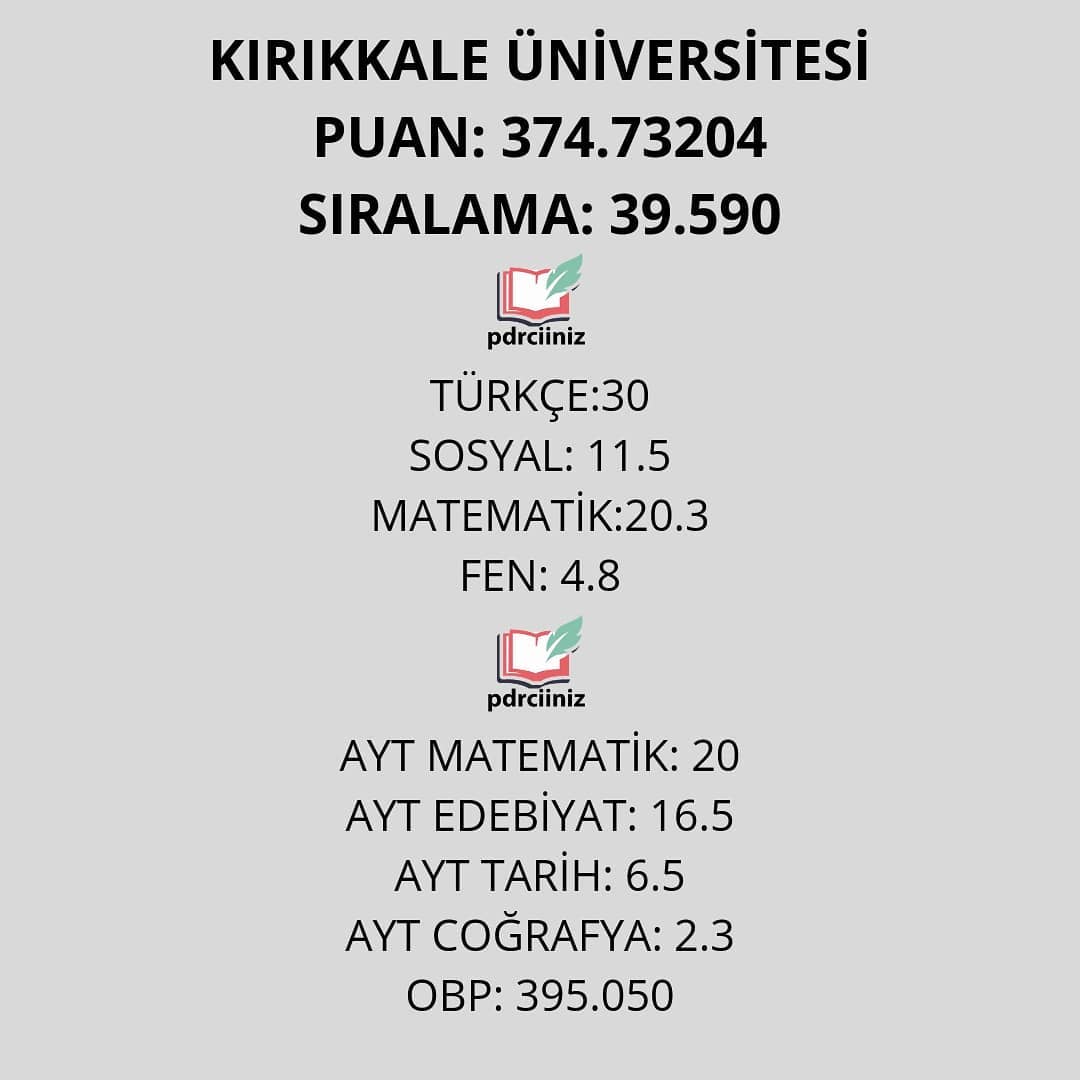 HUKUK
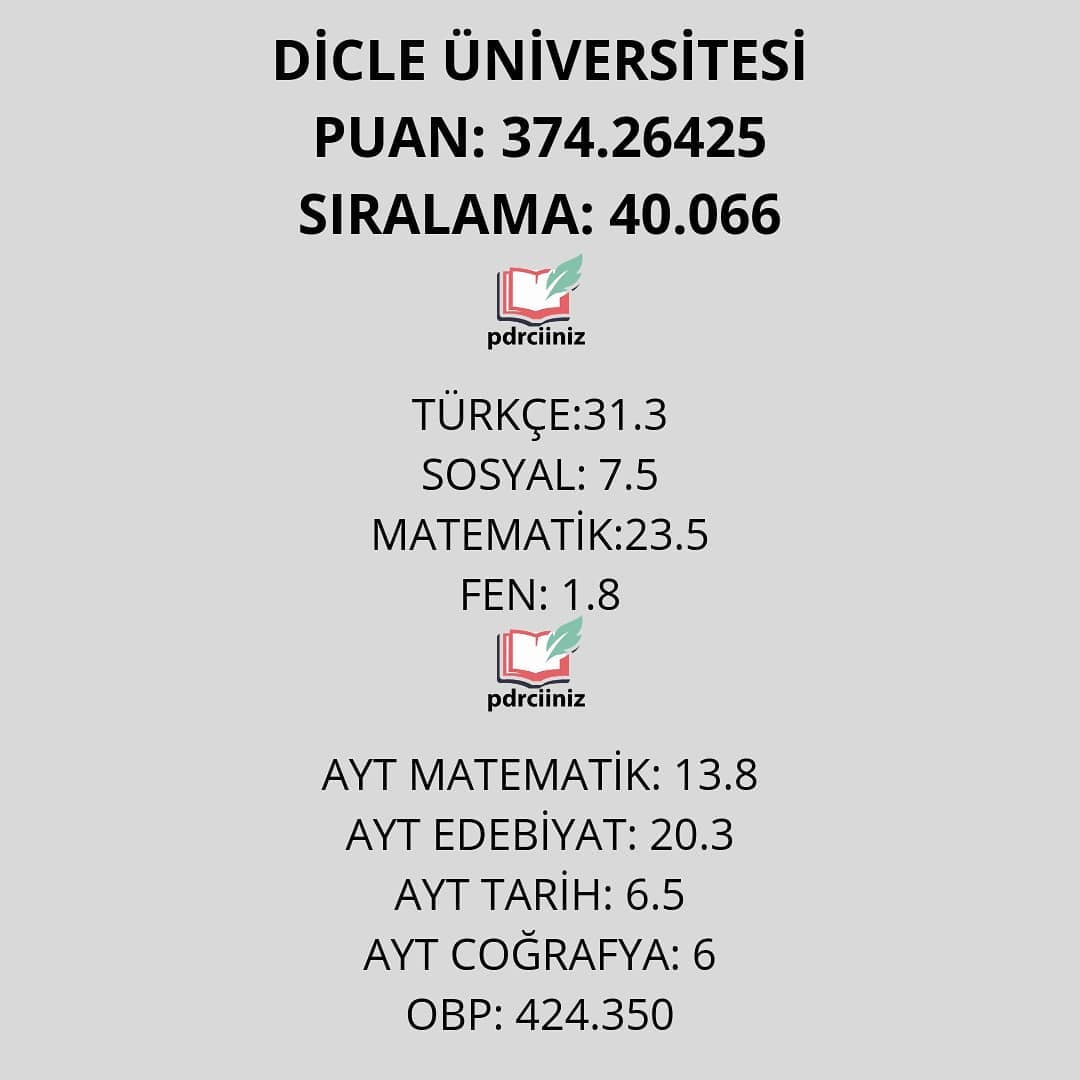 HUKUK
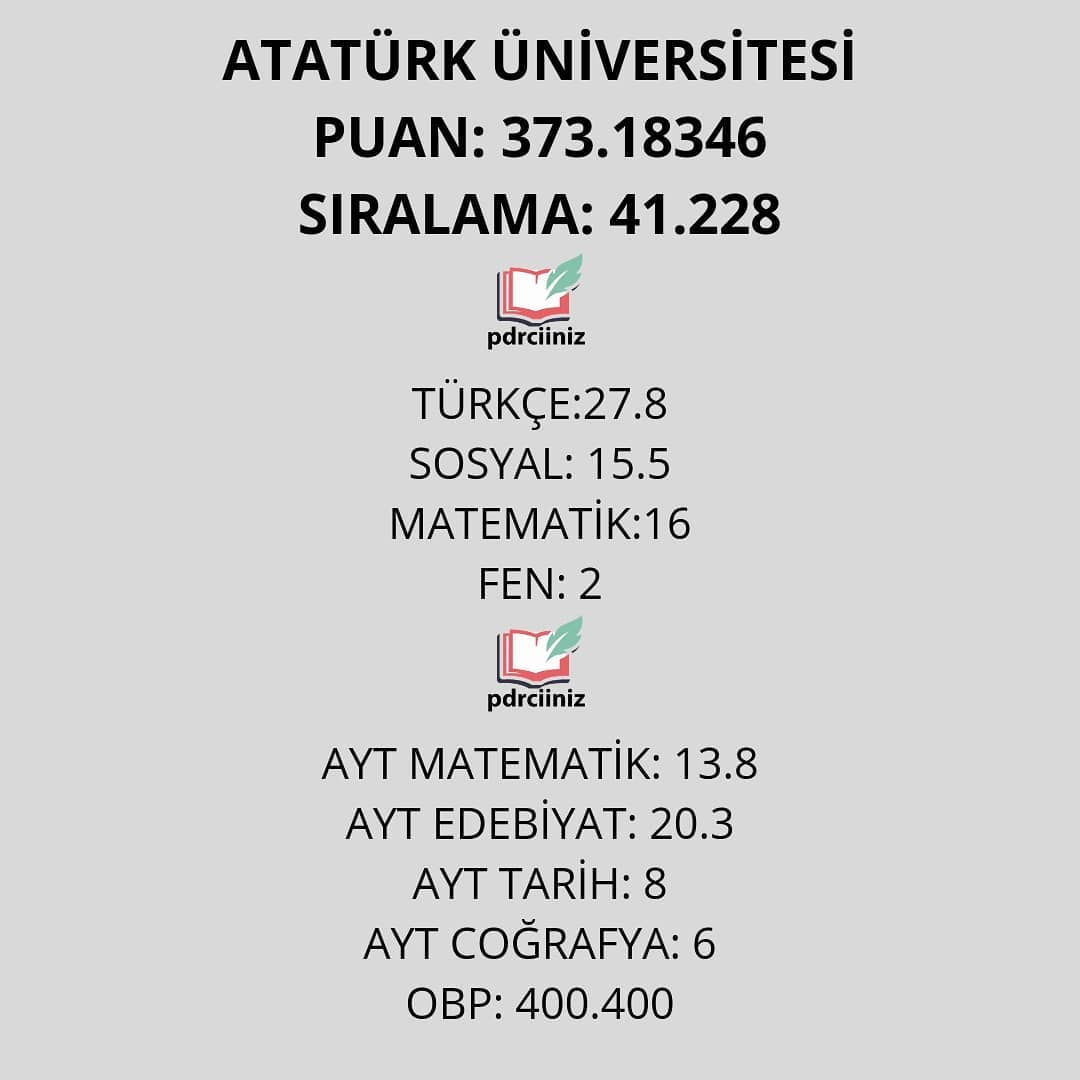 HUKUK
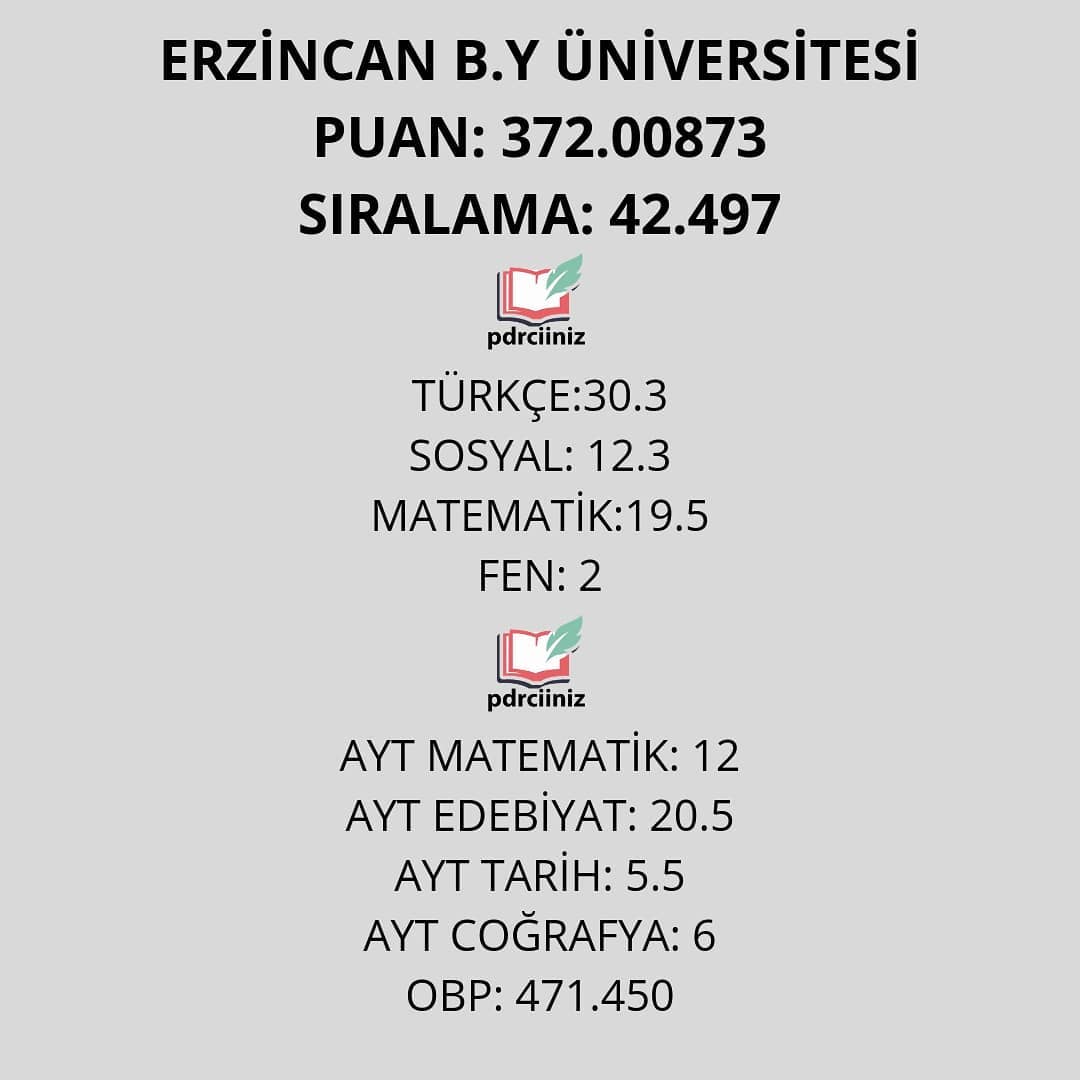 HUKUK
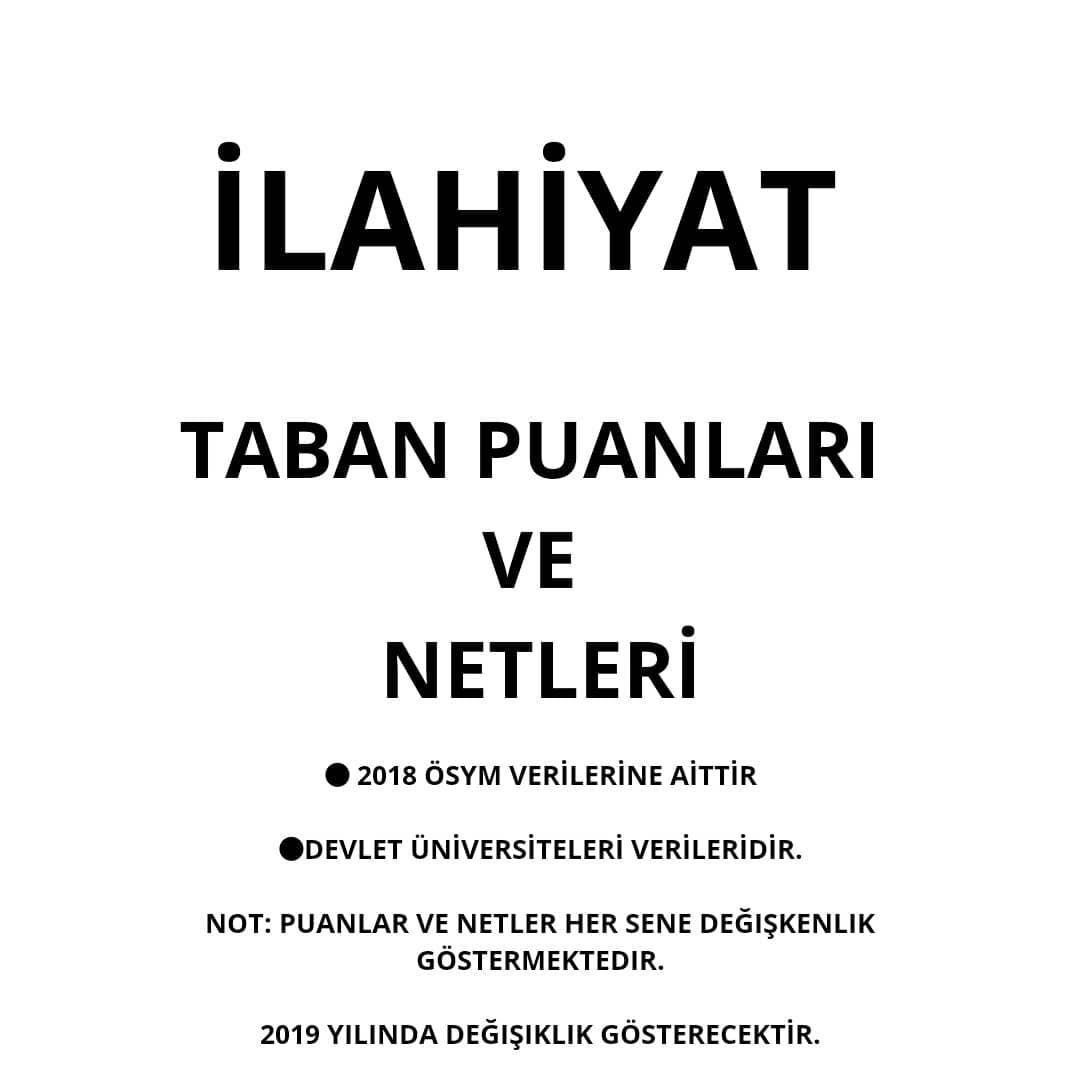 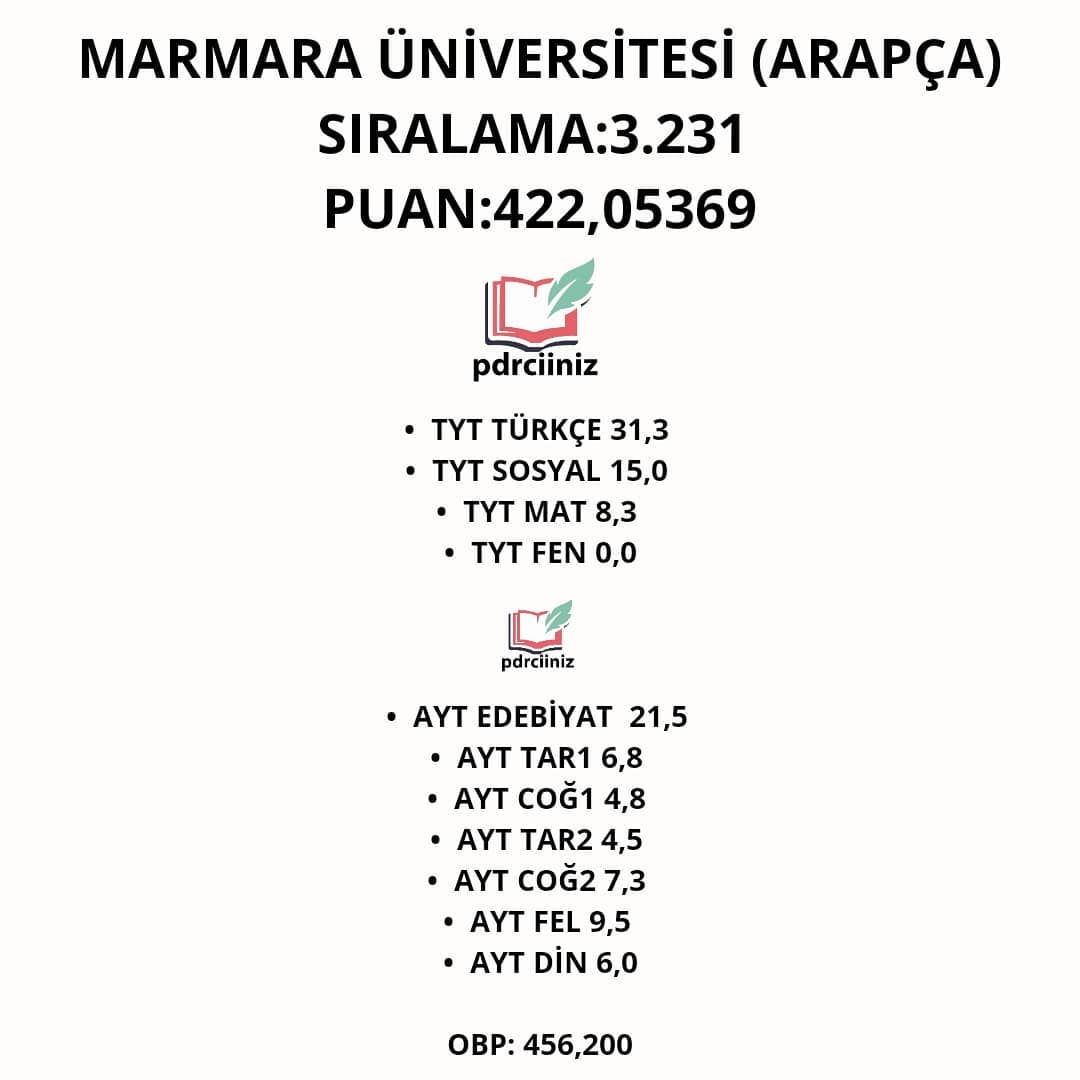 İLAHİYAT
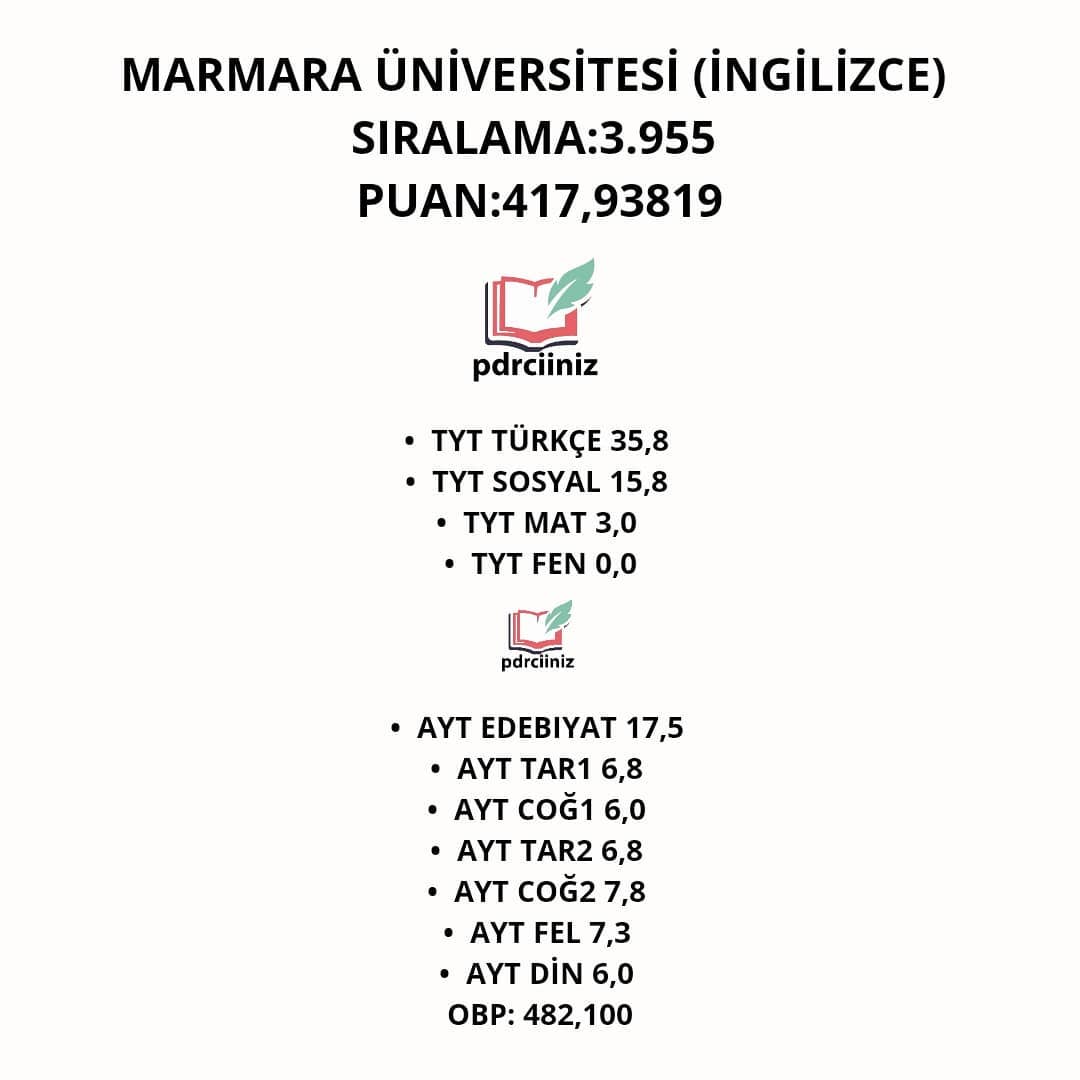 İLAHİYAT
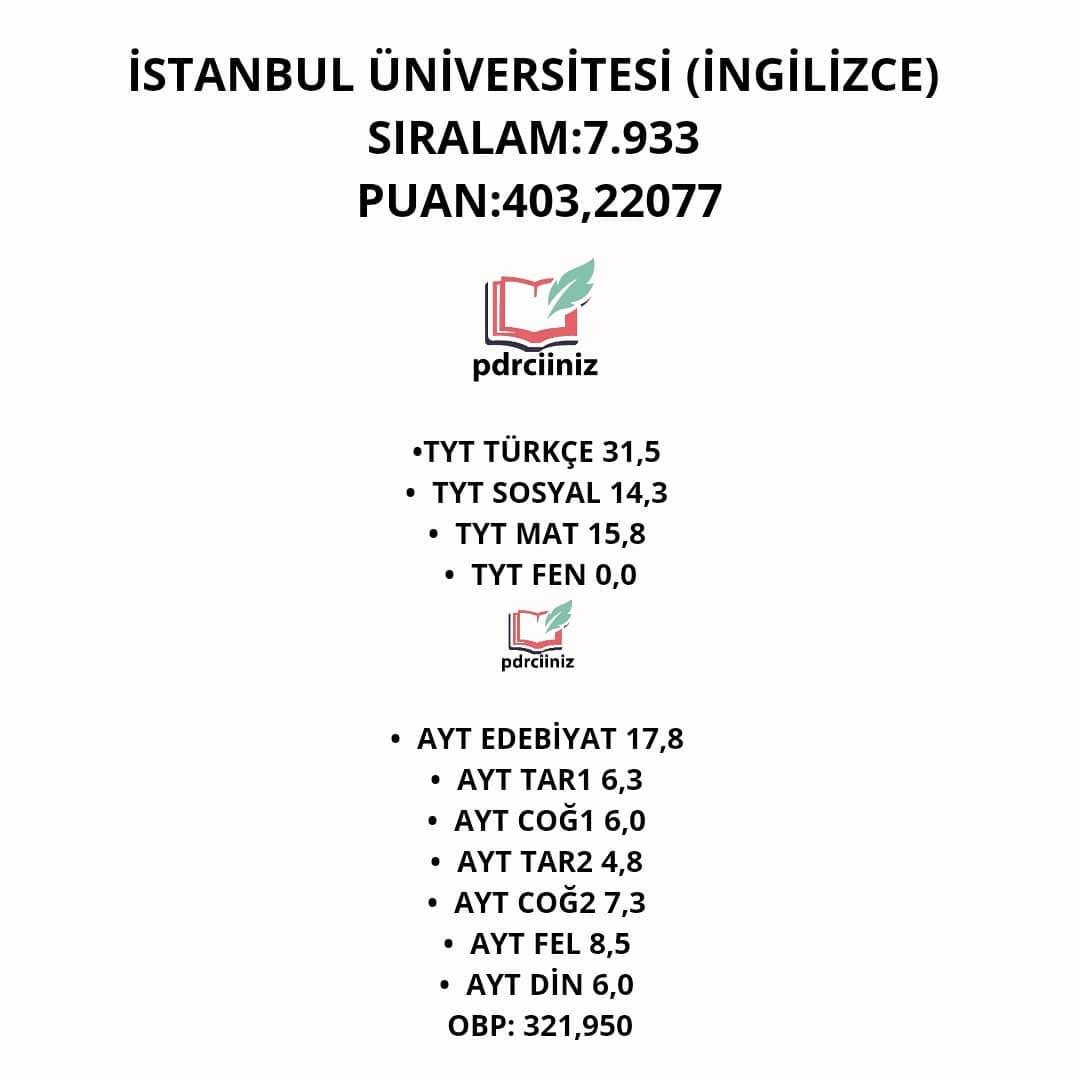 İLAHİYAT
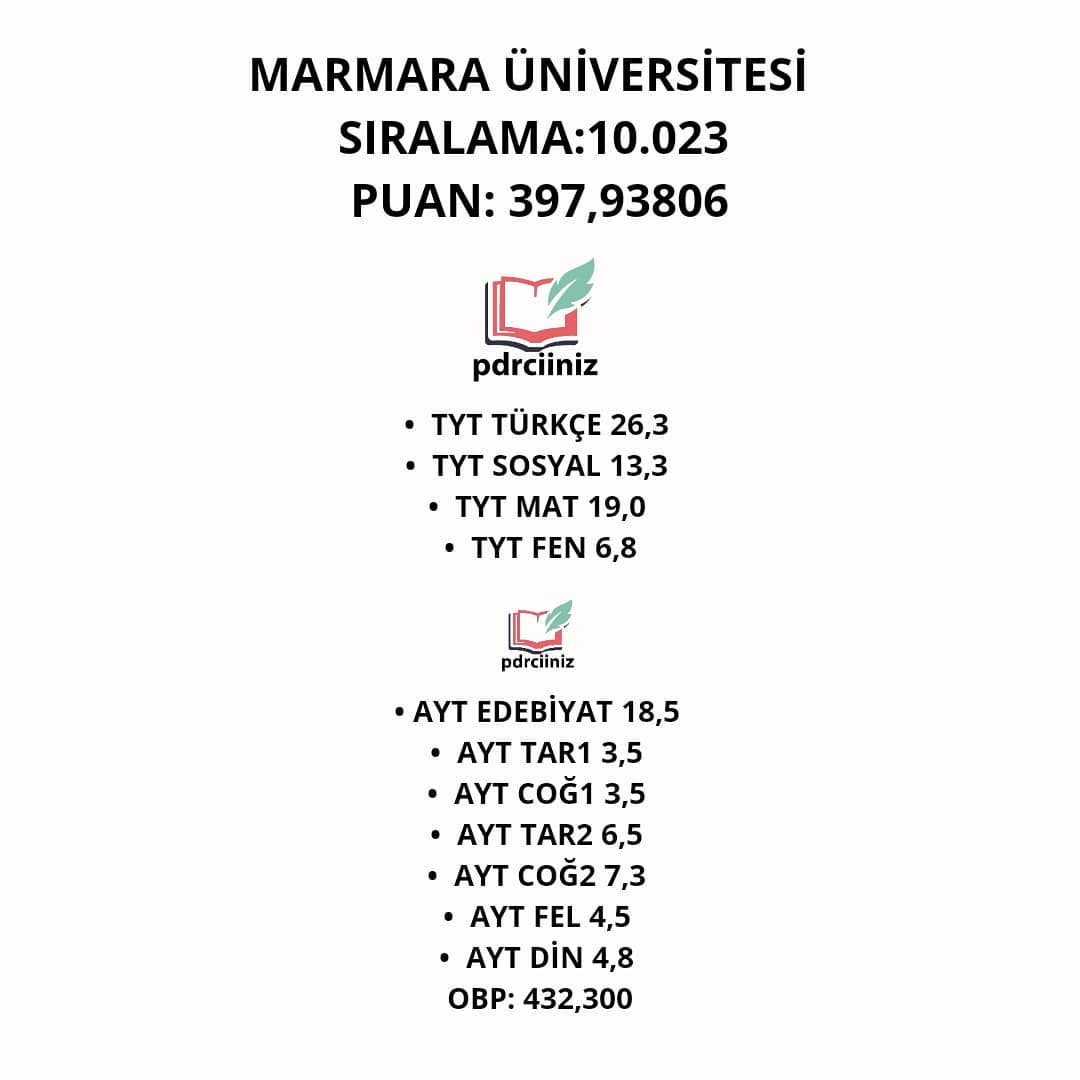 İLAHİYAT
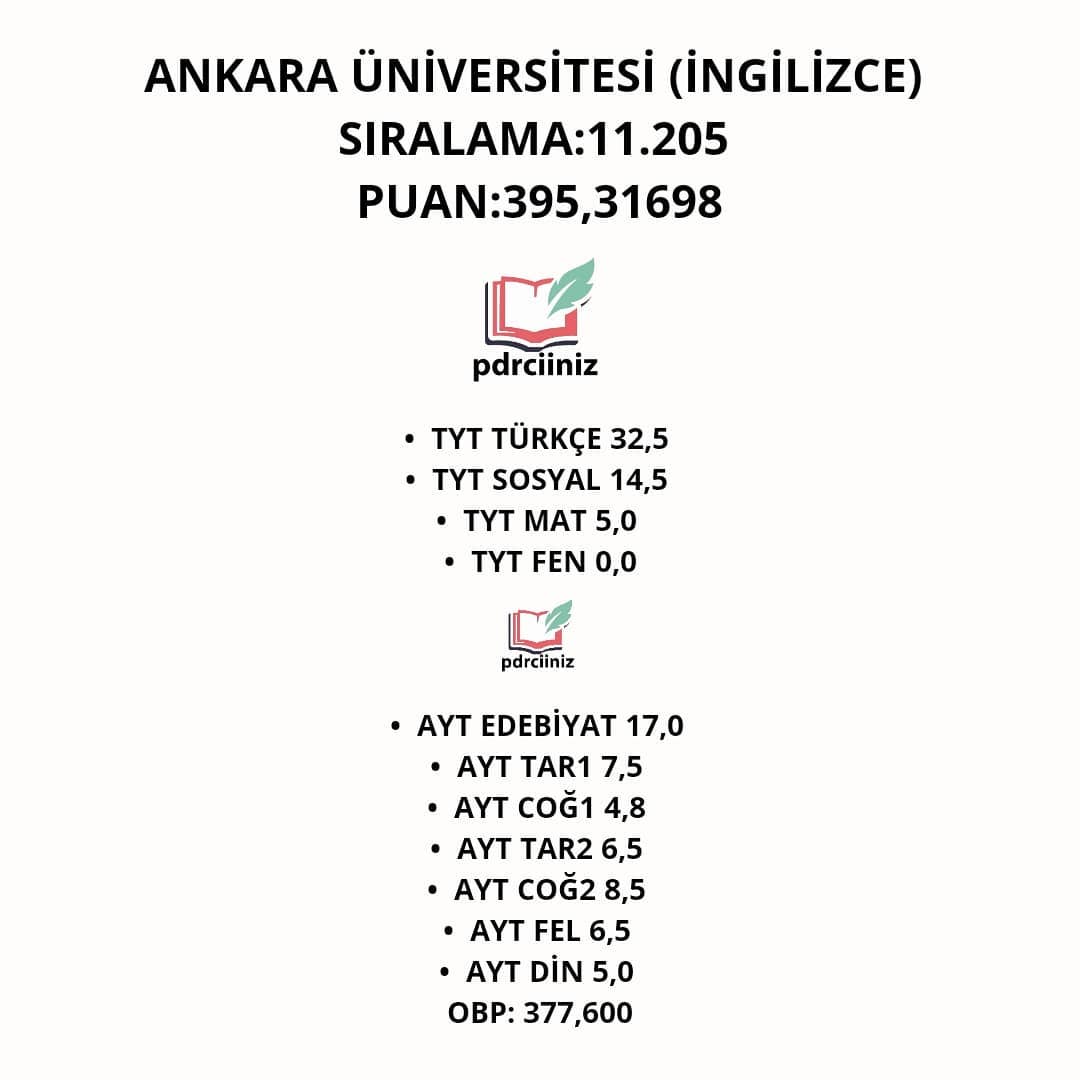 İLAHİYAT
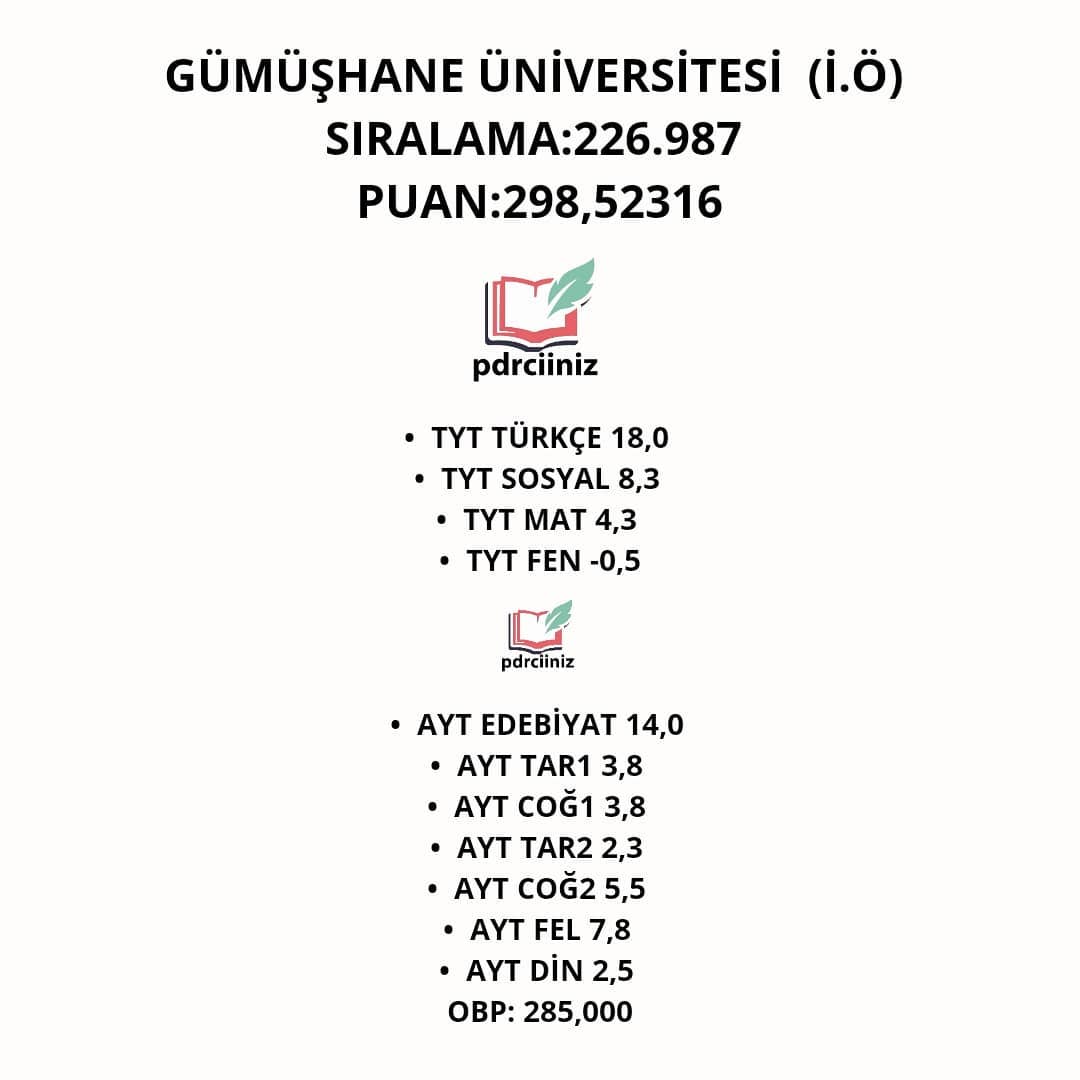 İLAHİYAT
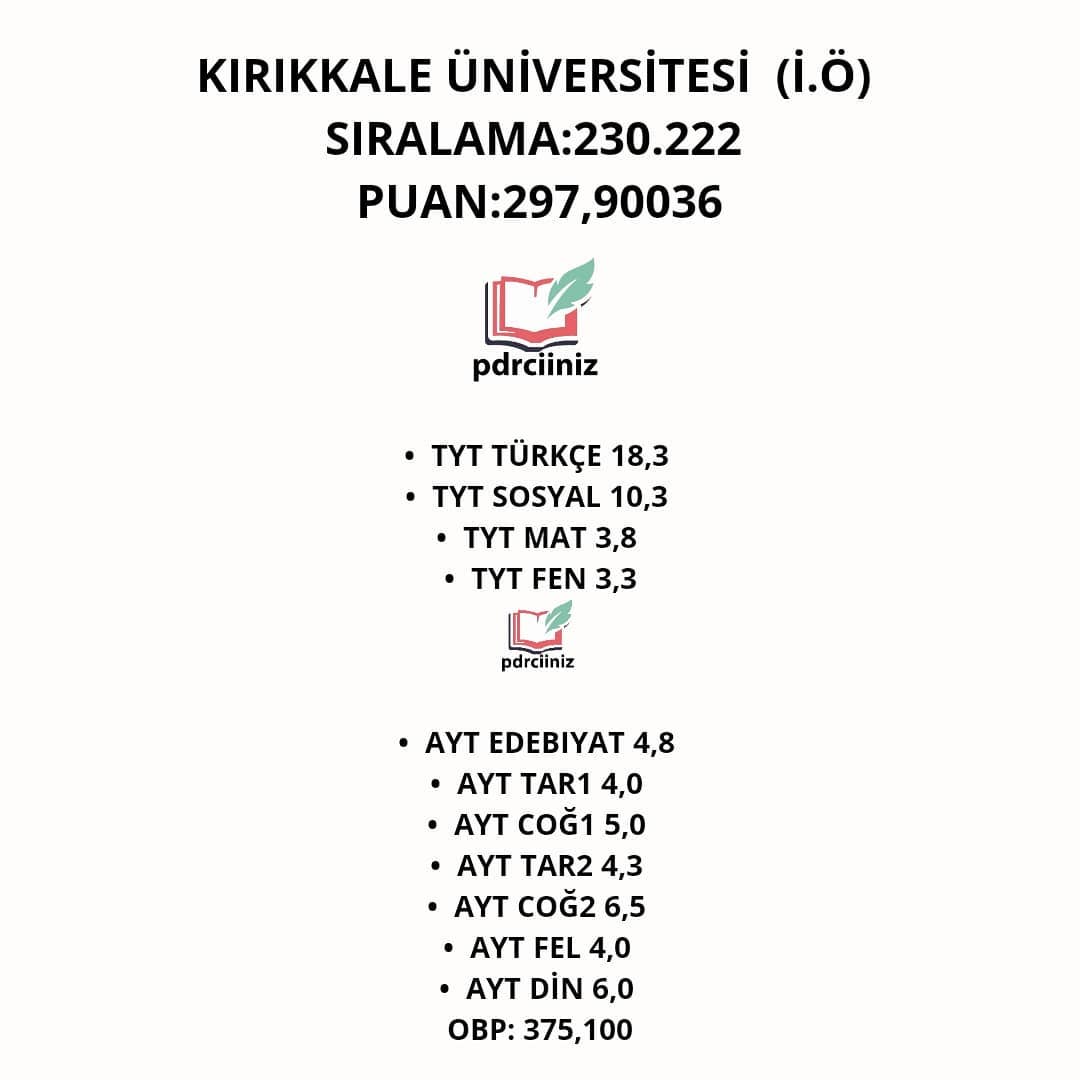 İLAHİYAT
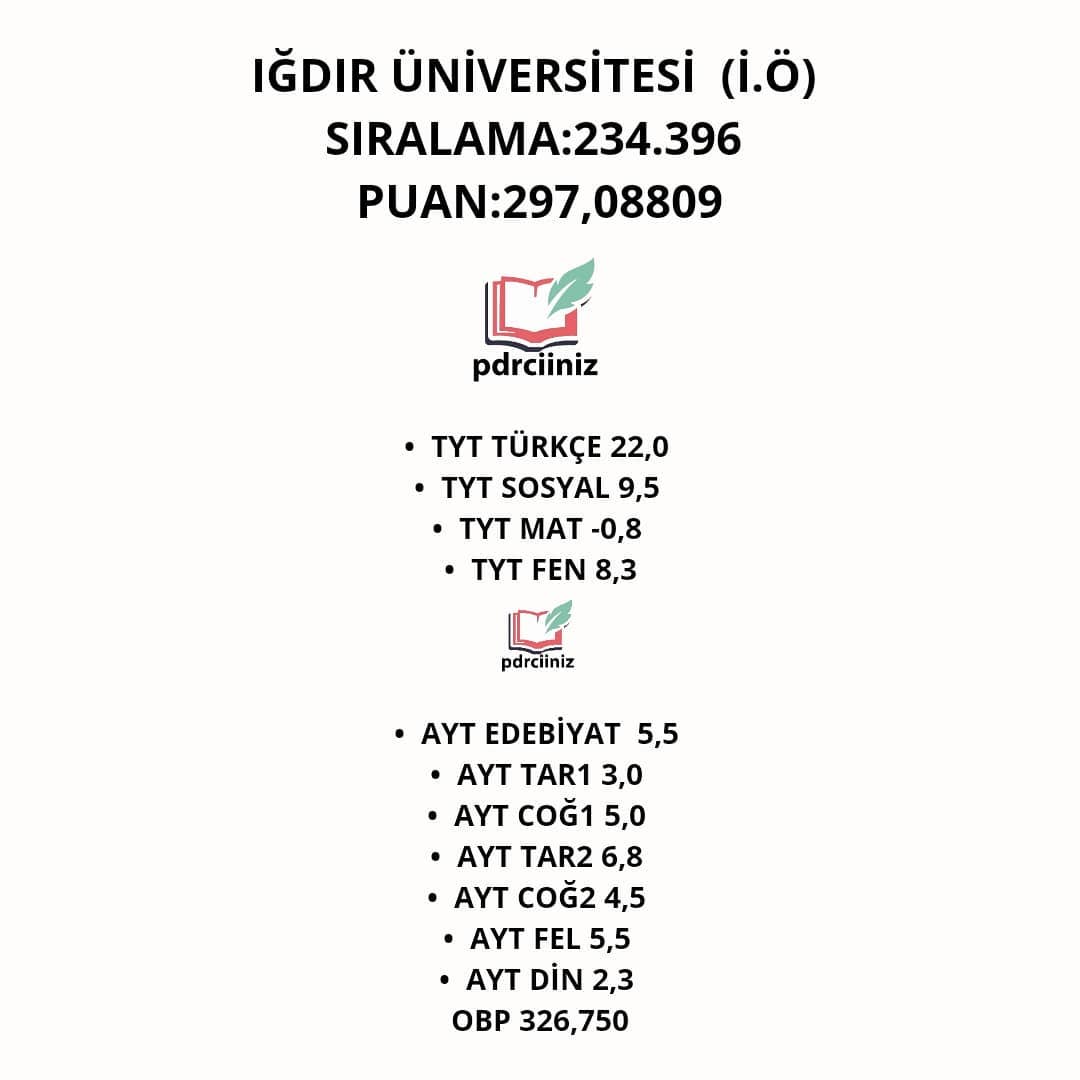 İLAHİYAT
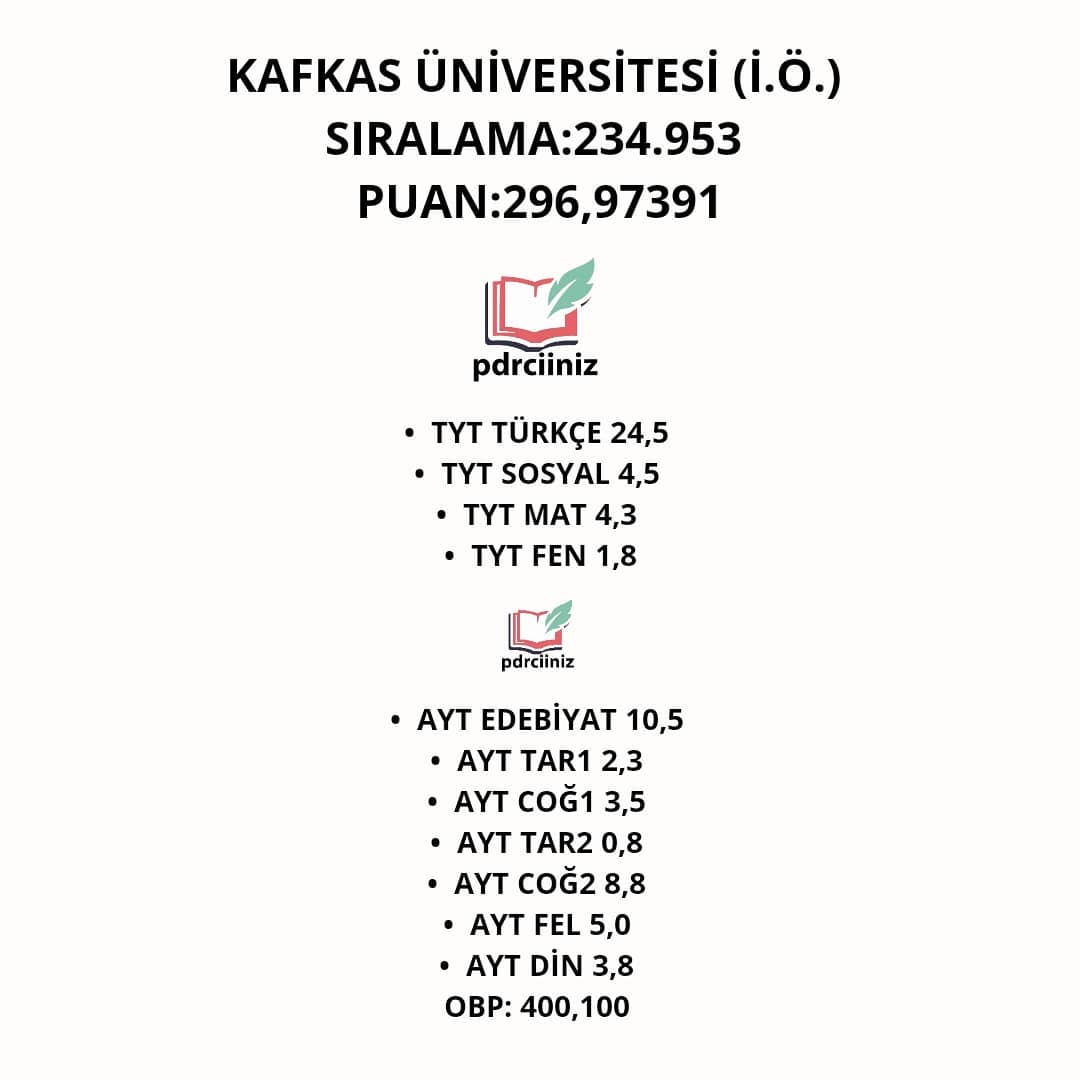 İLAHİYAT
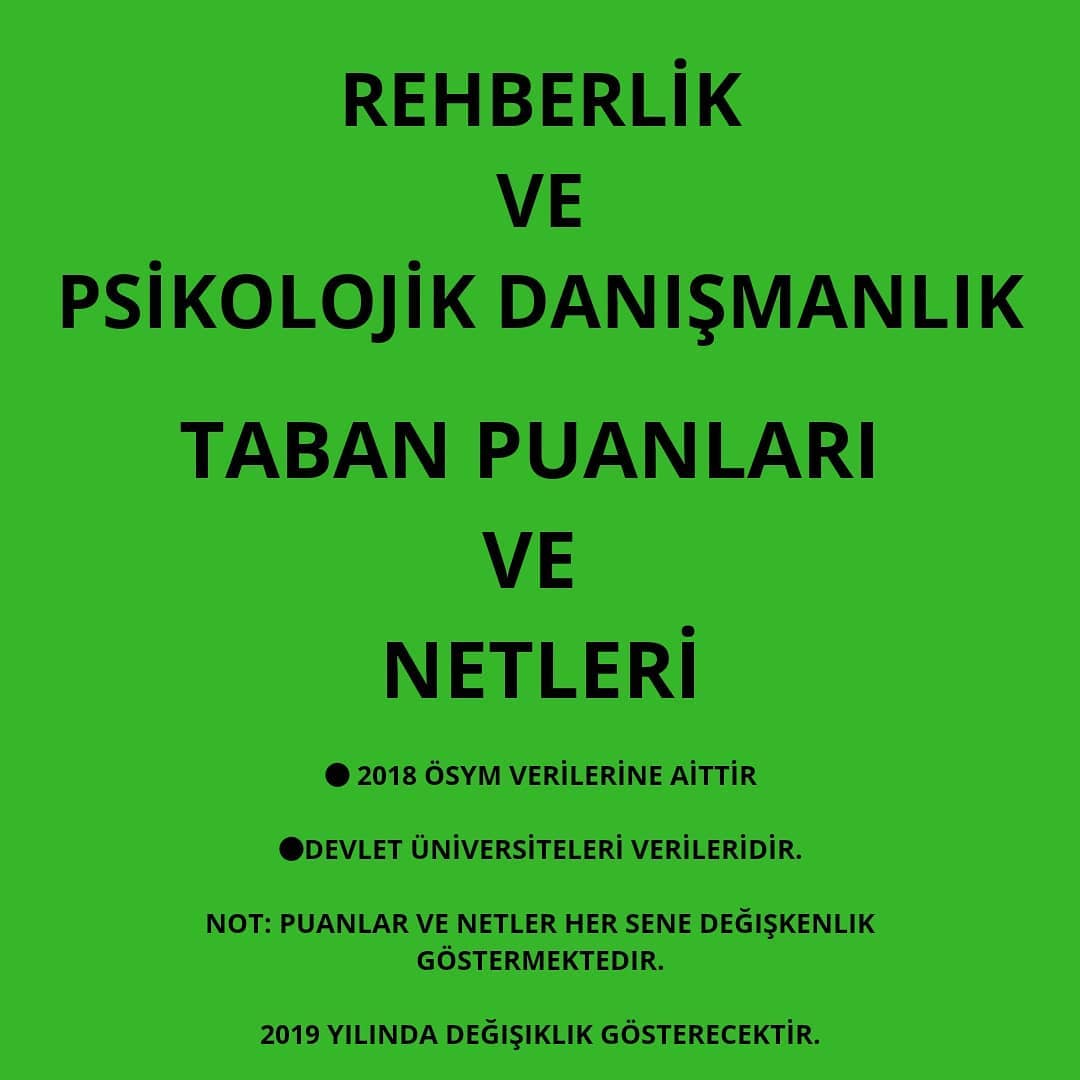 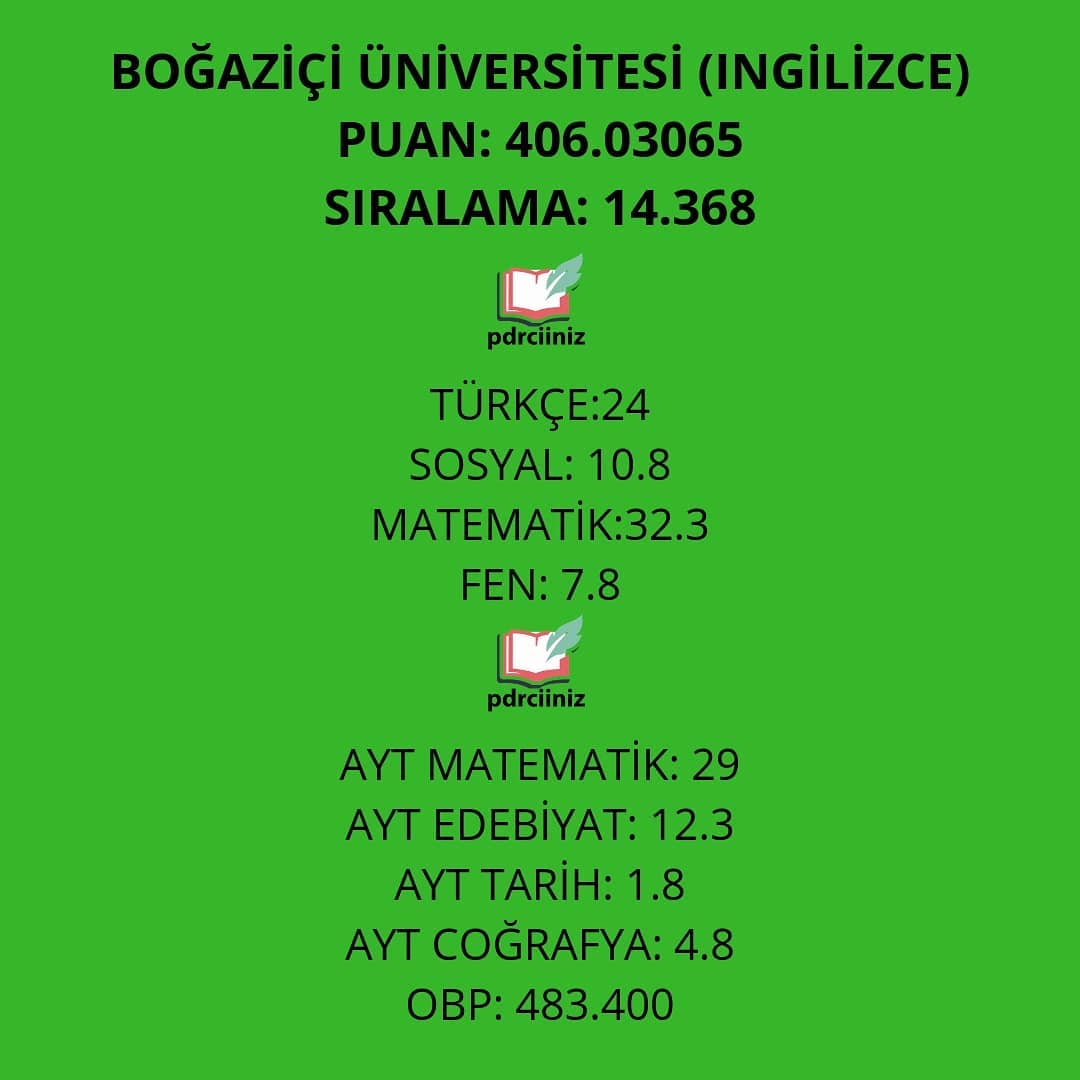 PDR
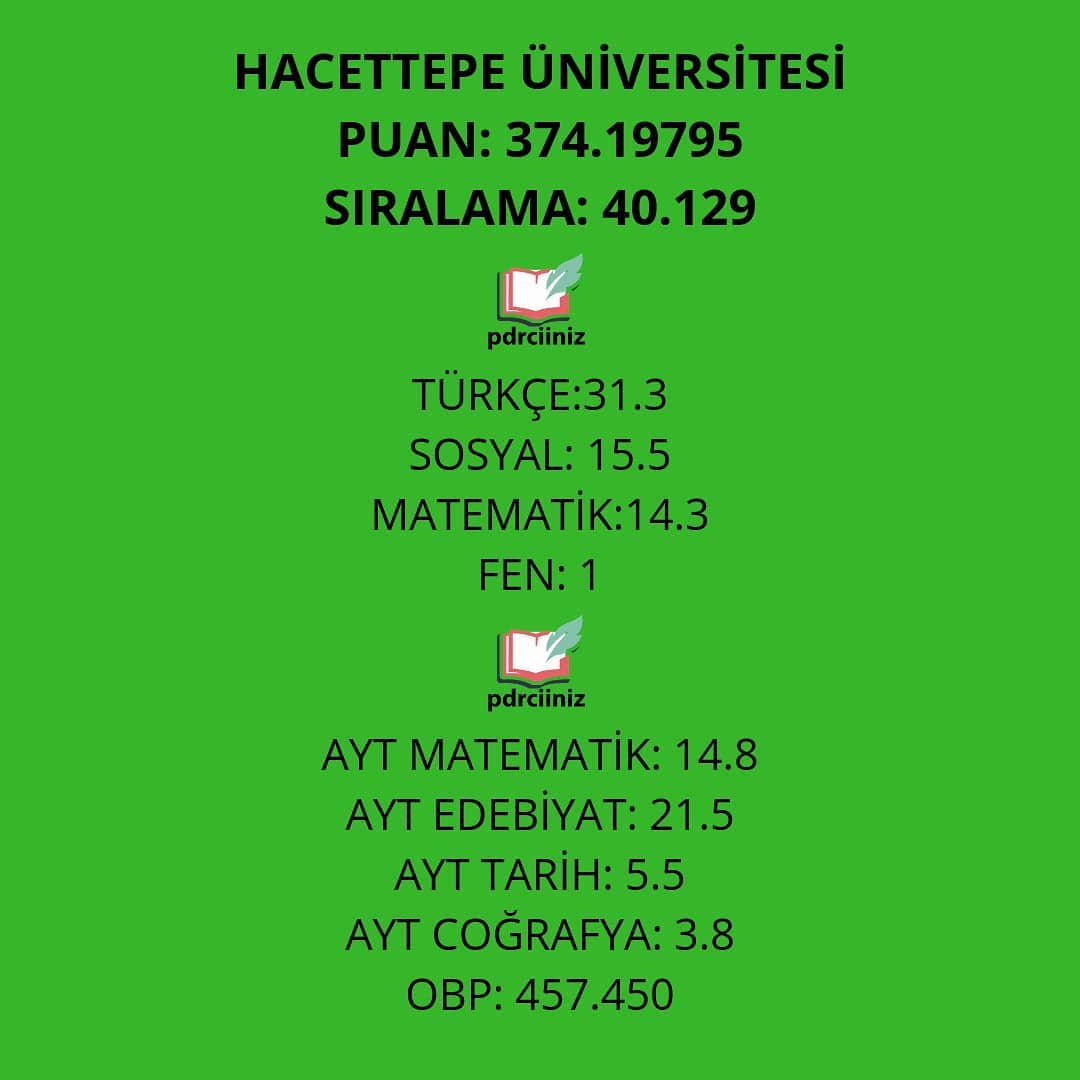 PDR
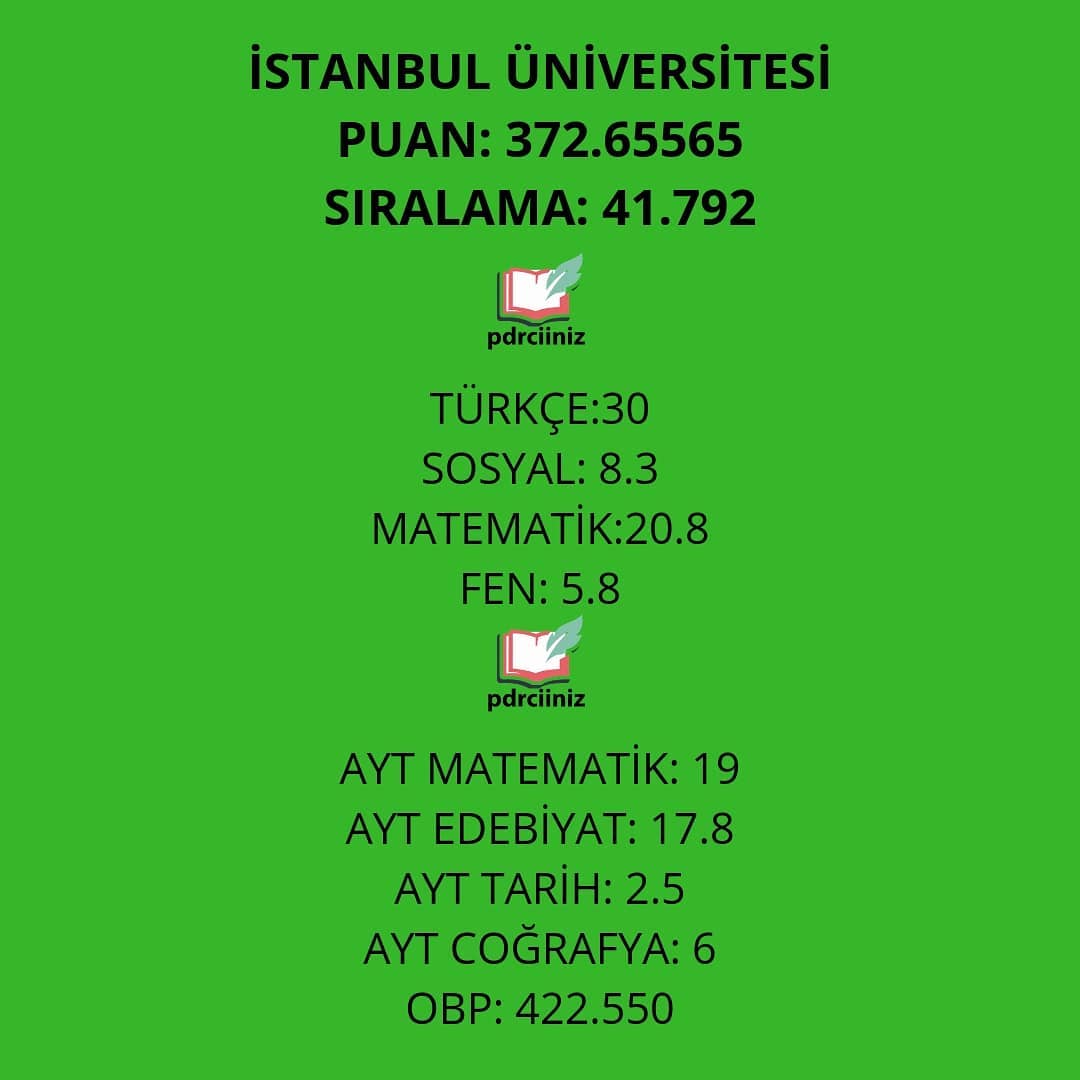 PDR
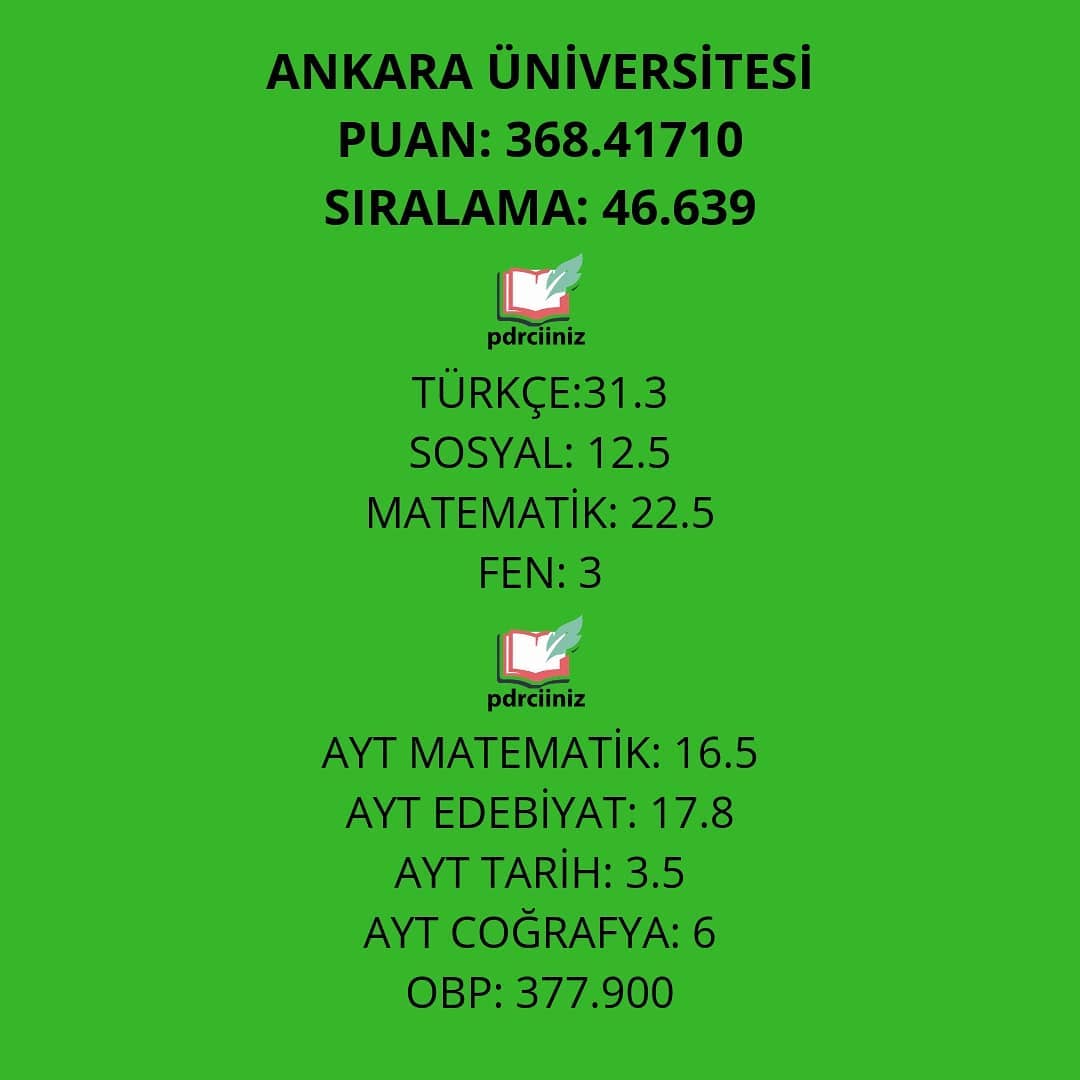 PDR
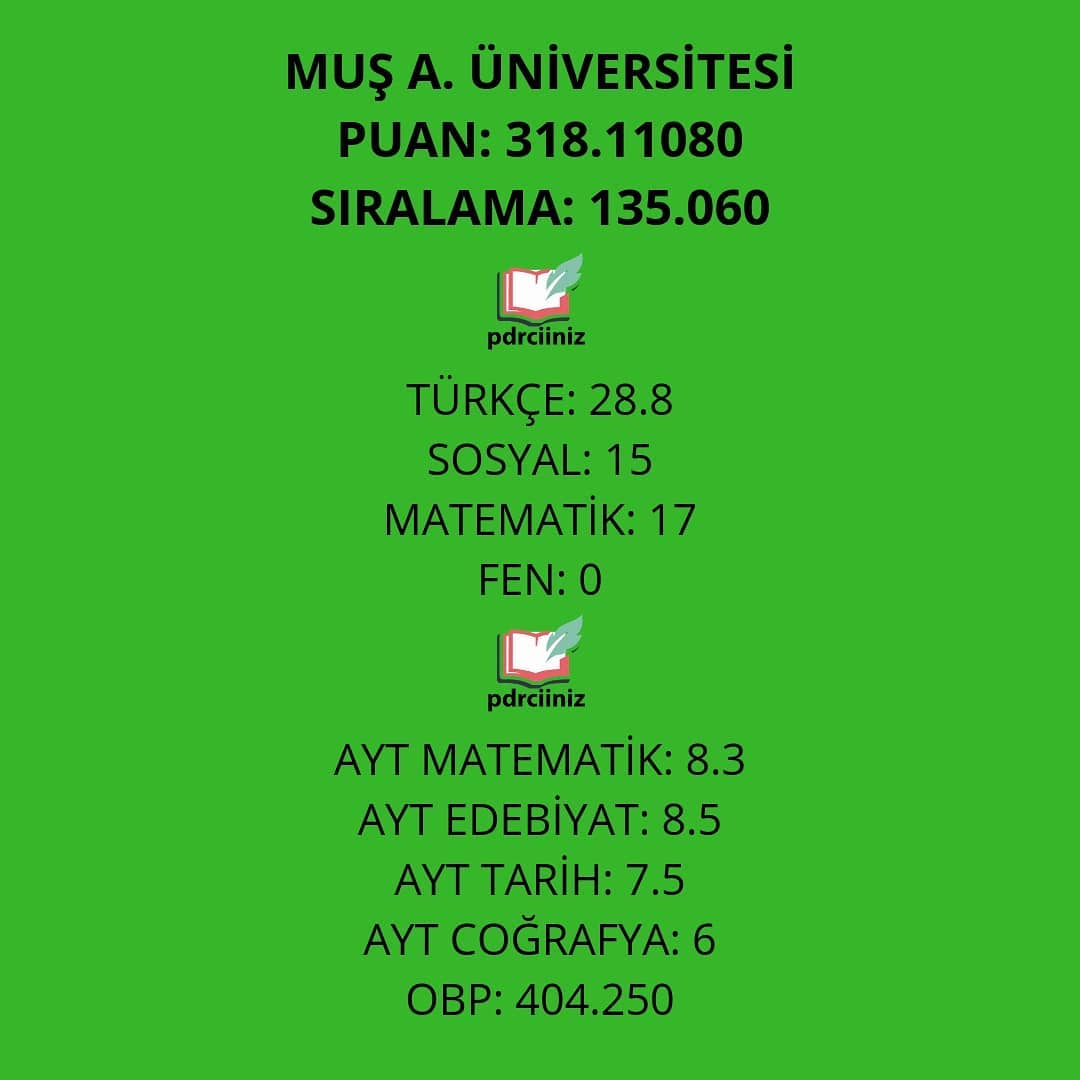 PDR
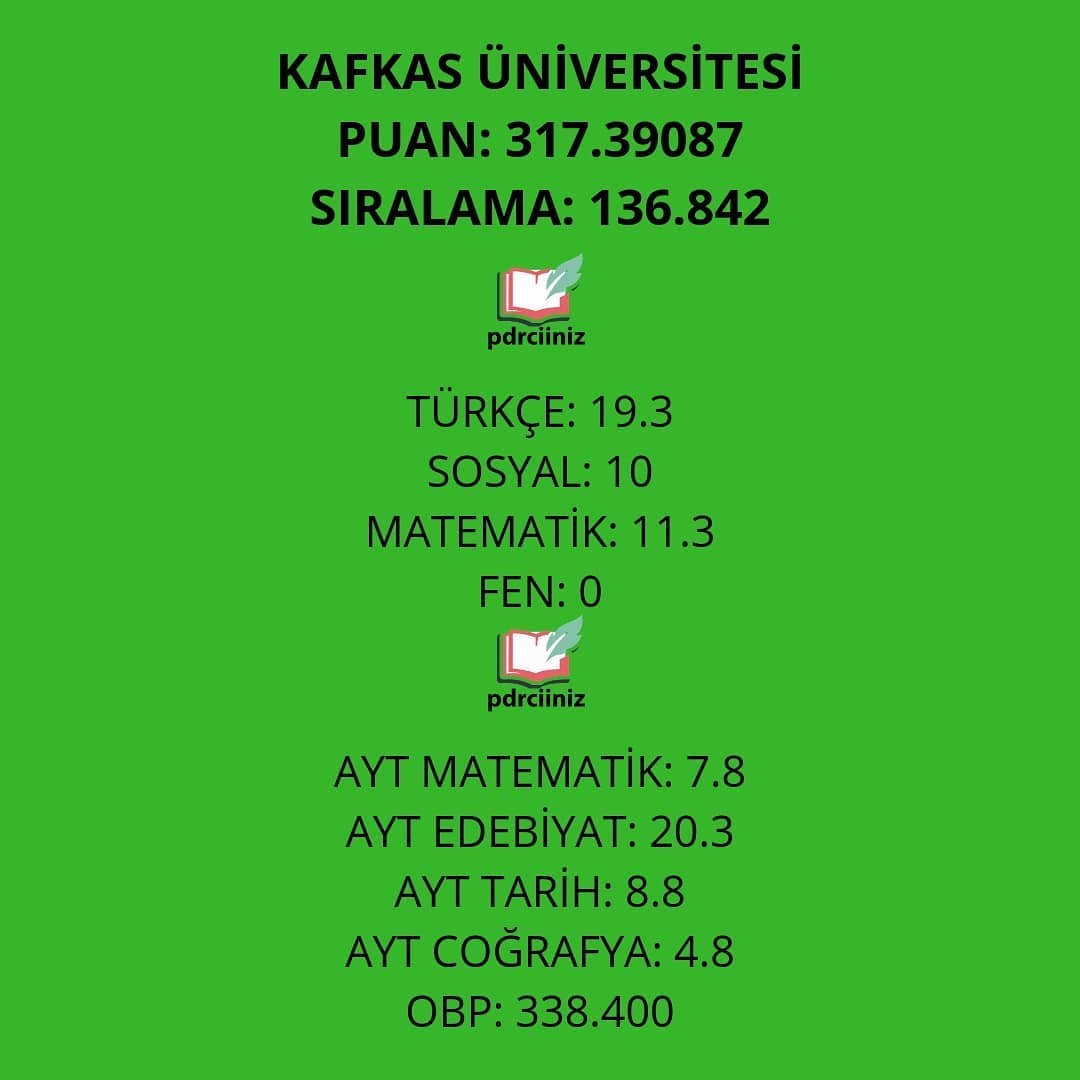 PDR
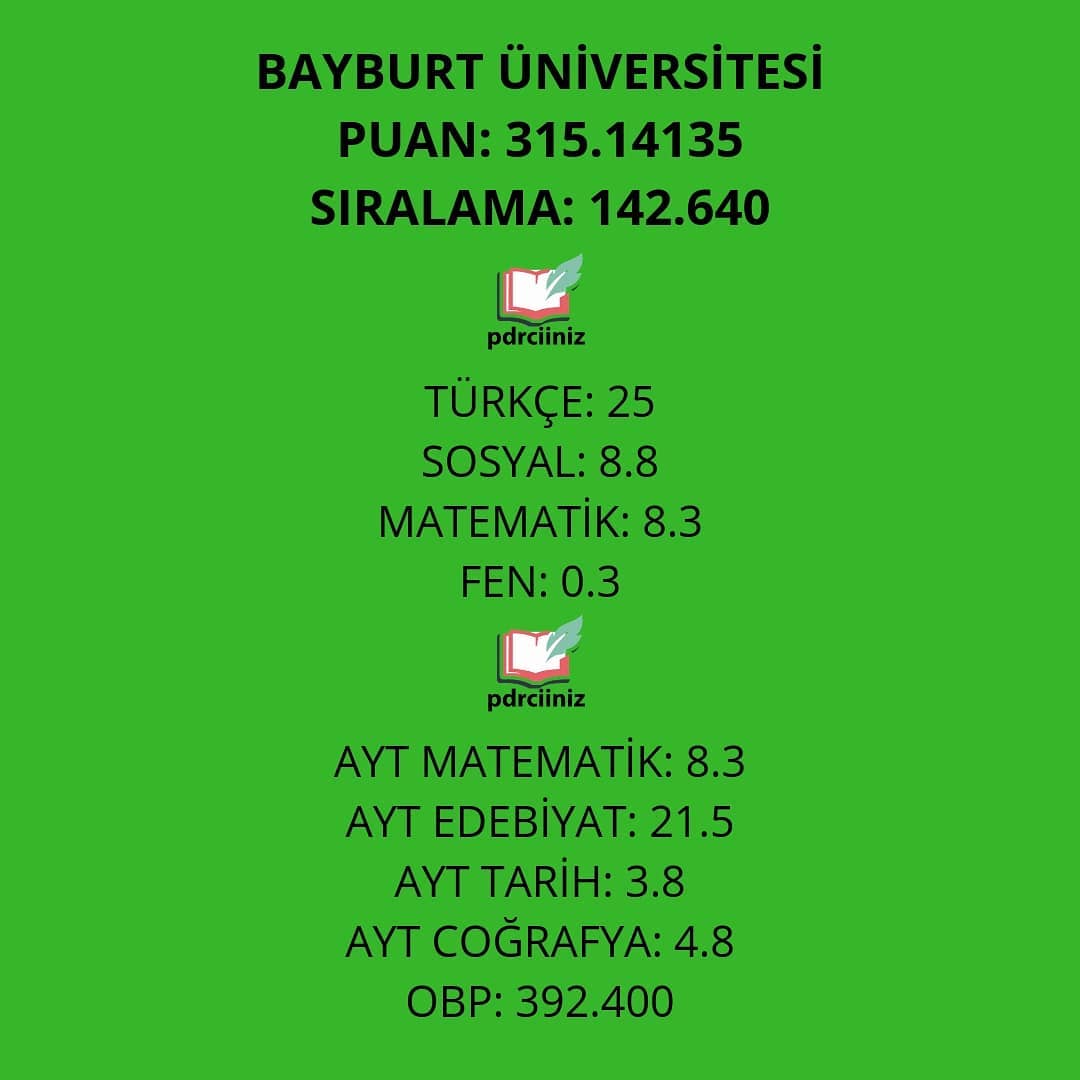 PDR
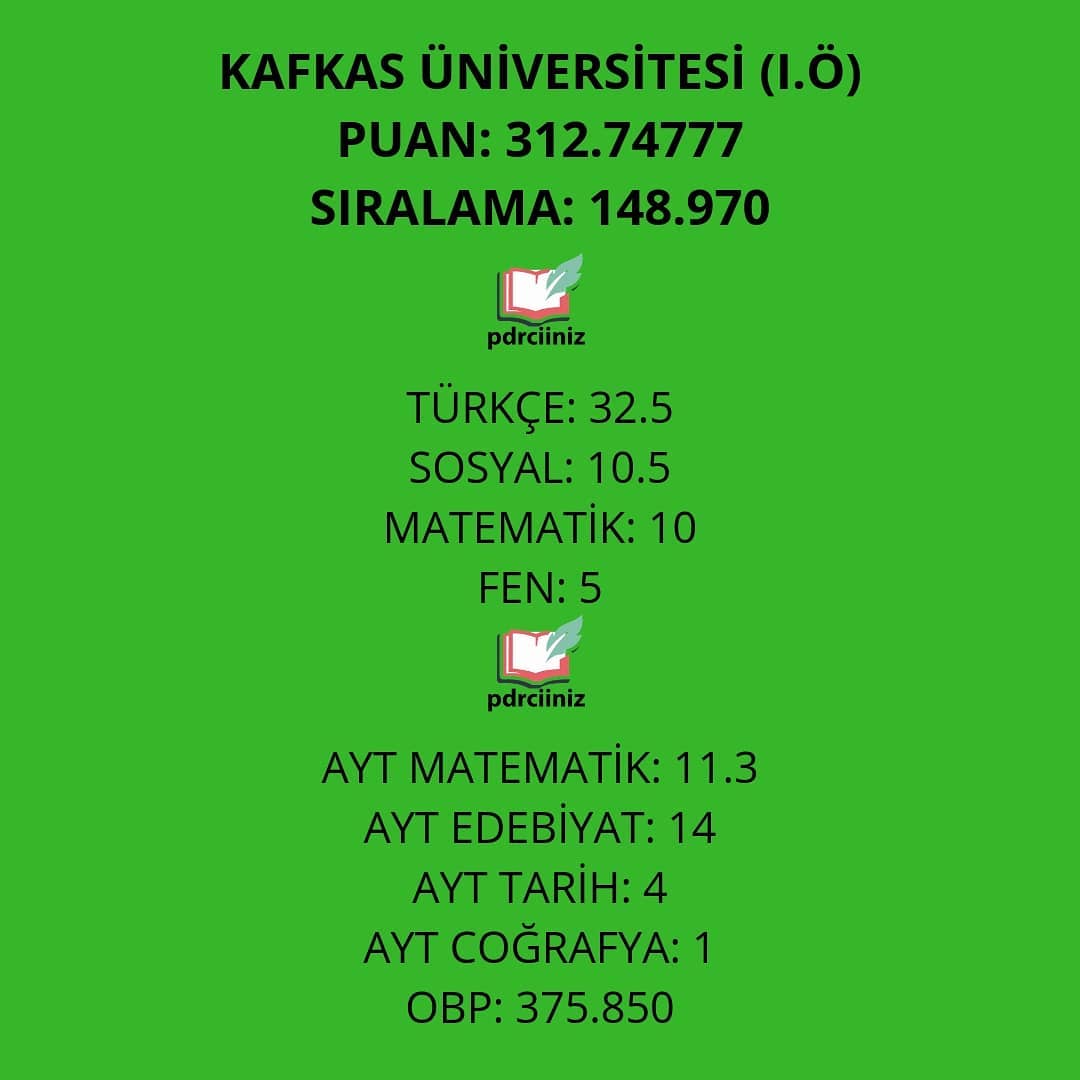 PDR
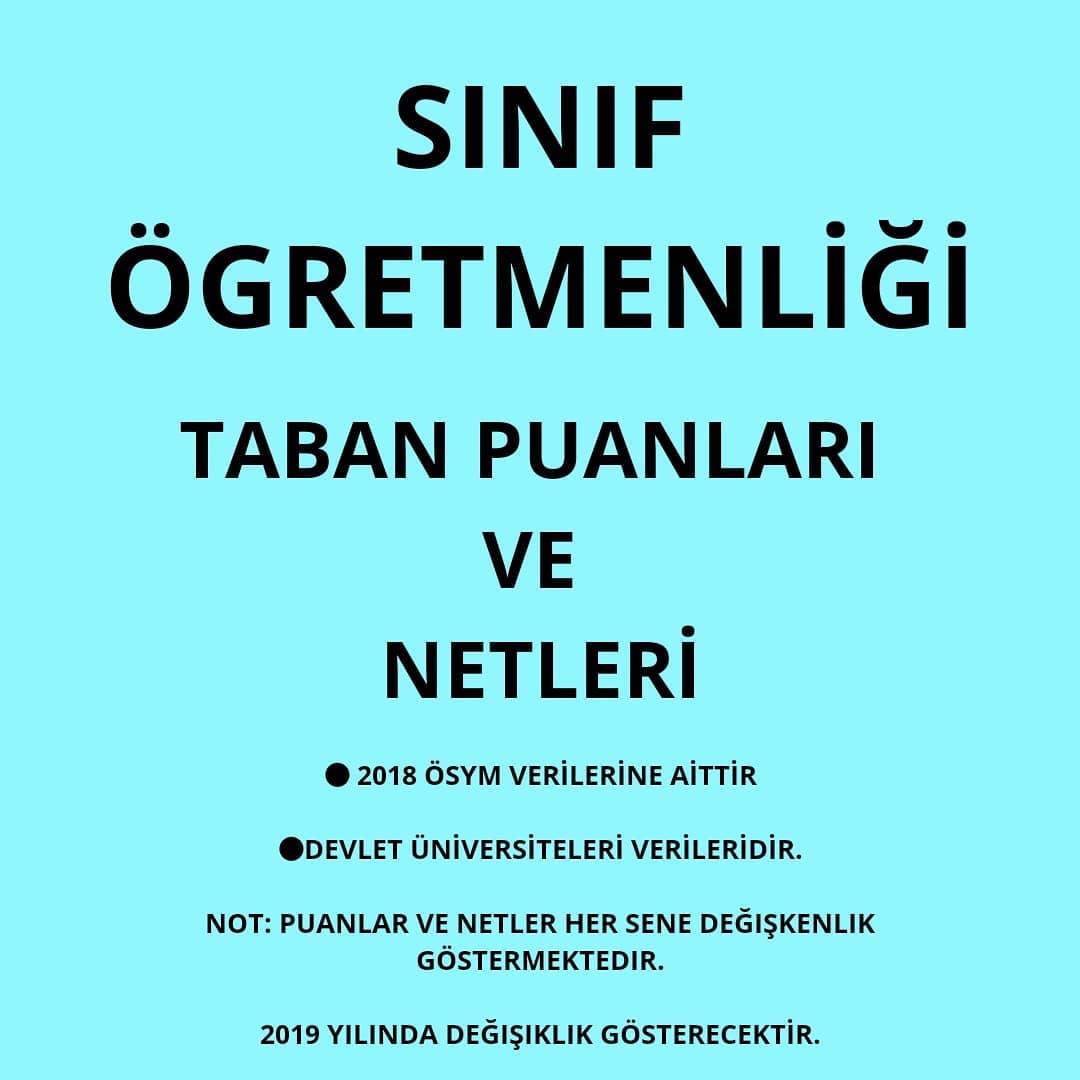 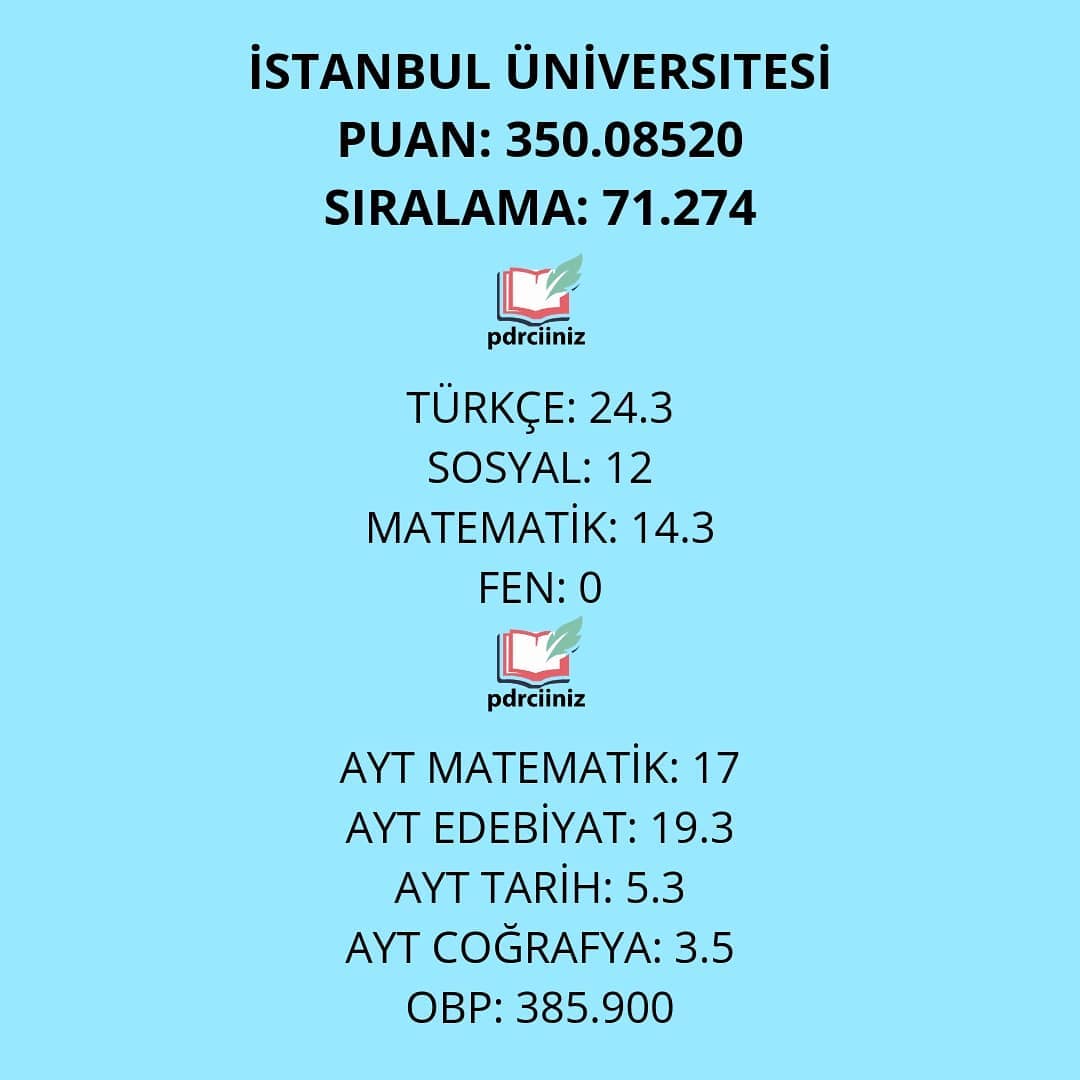 SINIF ÖĞRETMENLİĞİ
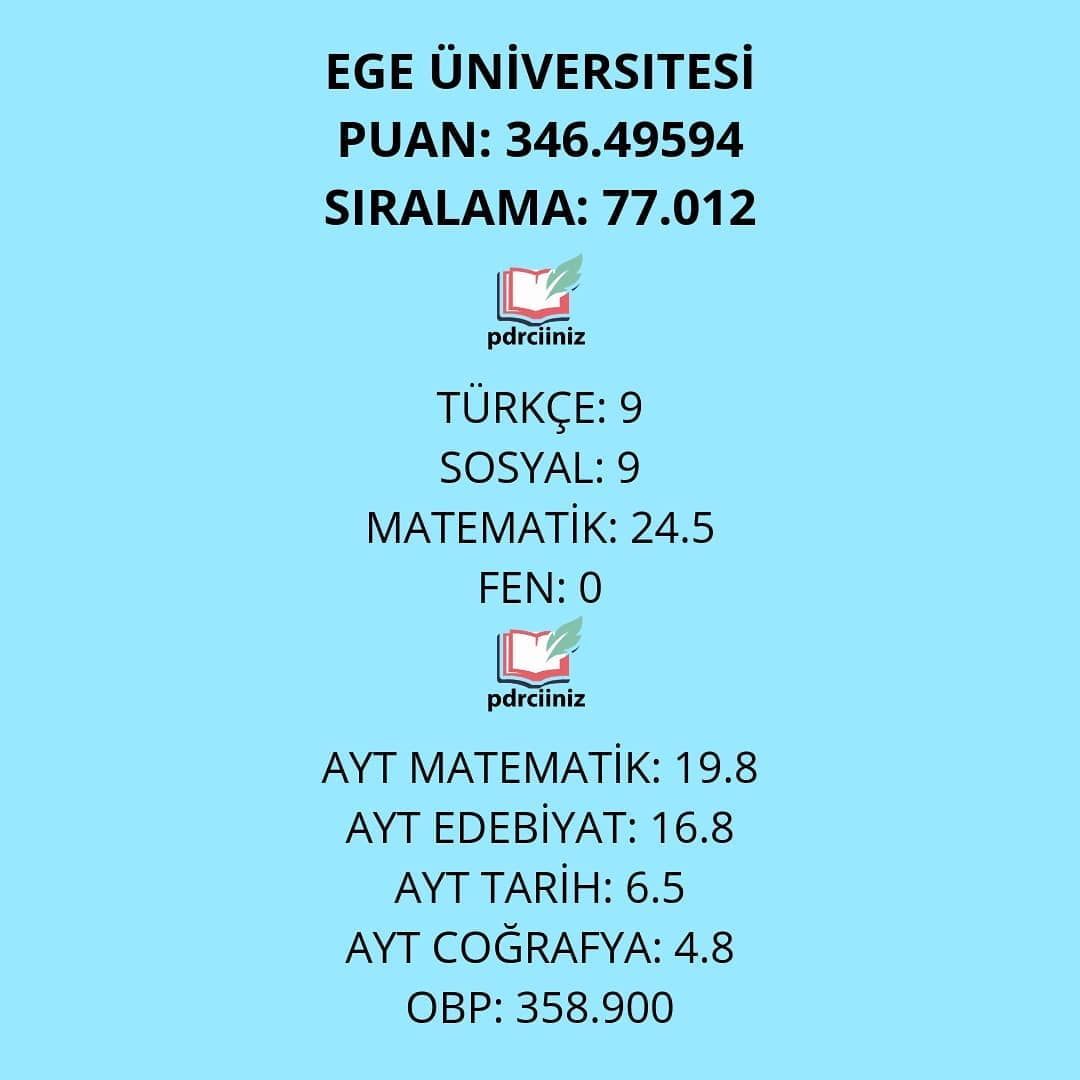 SINIF ÖĞRETMENLİĞİ
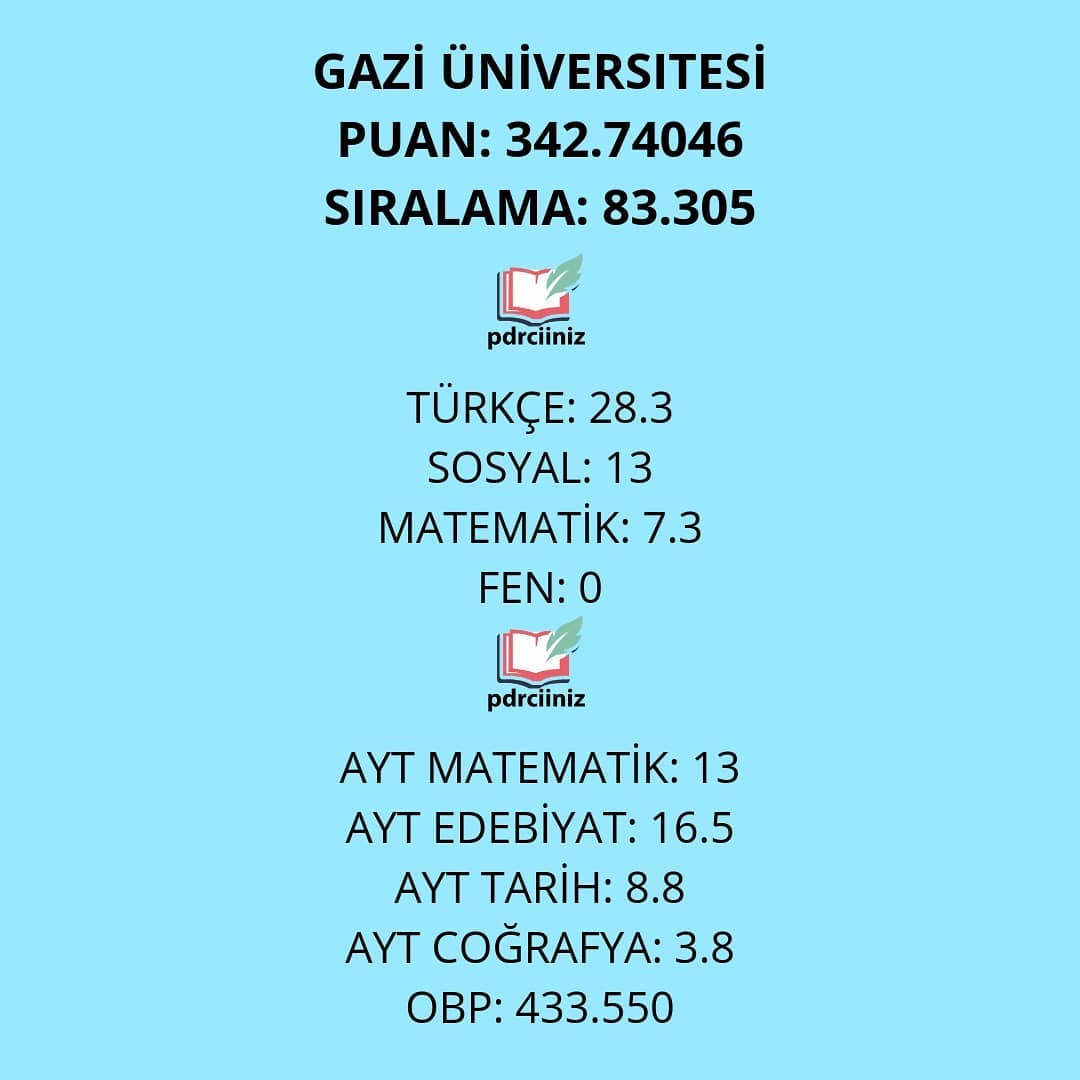 SINIF ÖĞRETMENLİĞİ
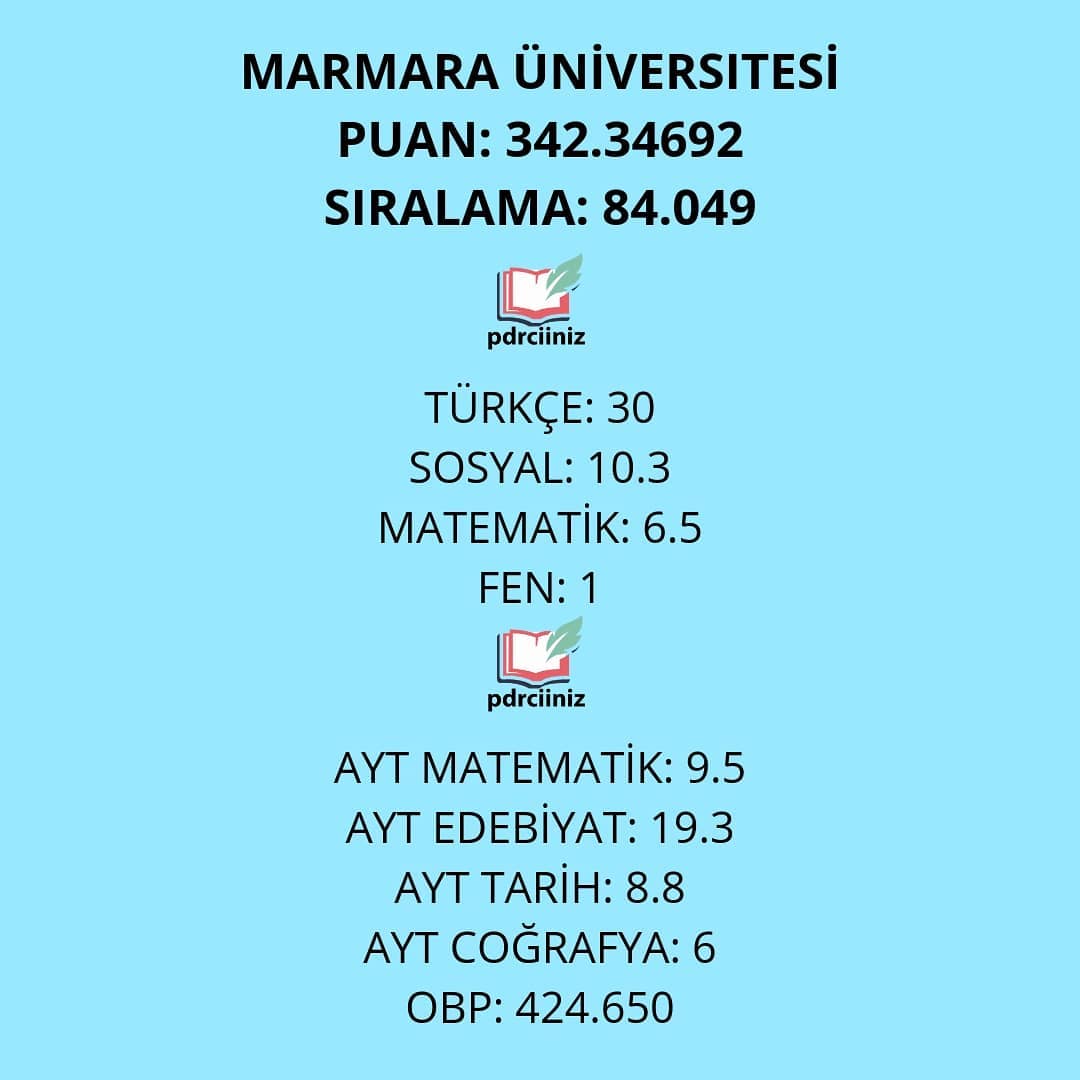 SINIF ÖĞRETMENLİĞİ
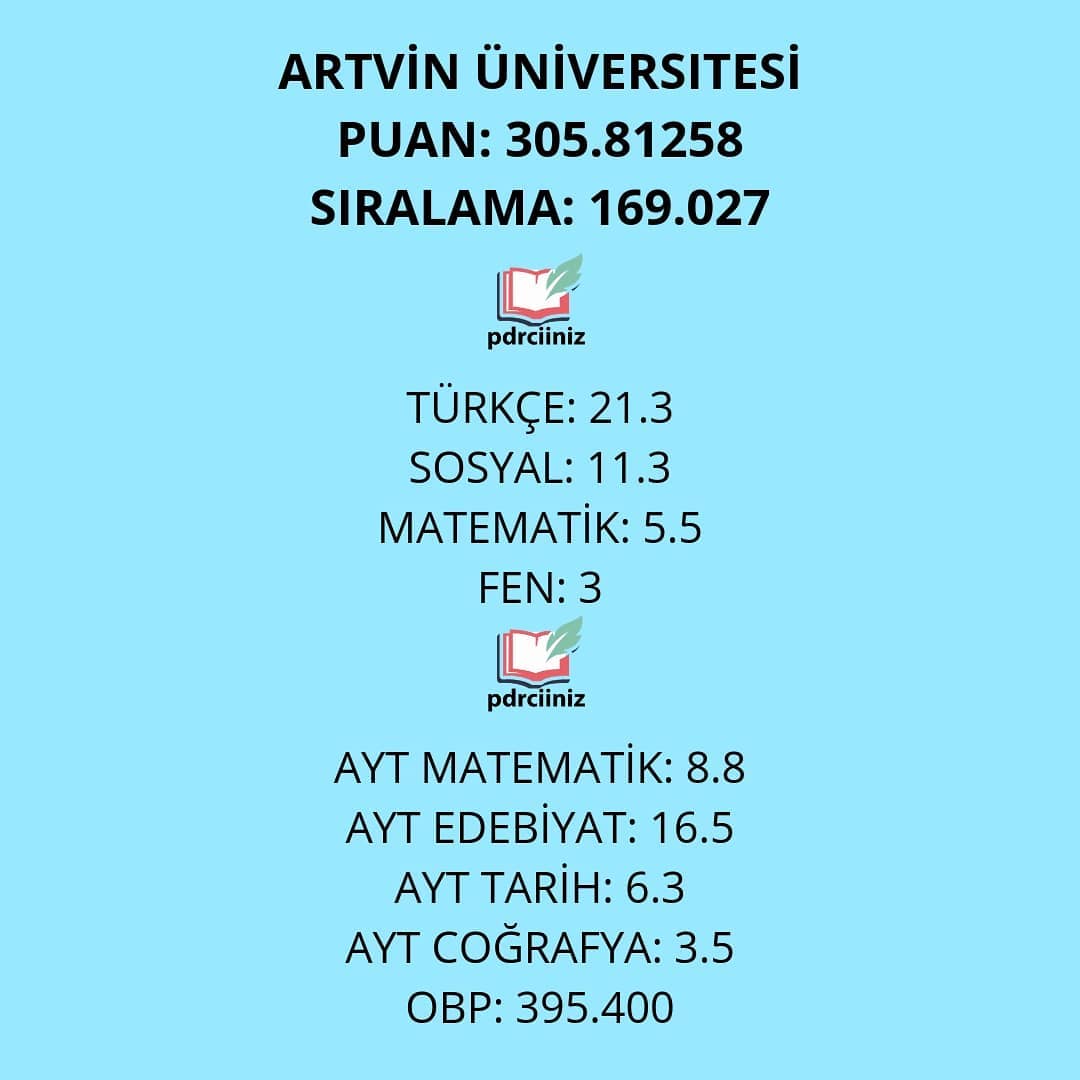 SINIF ÖĞRETMENLİĞİ
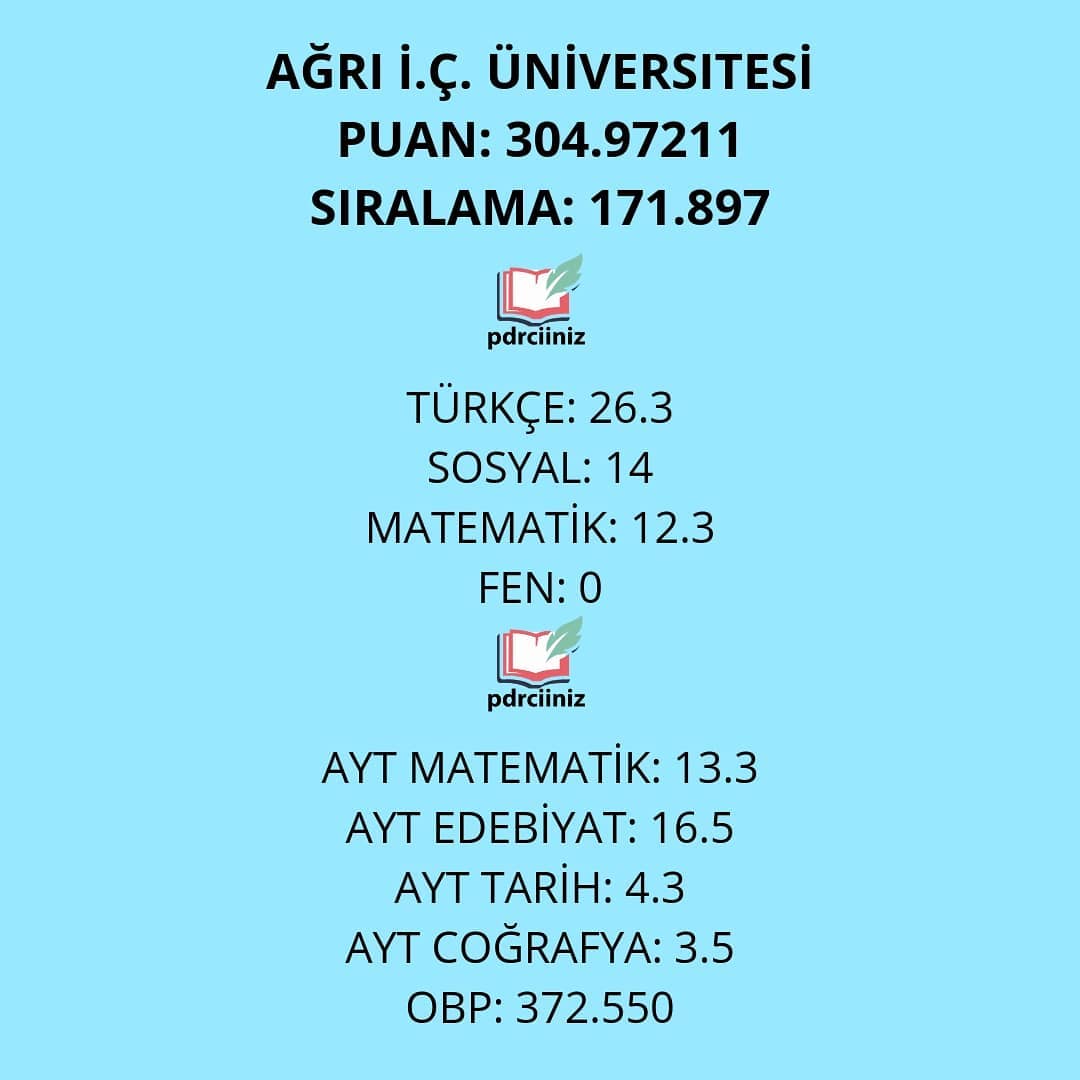 SINIF ÖĞRETMENLİĞİ
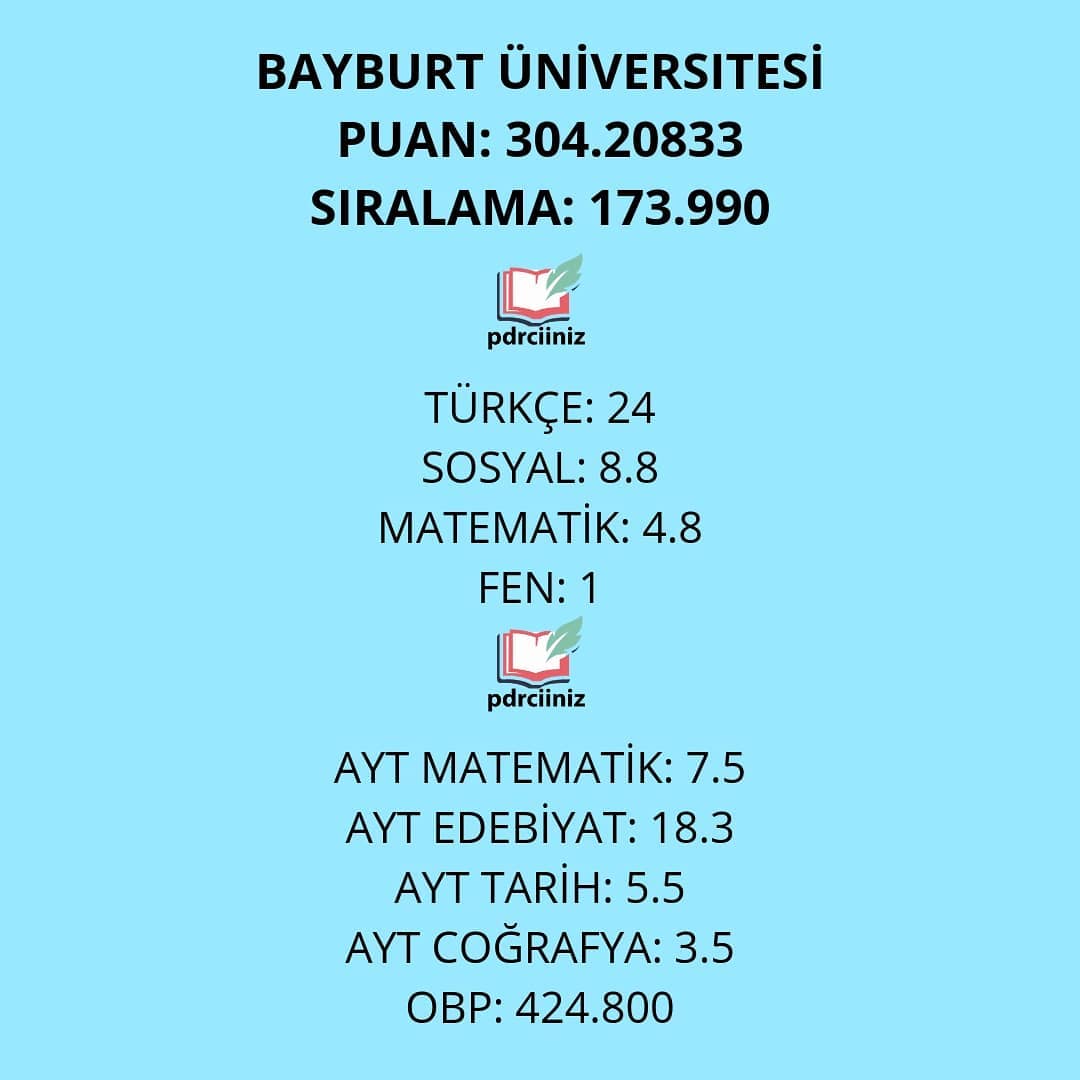 SINIF ÖĞRETMENLİĞİ
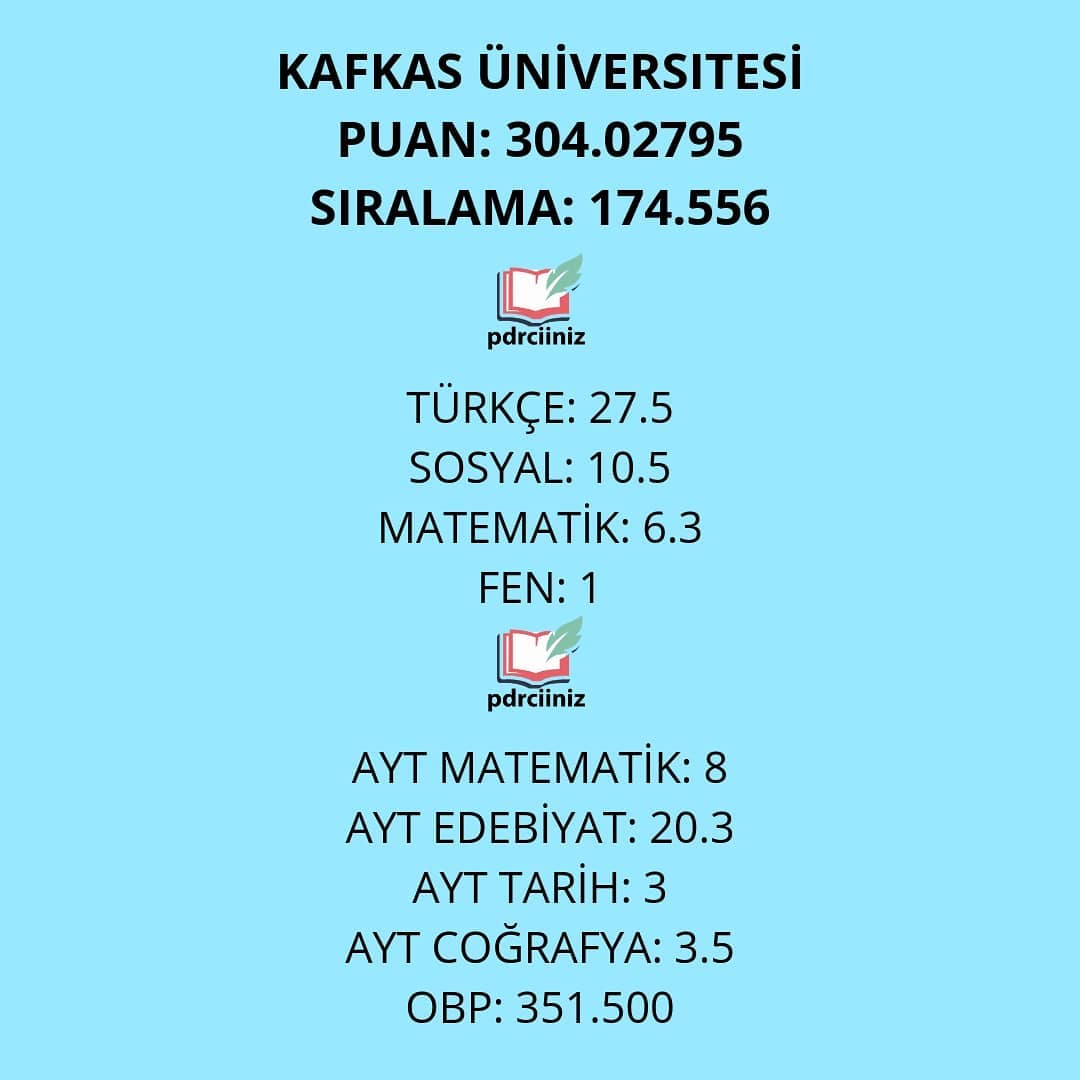 SINIF ÖĞRETMENLİĞİ
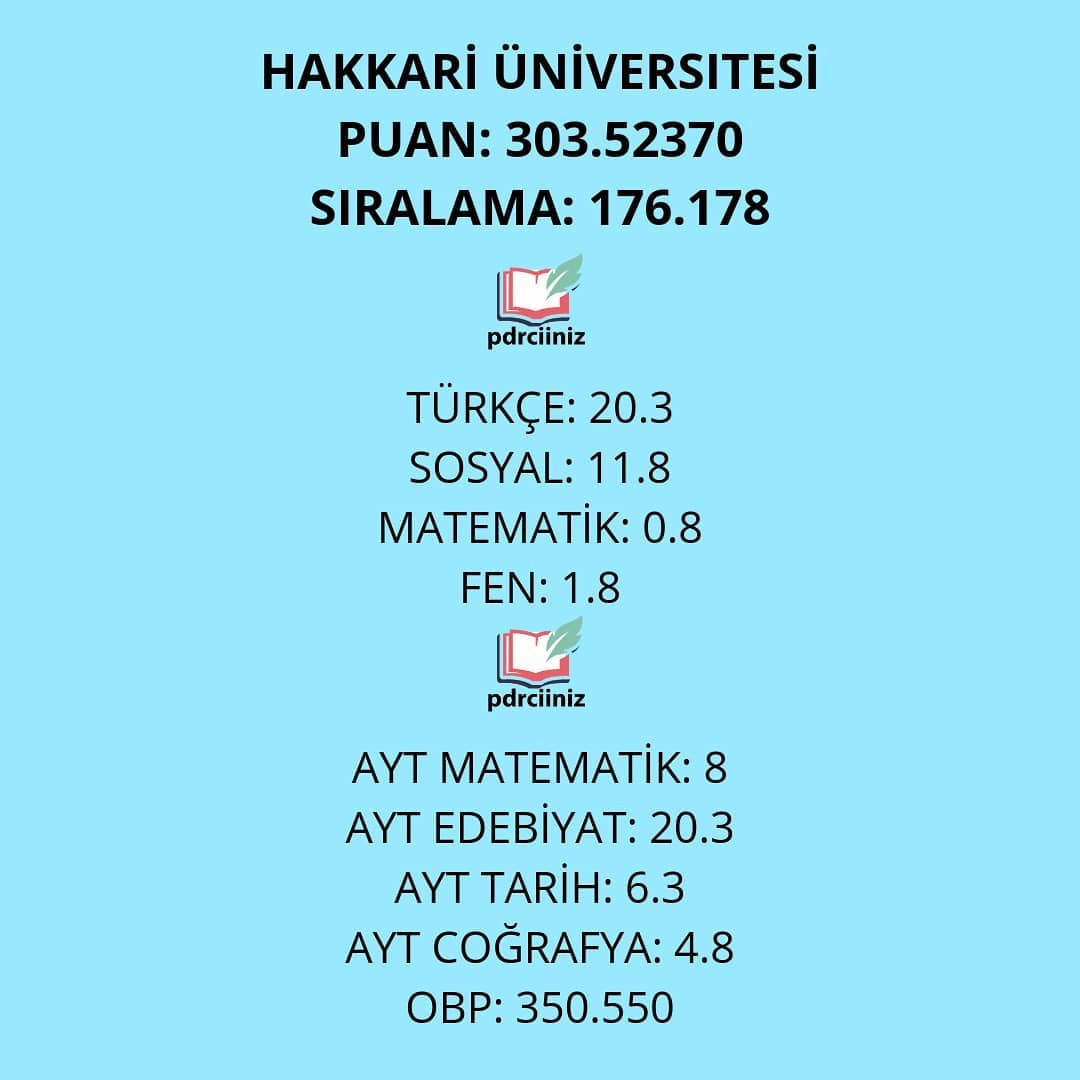 SINIF ÖĞRETMENLİĞİ
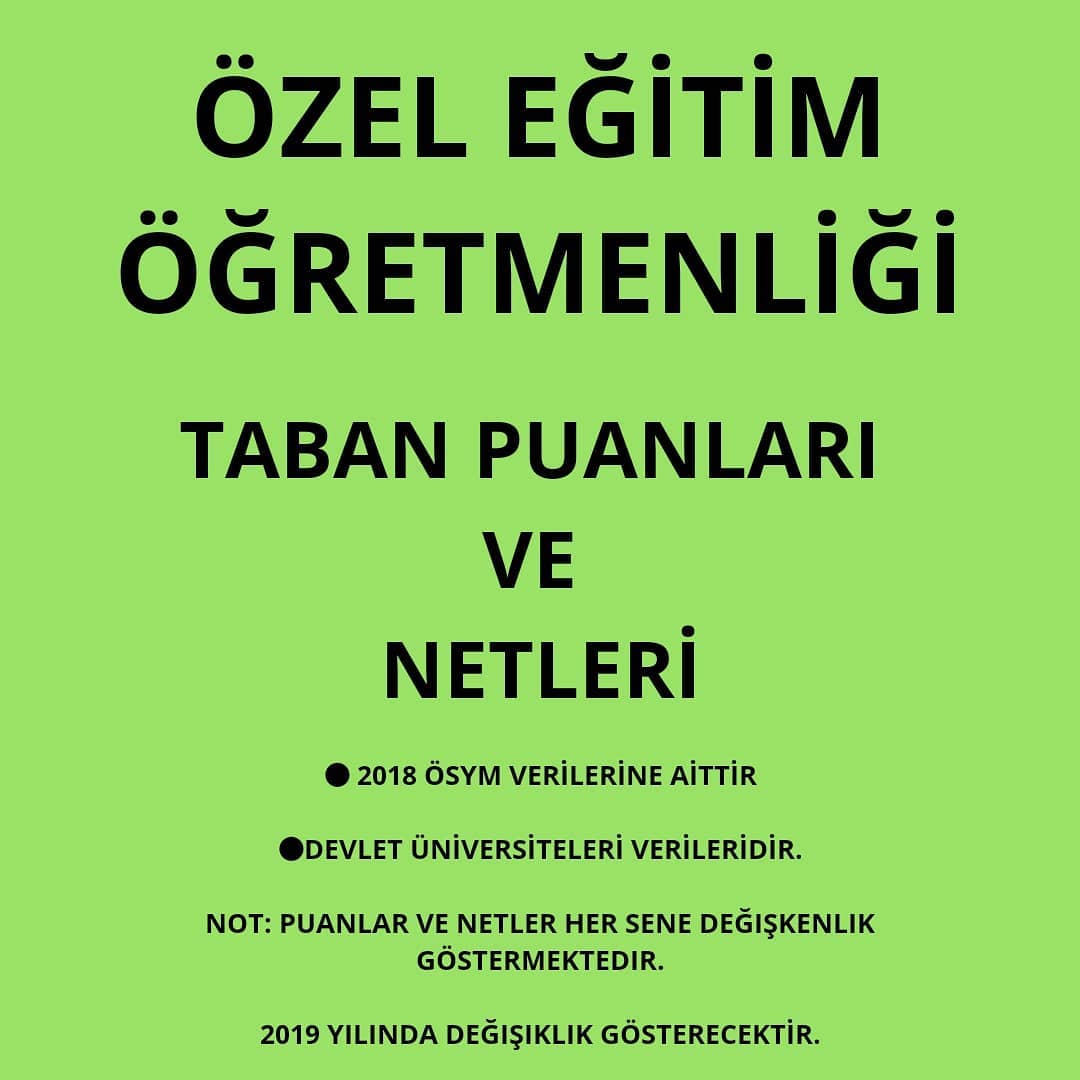 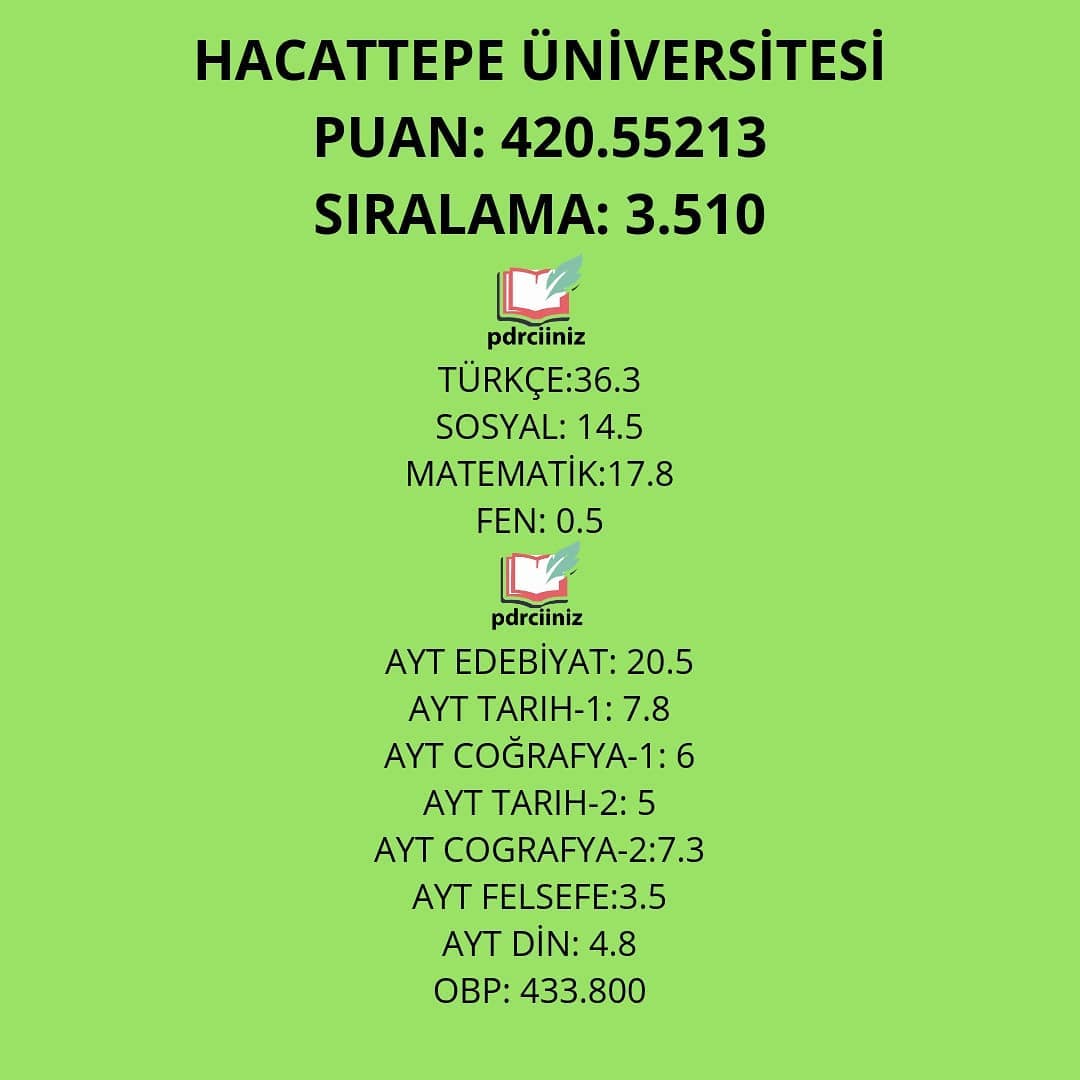 ÖZEL EĞİTİM
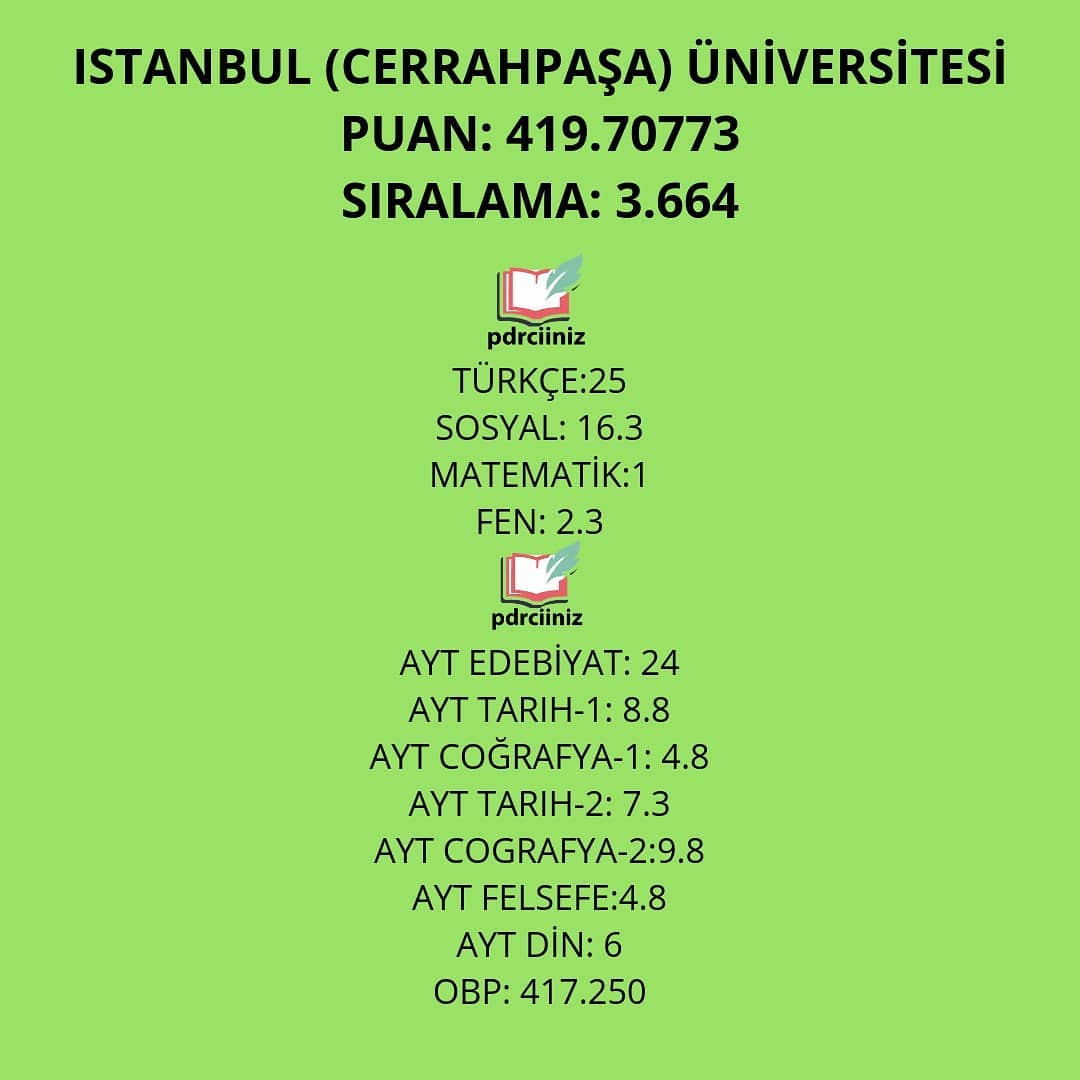 ÖZEL EĞİTİM
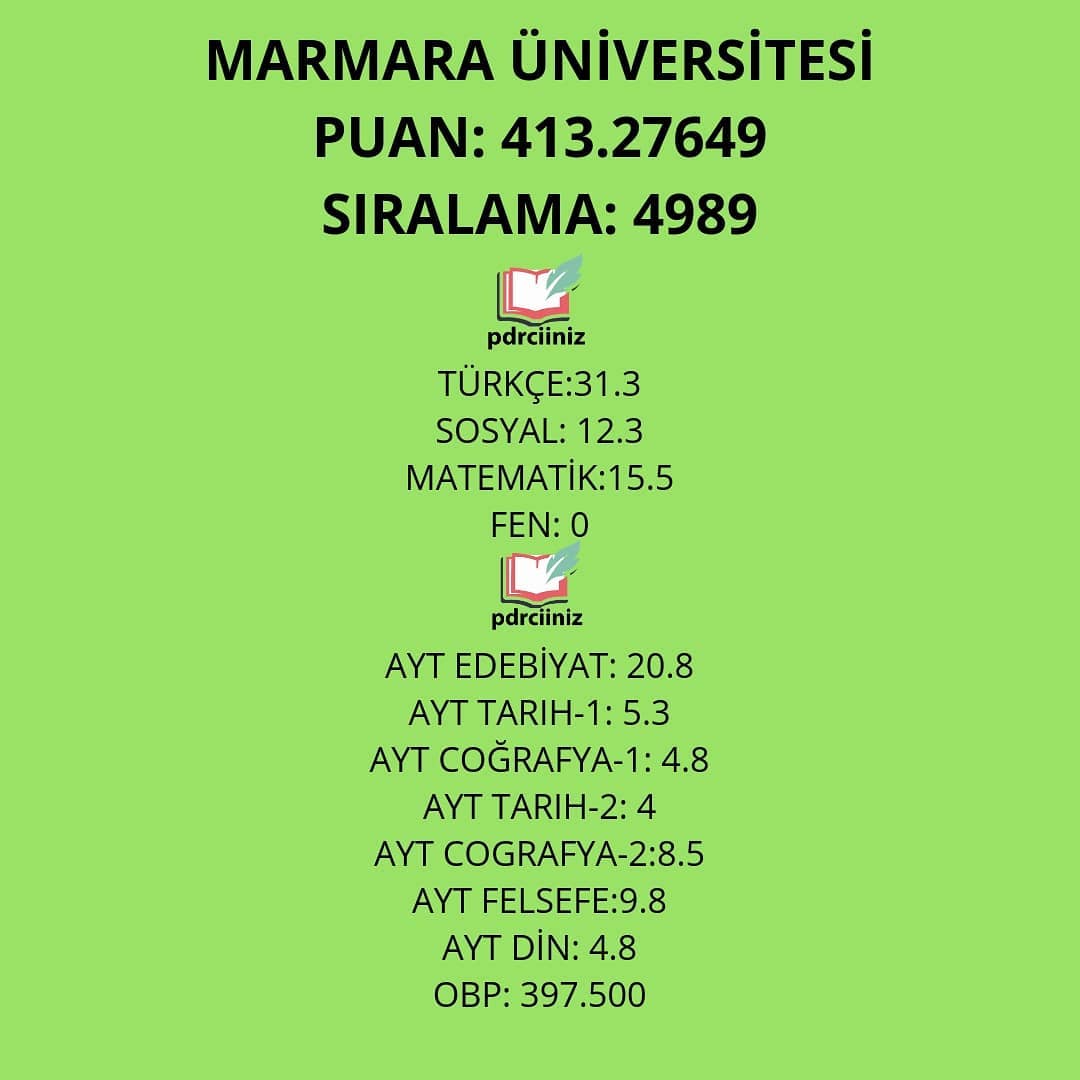 ÖZEL EĞİTİM
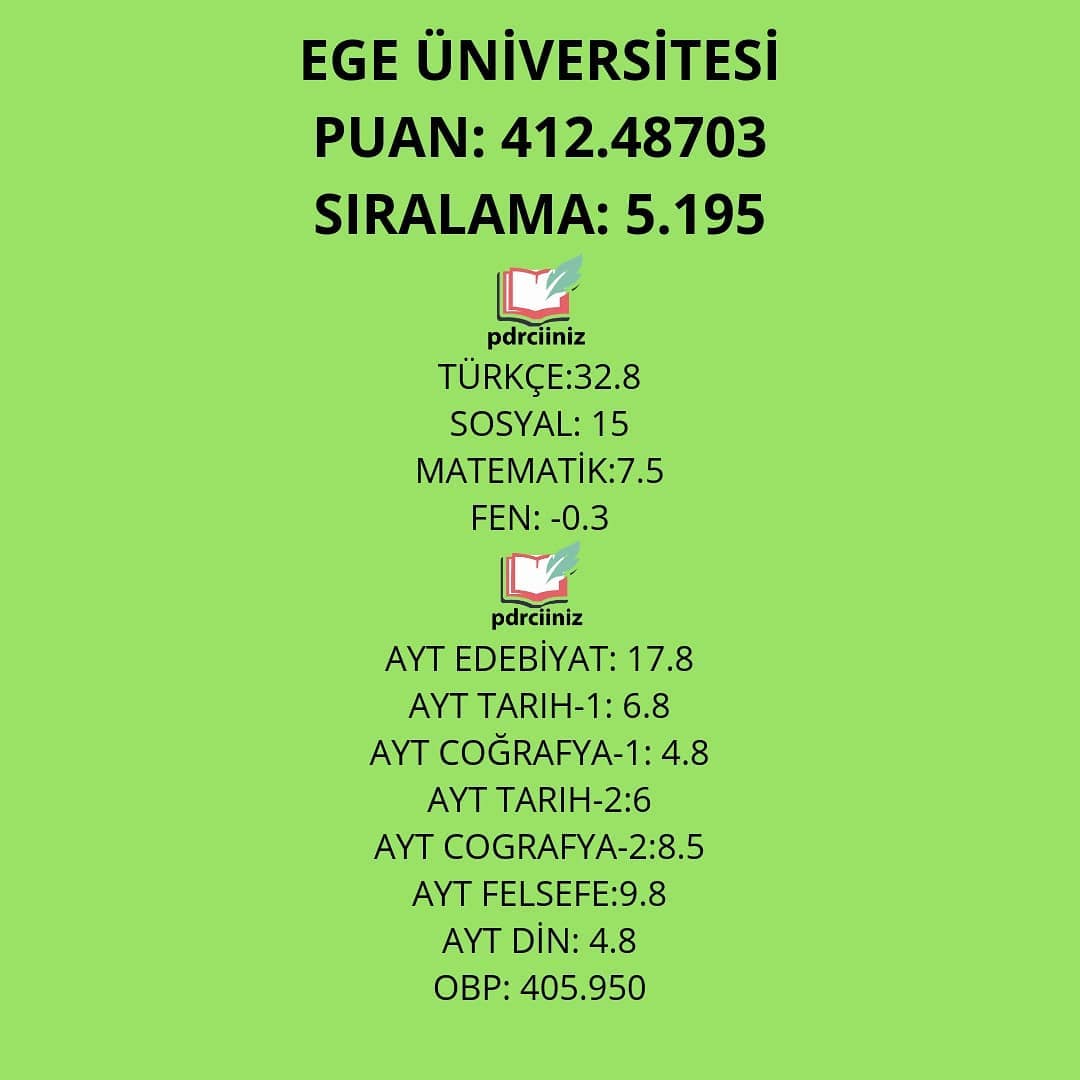 ÖZEL EĞİTİM
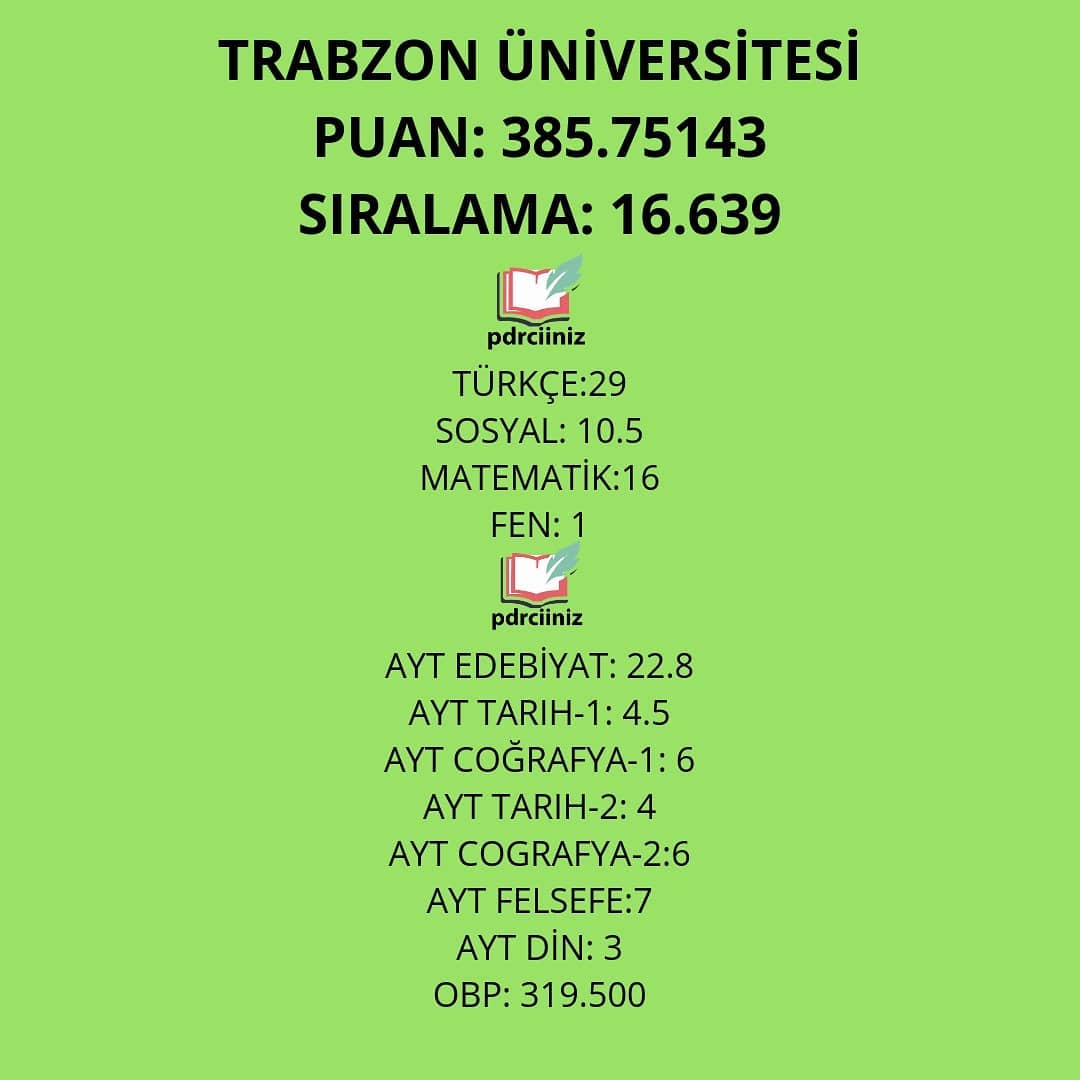 ÖZEL EĞİTİM
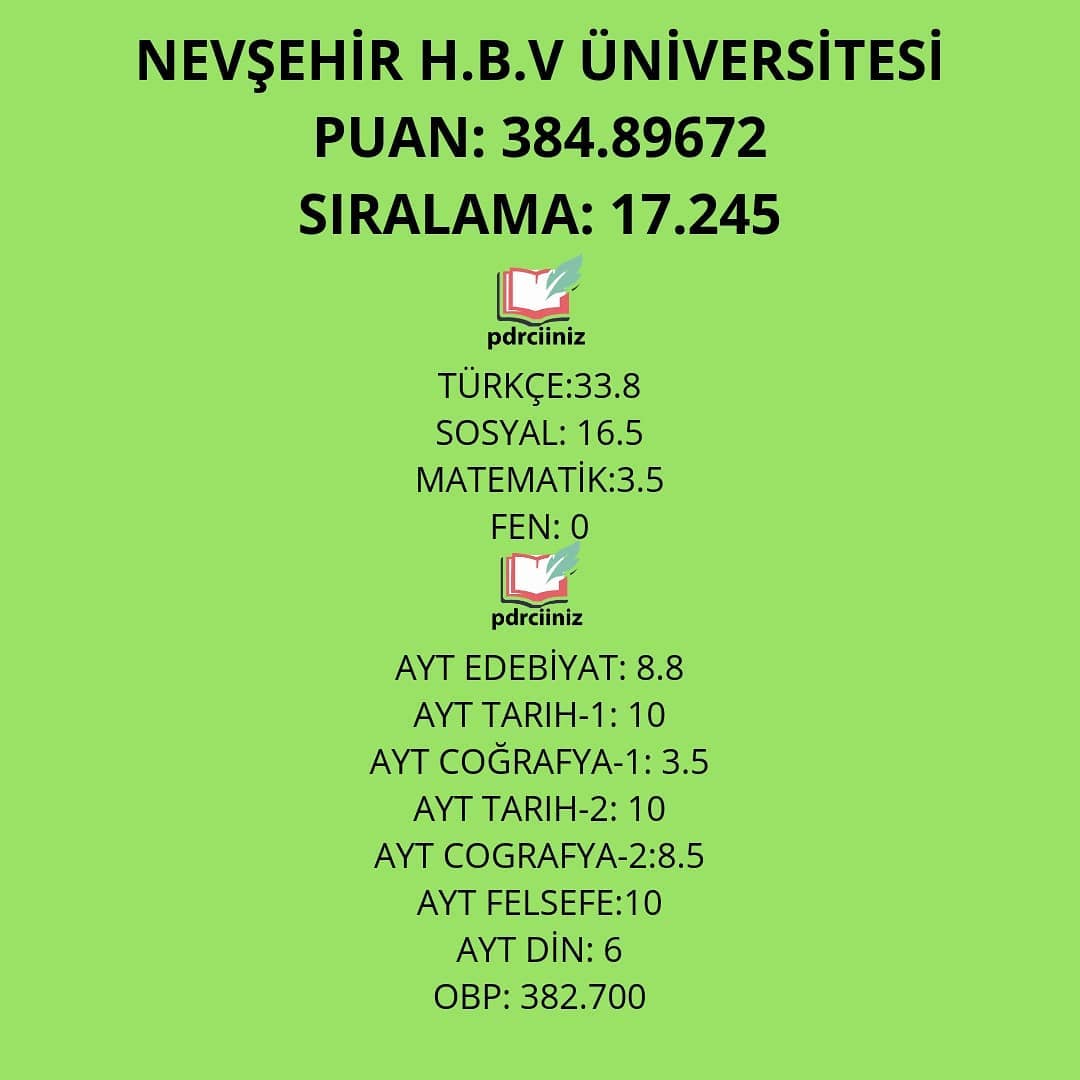 ÖZEL EĞİTİM
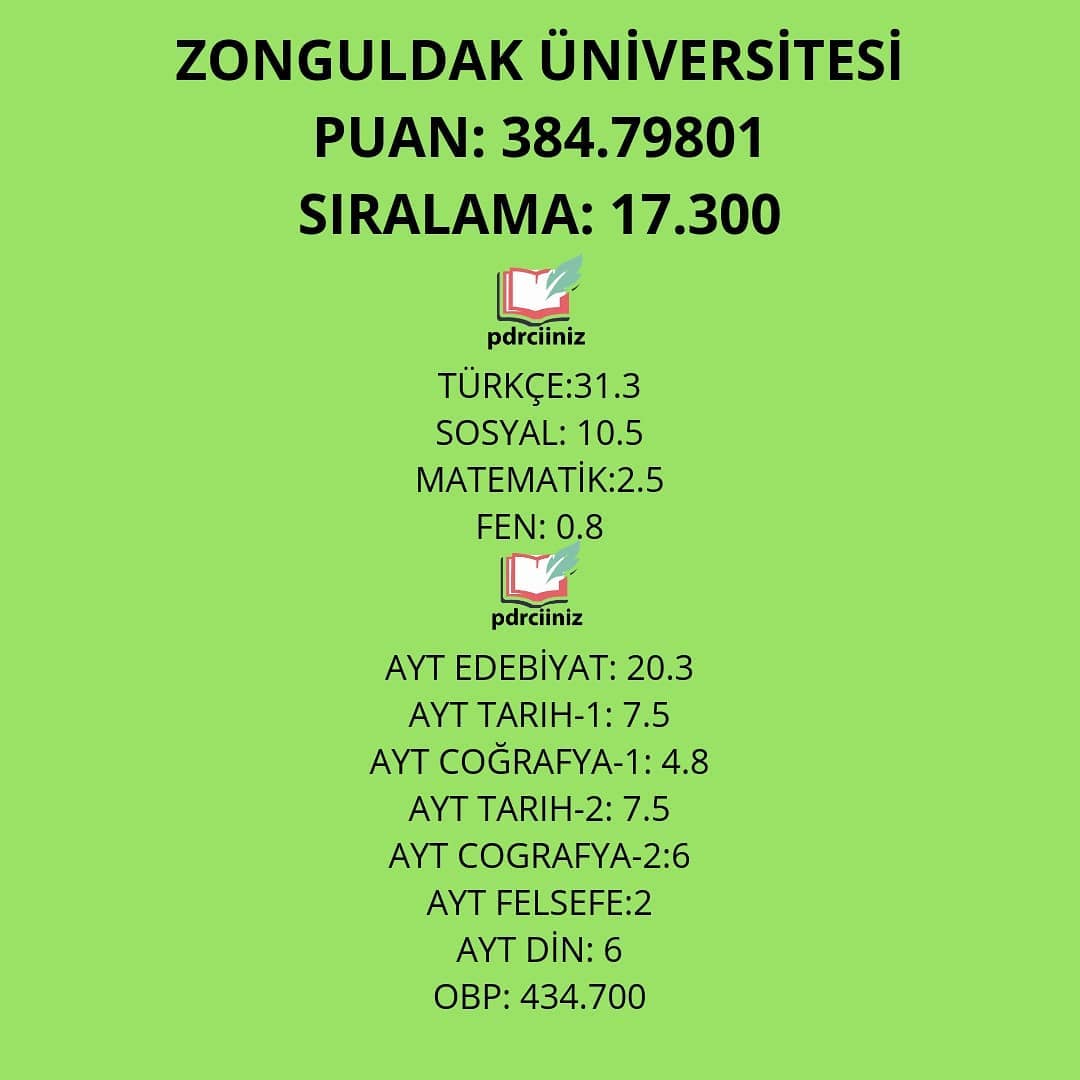 ÖZEL EĞİTİM
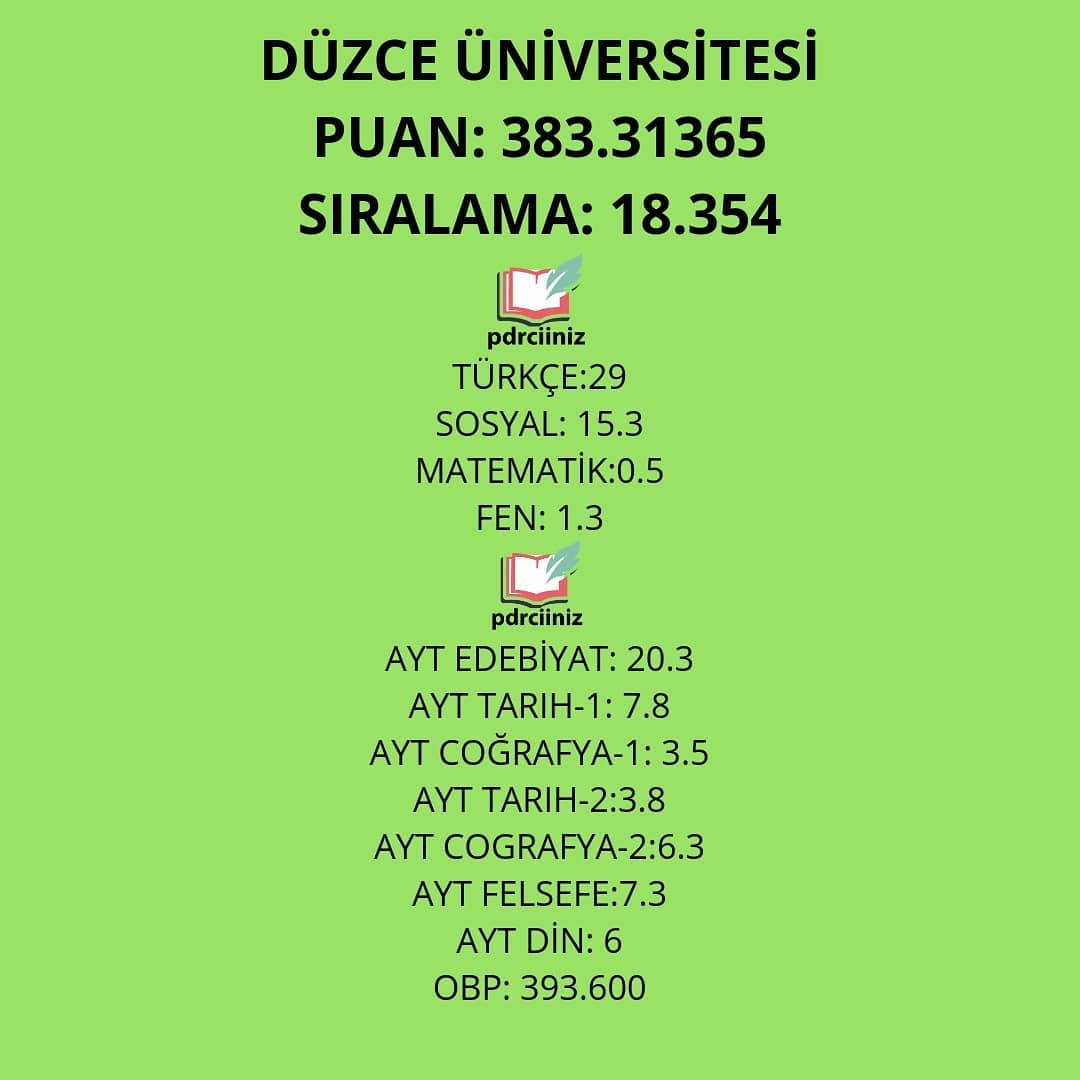 ÖZEL EĞİTİM
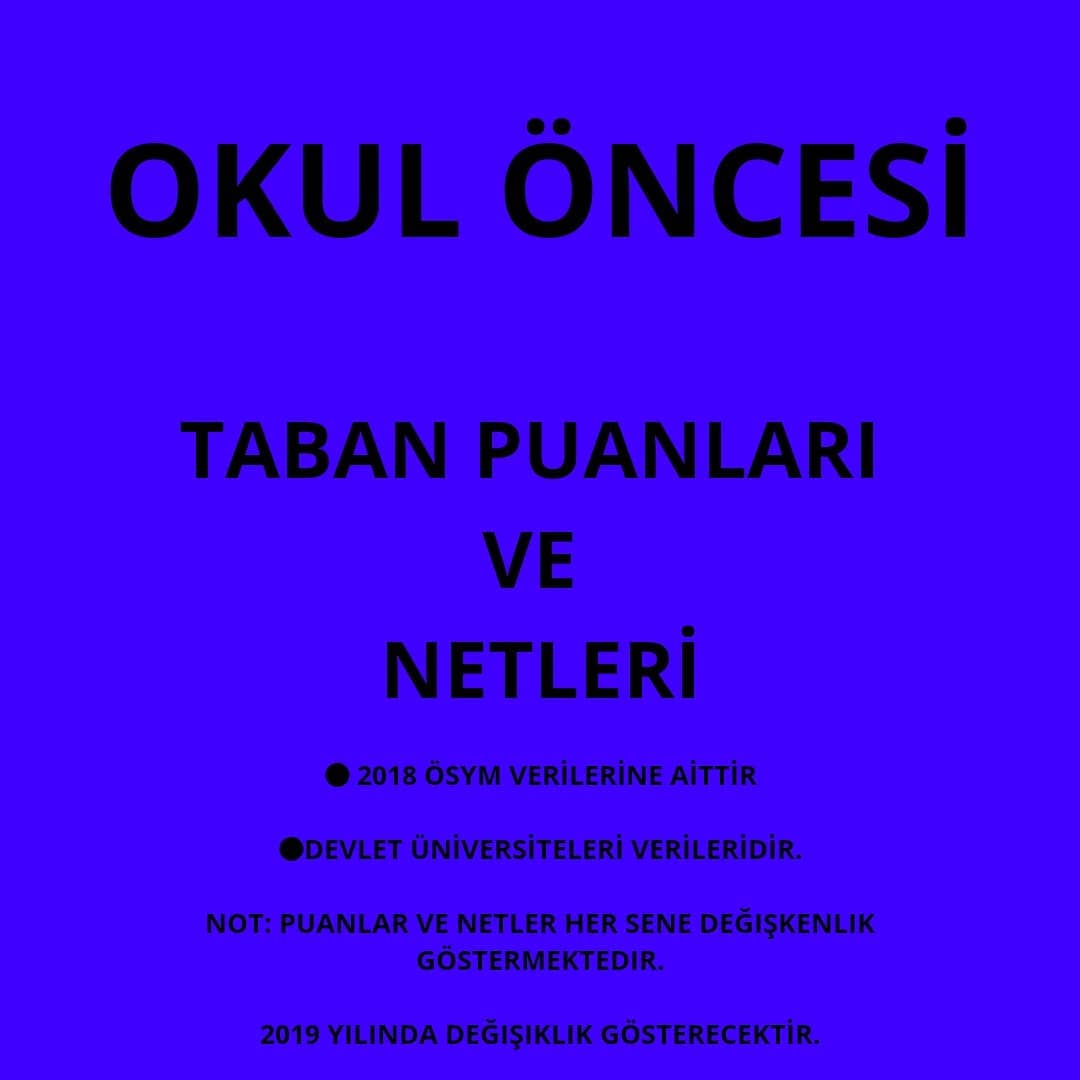 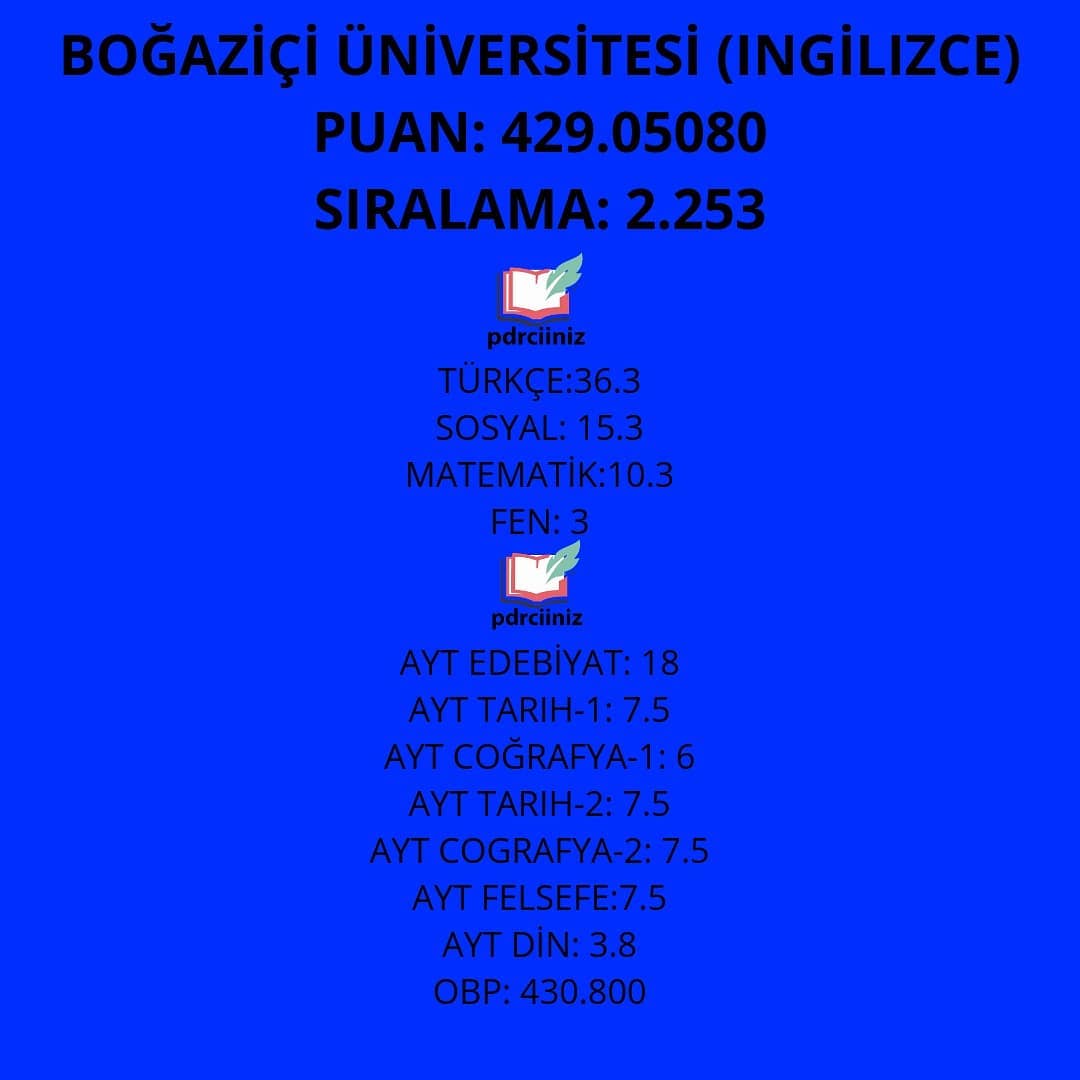 OKUL ÖNCESİ
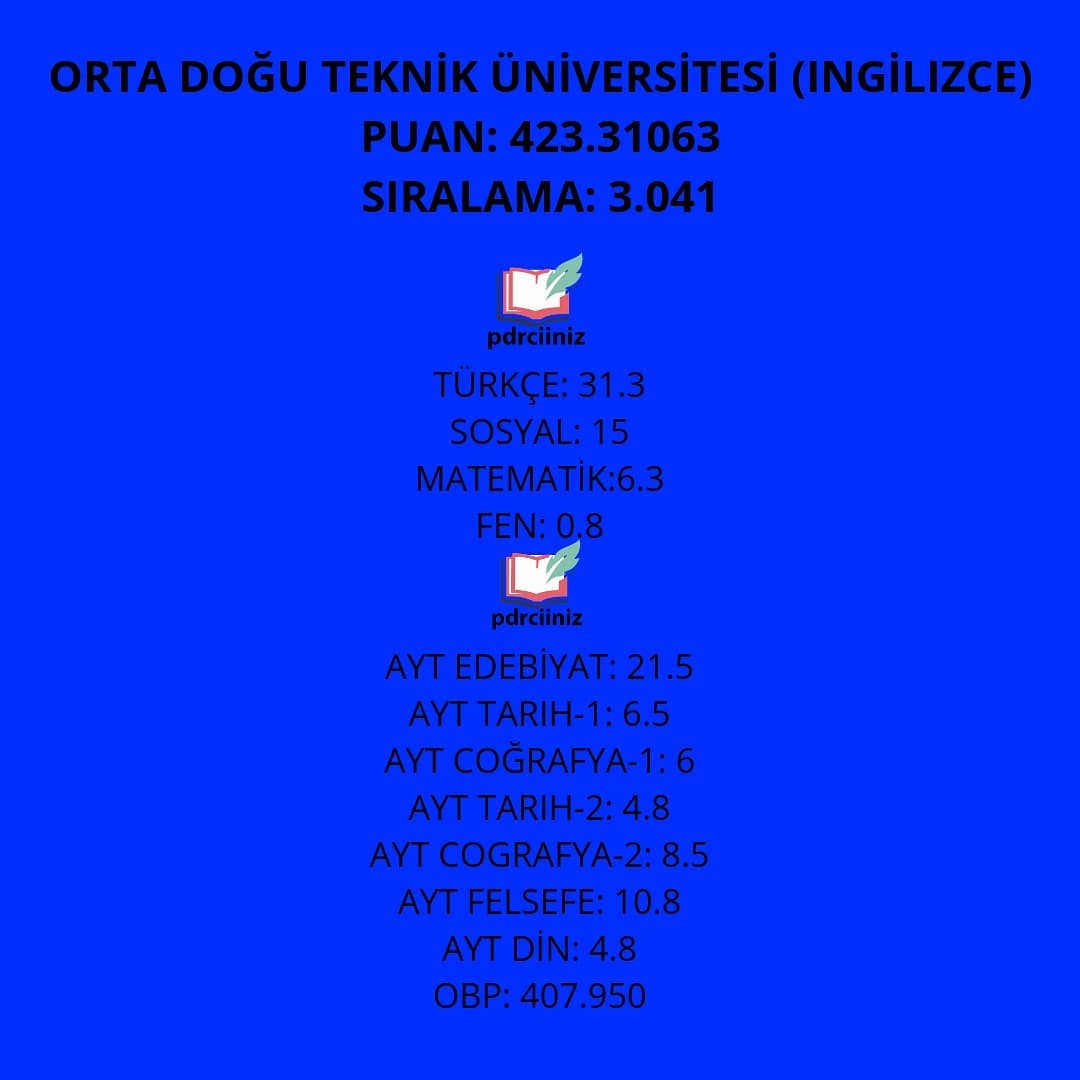 OKUL ÖNCESİ
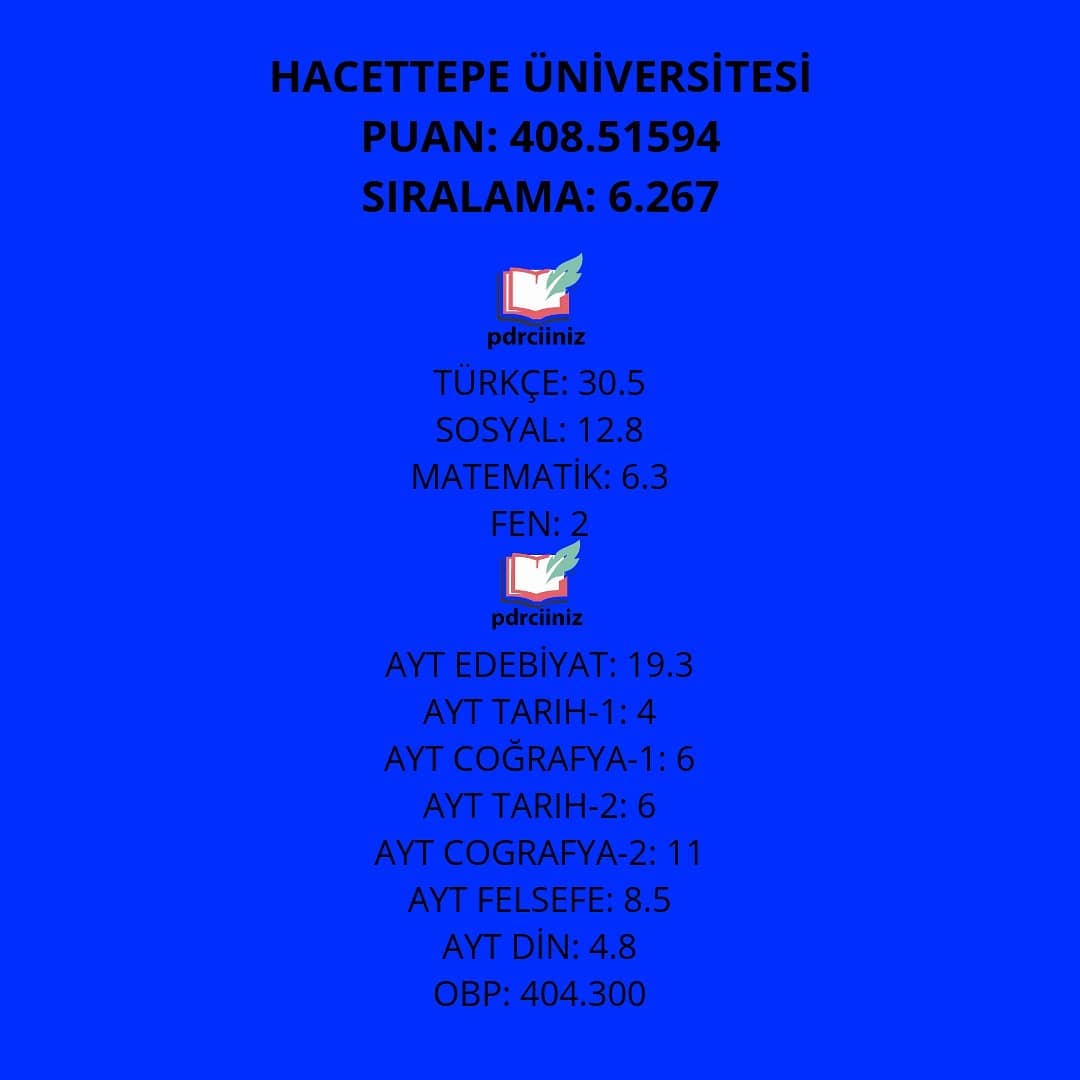 OKUL ÖNCESİ
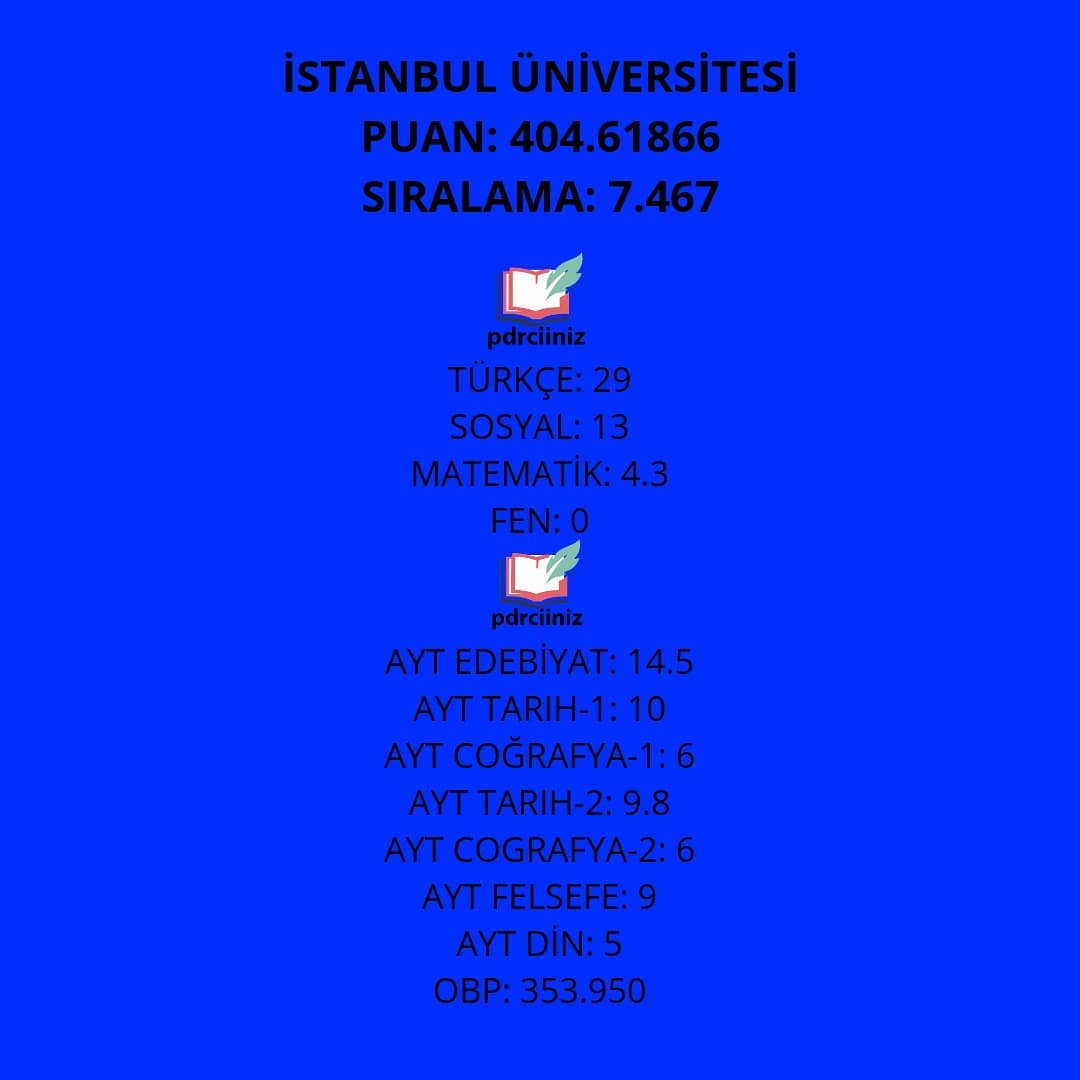 OKUL ÖNCESİ
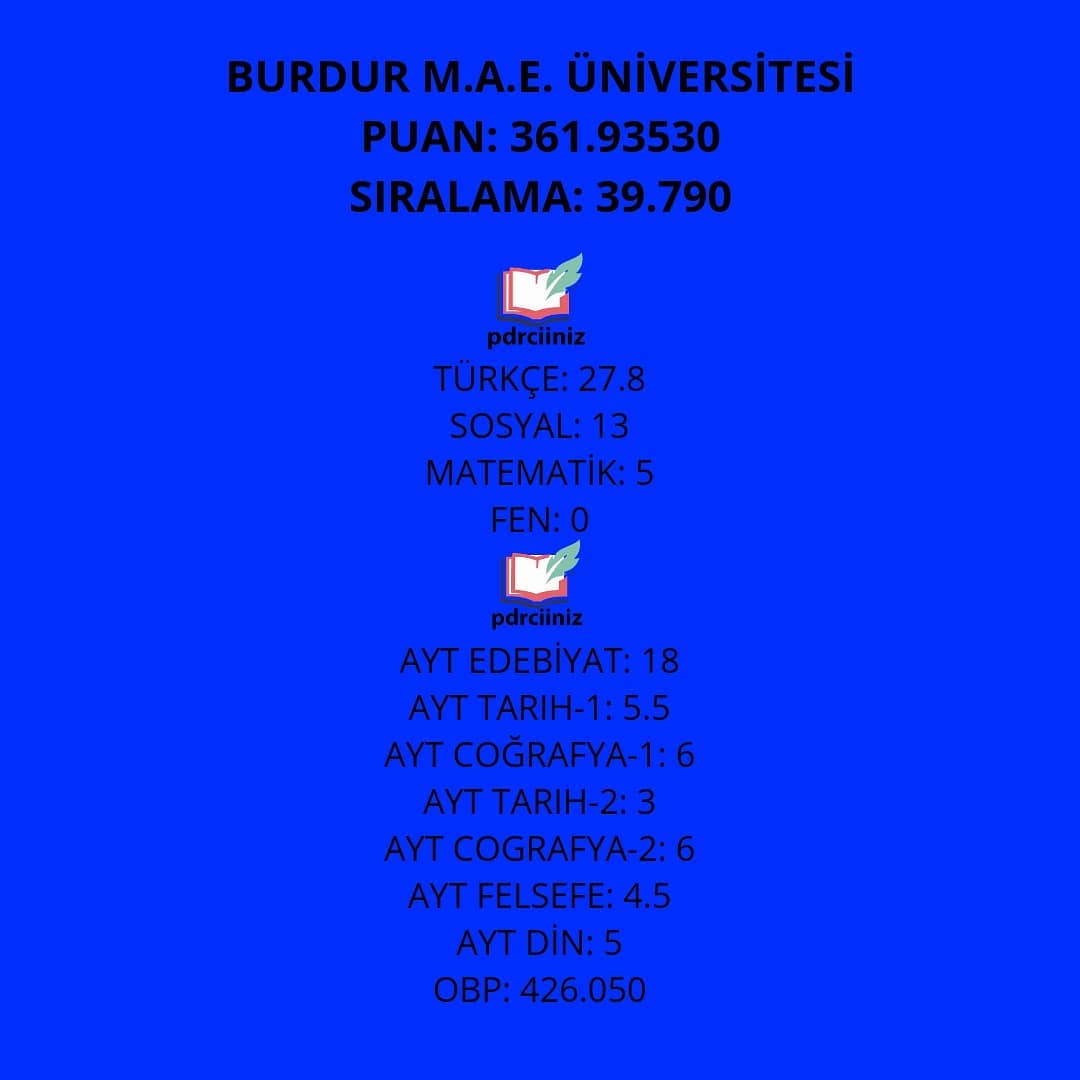 OKUL ÖNCESİ
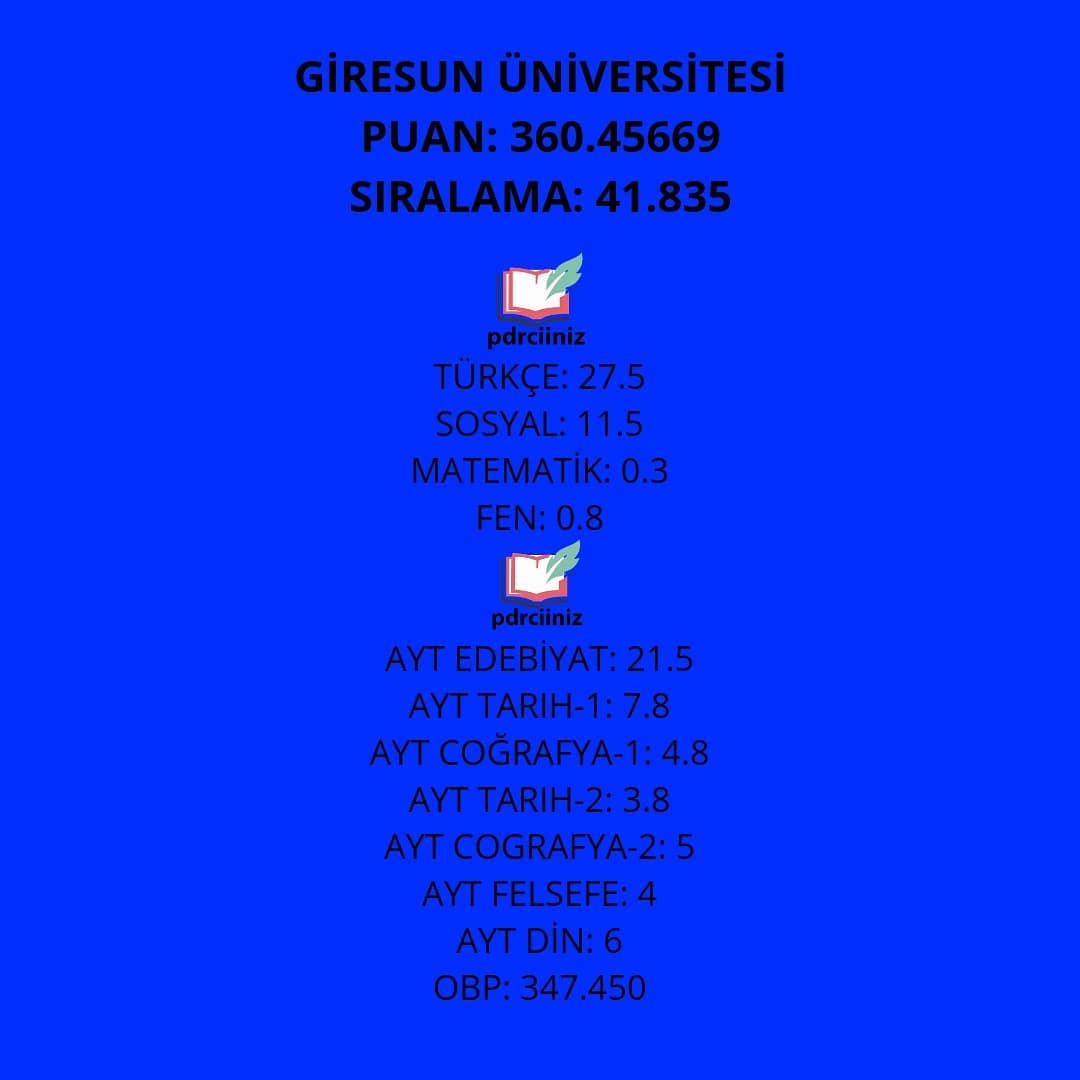 OKUL ÖNCESİ
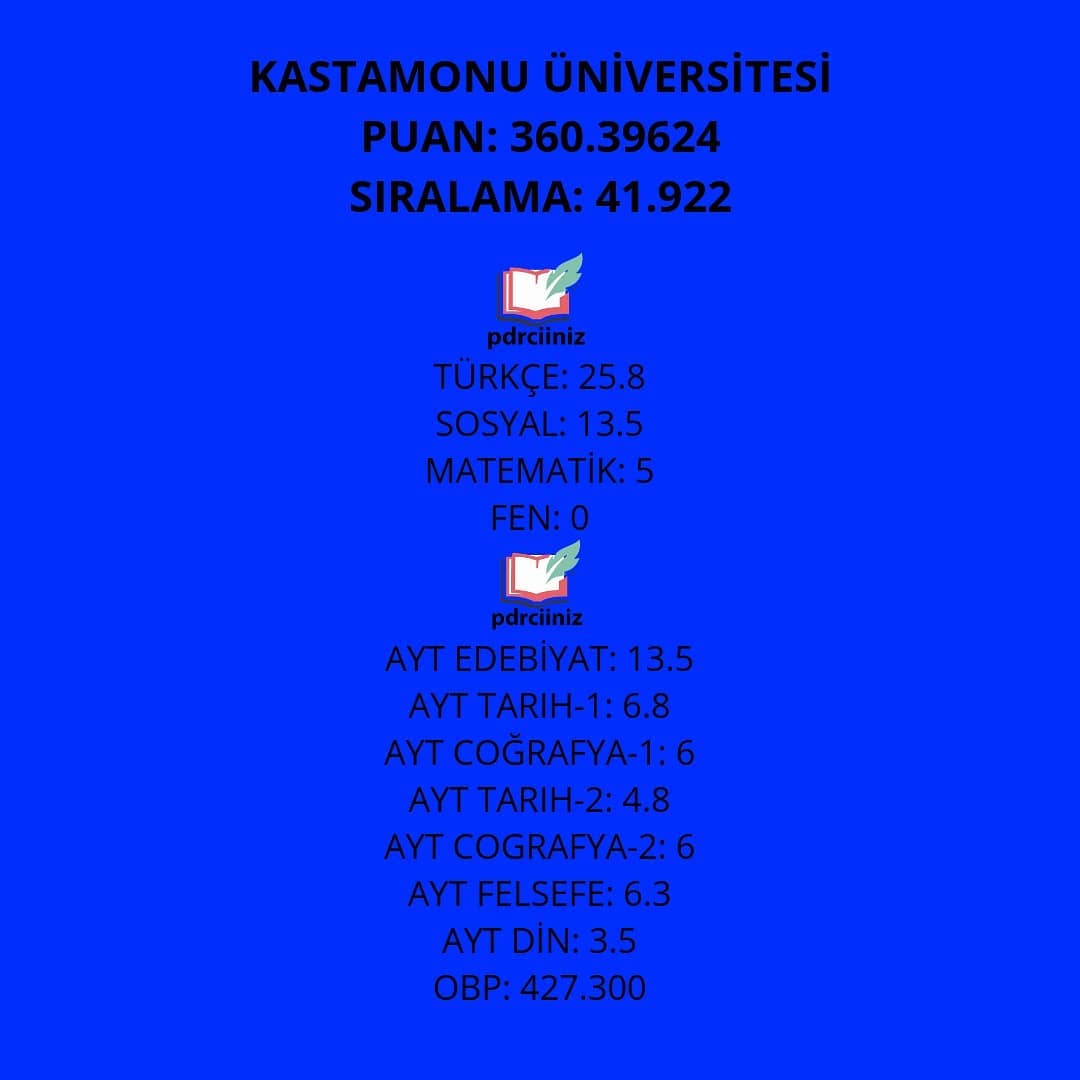 OKUL ÖNCESİ
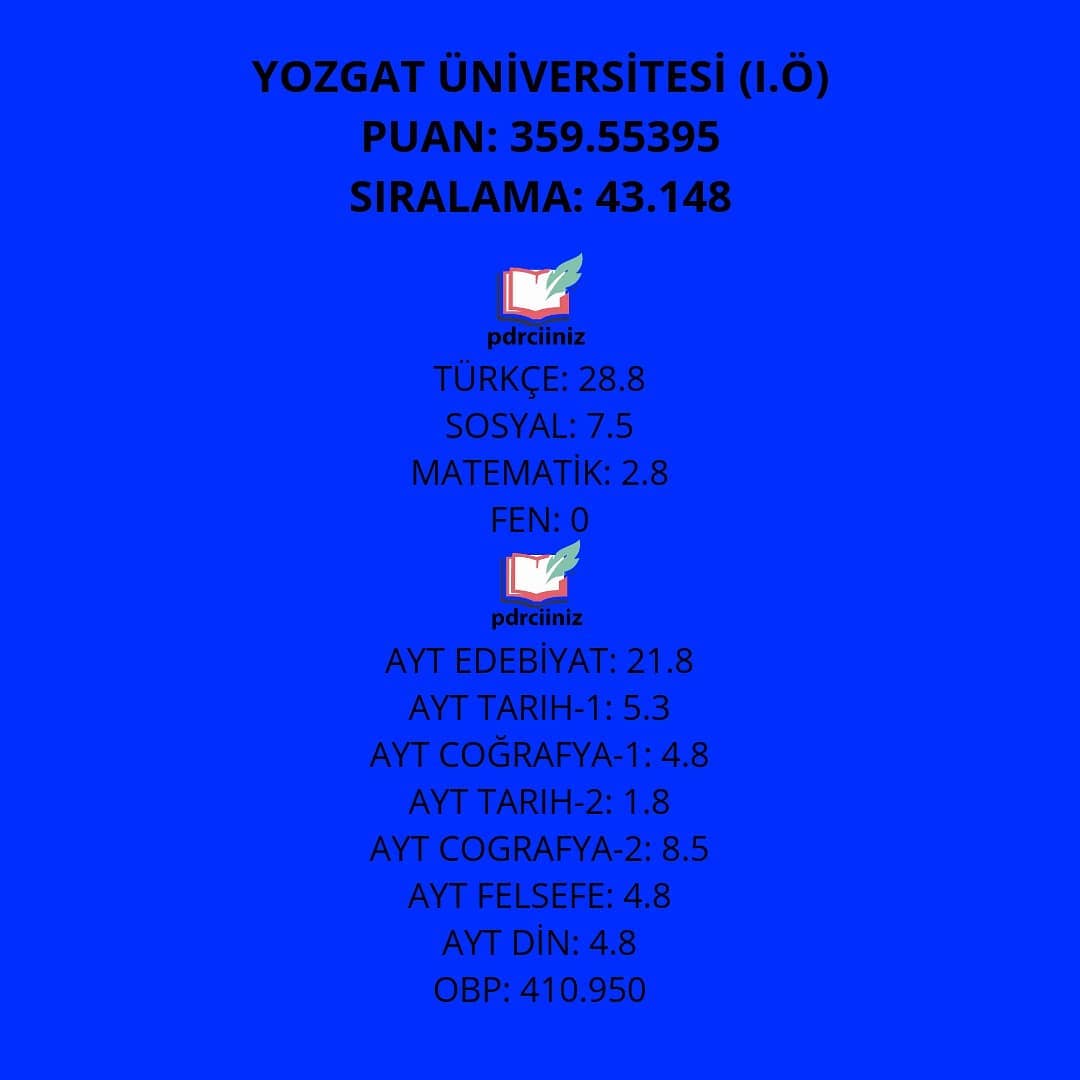 OKUL ÖNCESİ
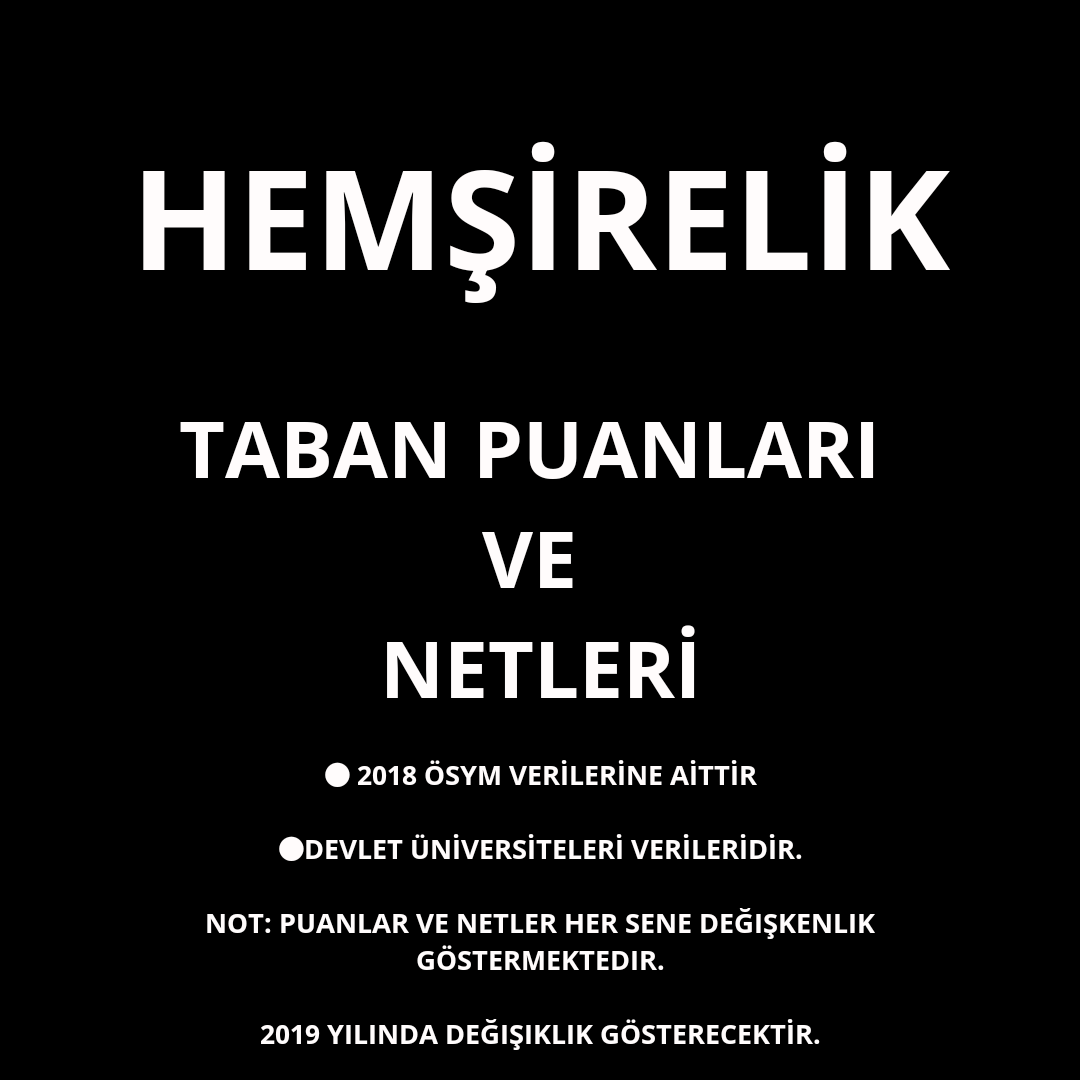 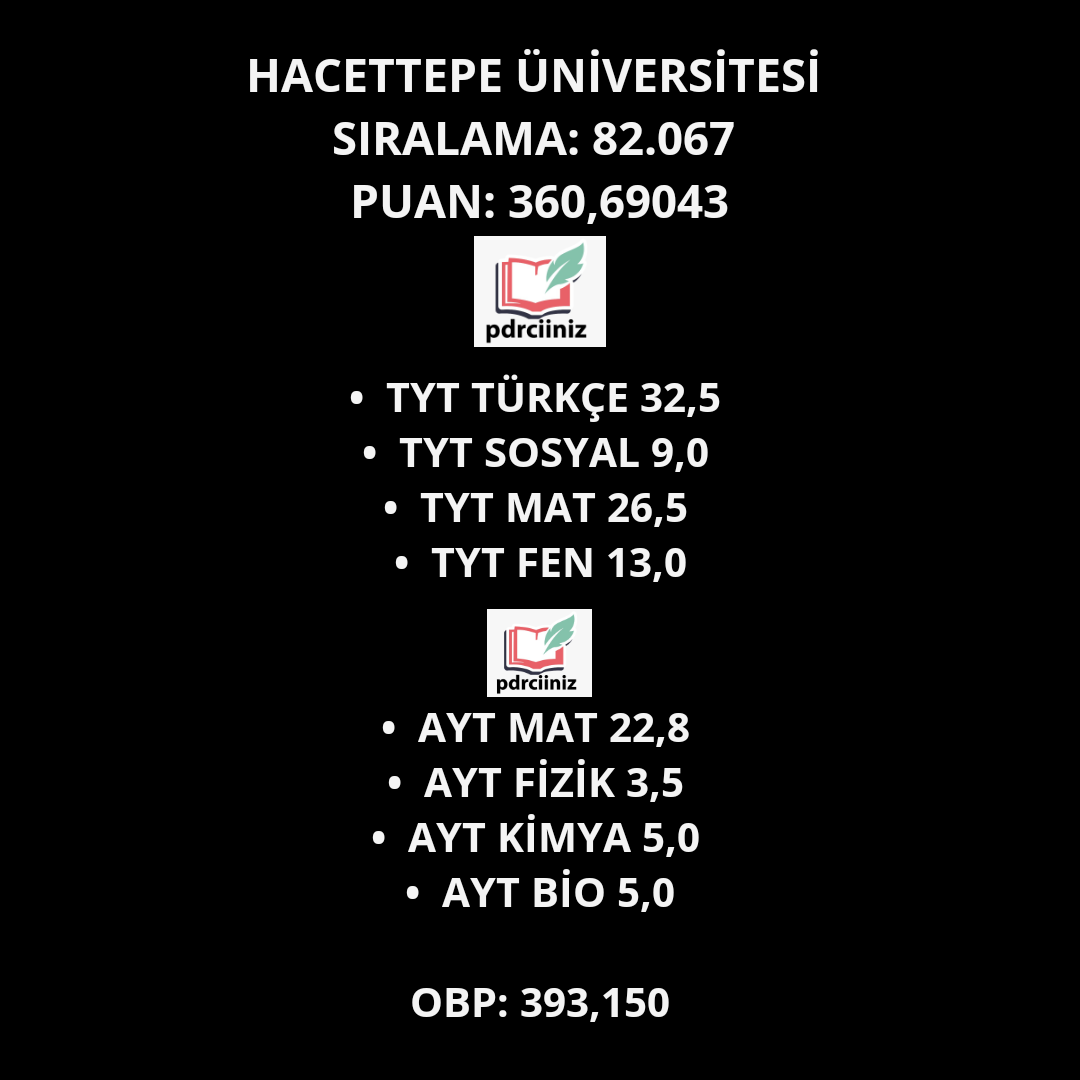 HEMŞİRELİK
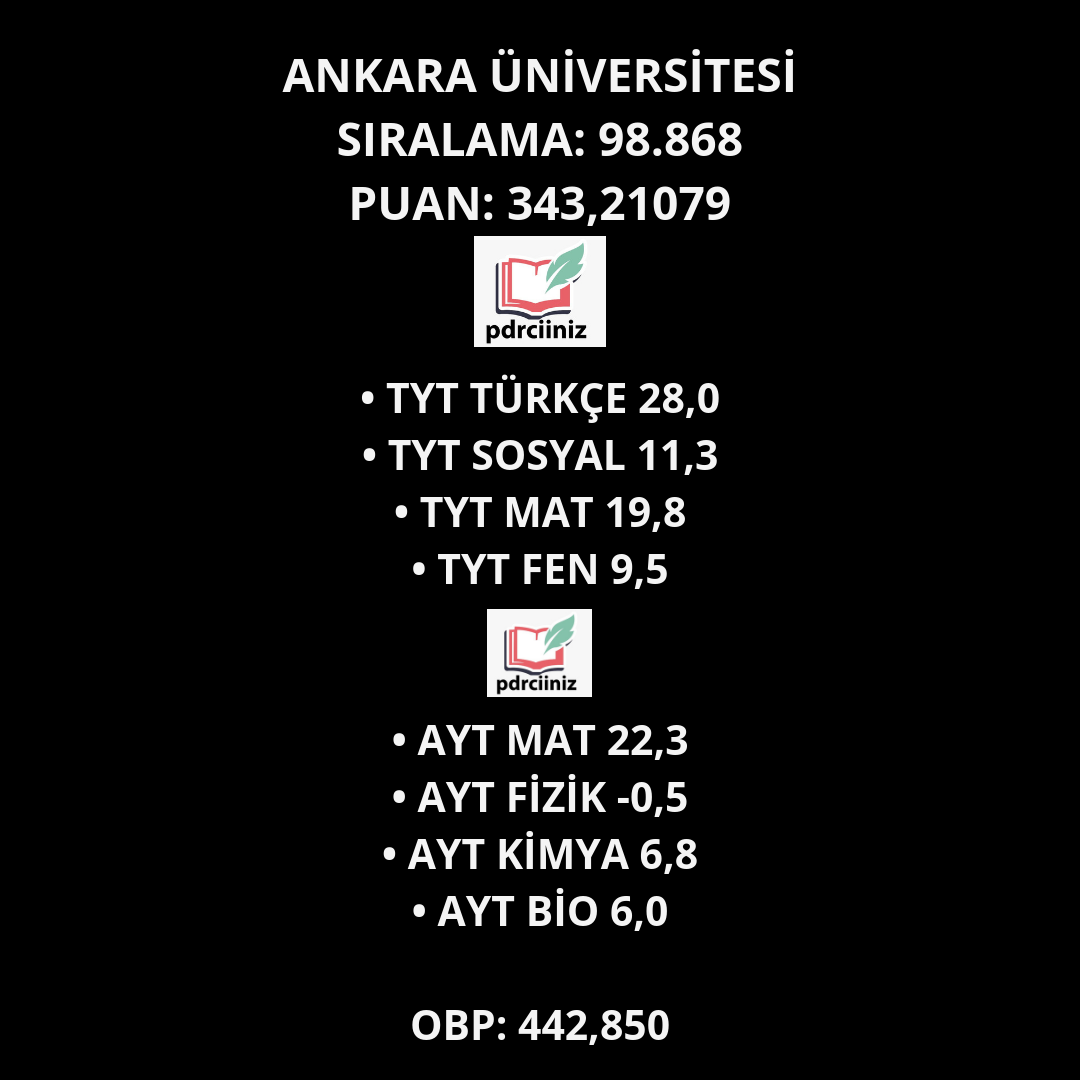 HEMŞİRELİK
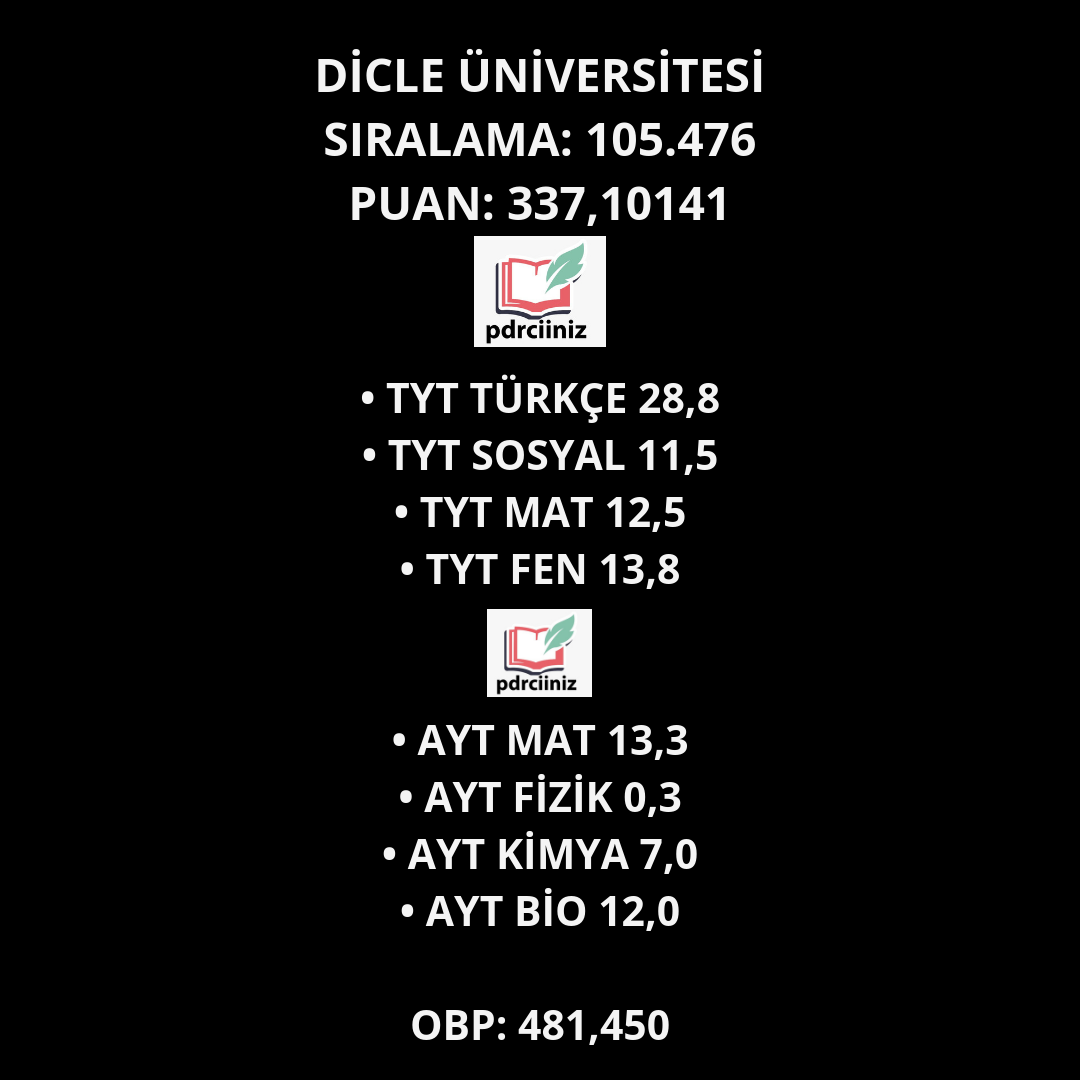 HEMŞİRELİK
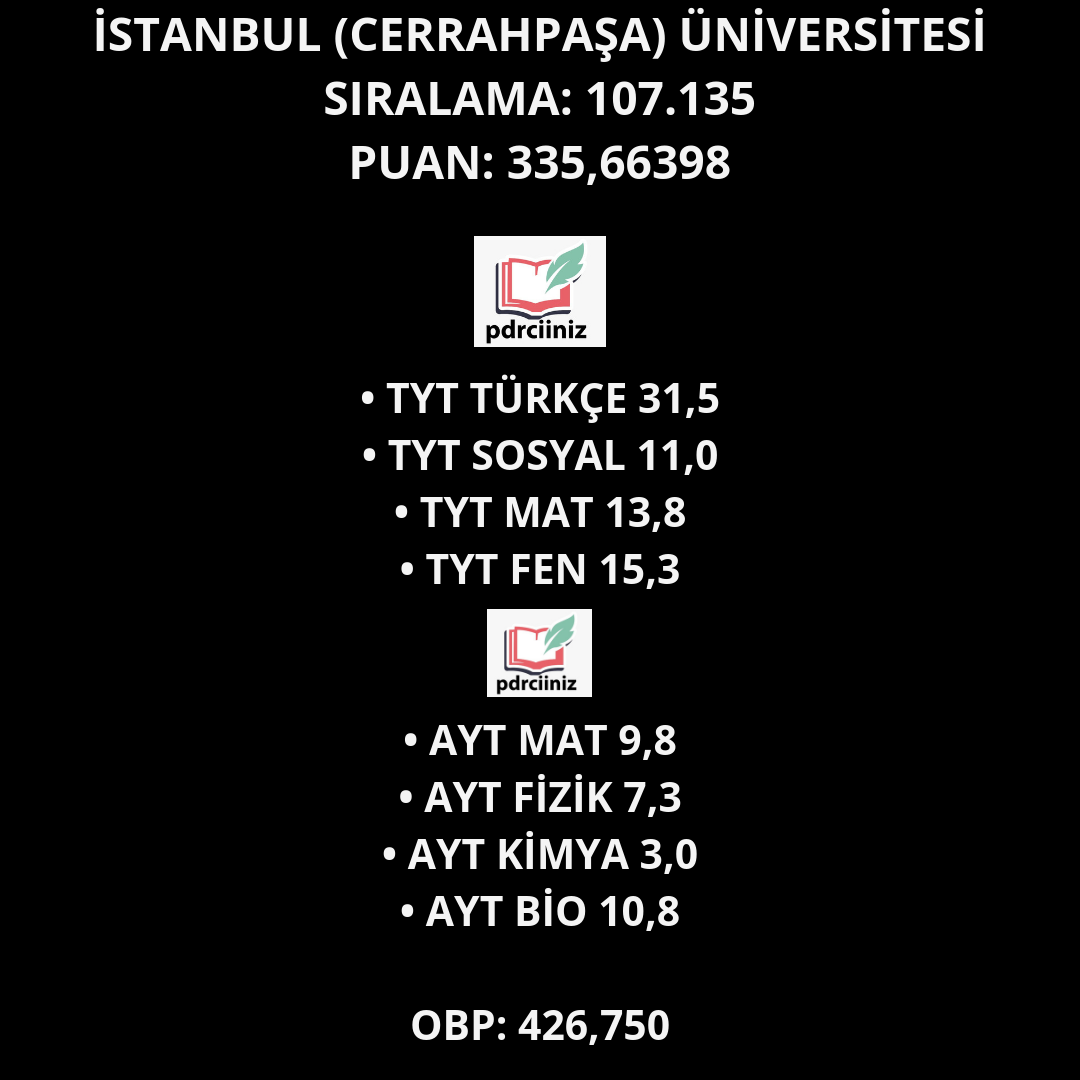 HEMŞİRELİK
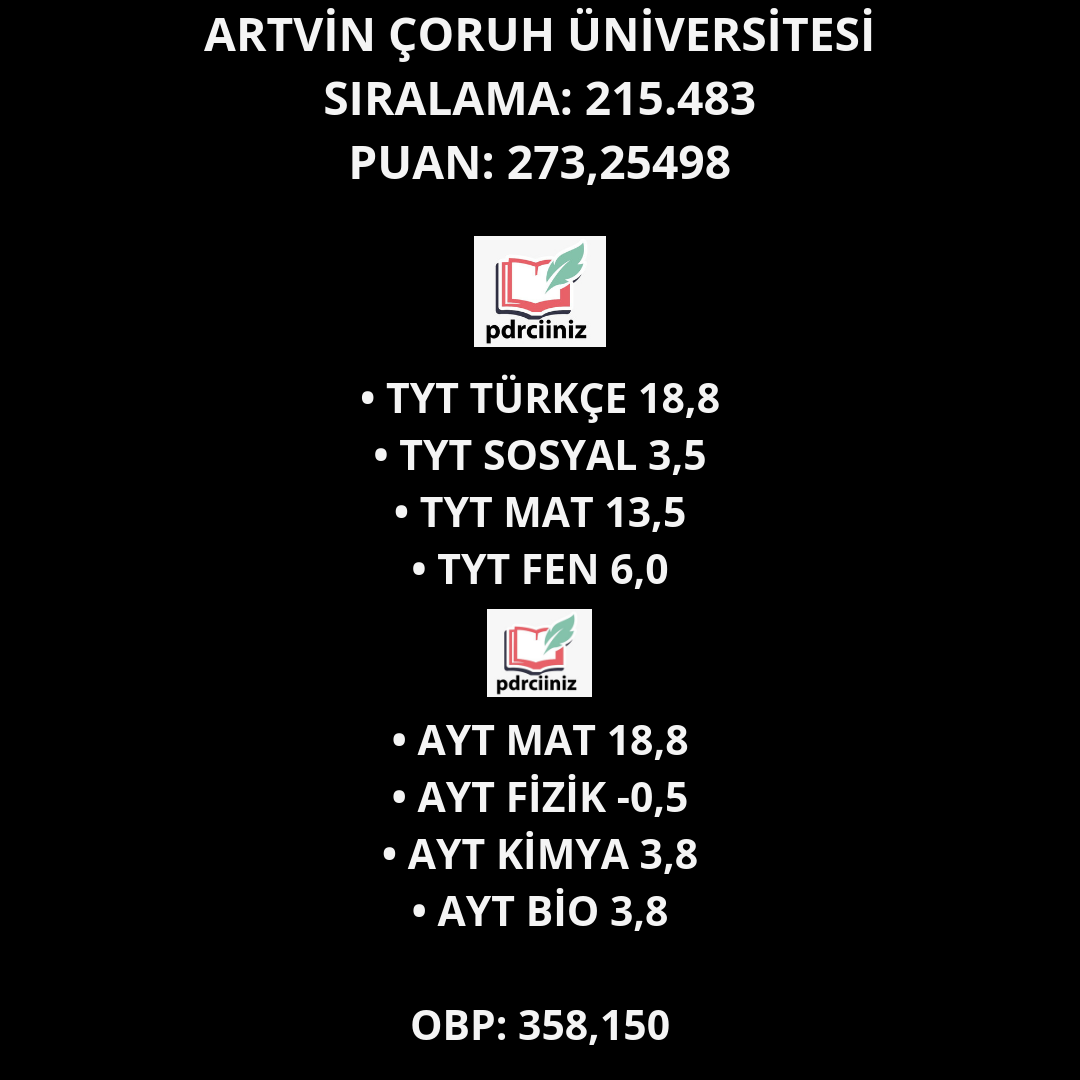 HEMŞİRELİK
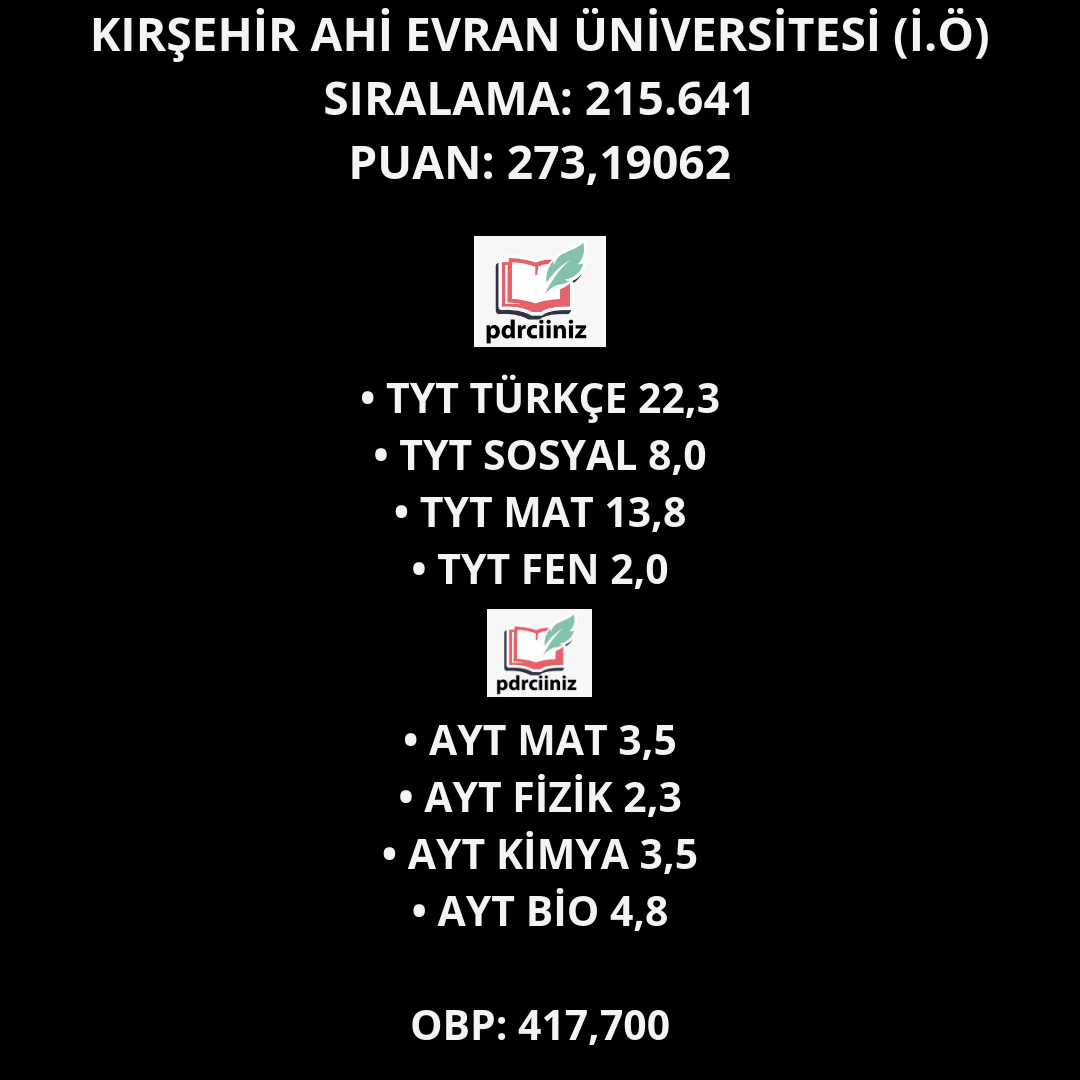 HEMŞİRELİK
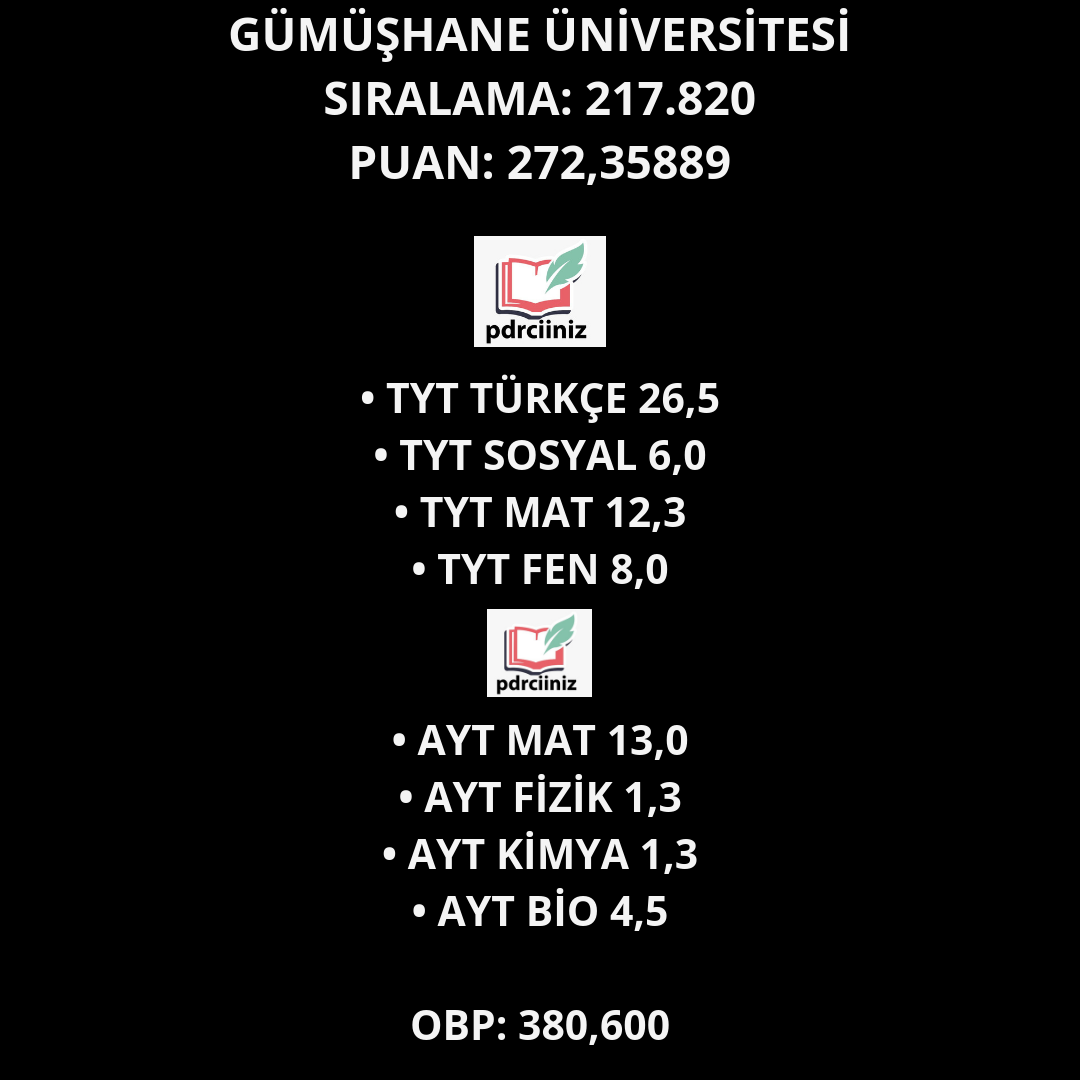 HEMŞİRELİK
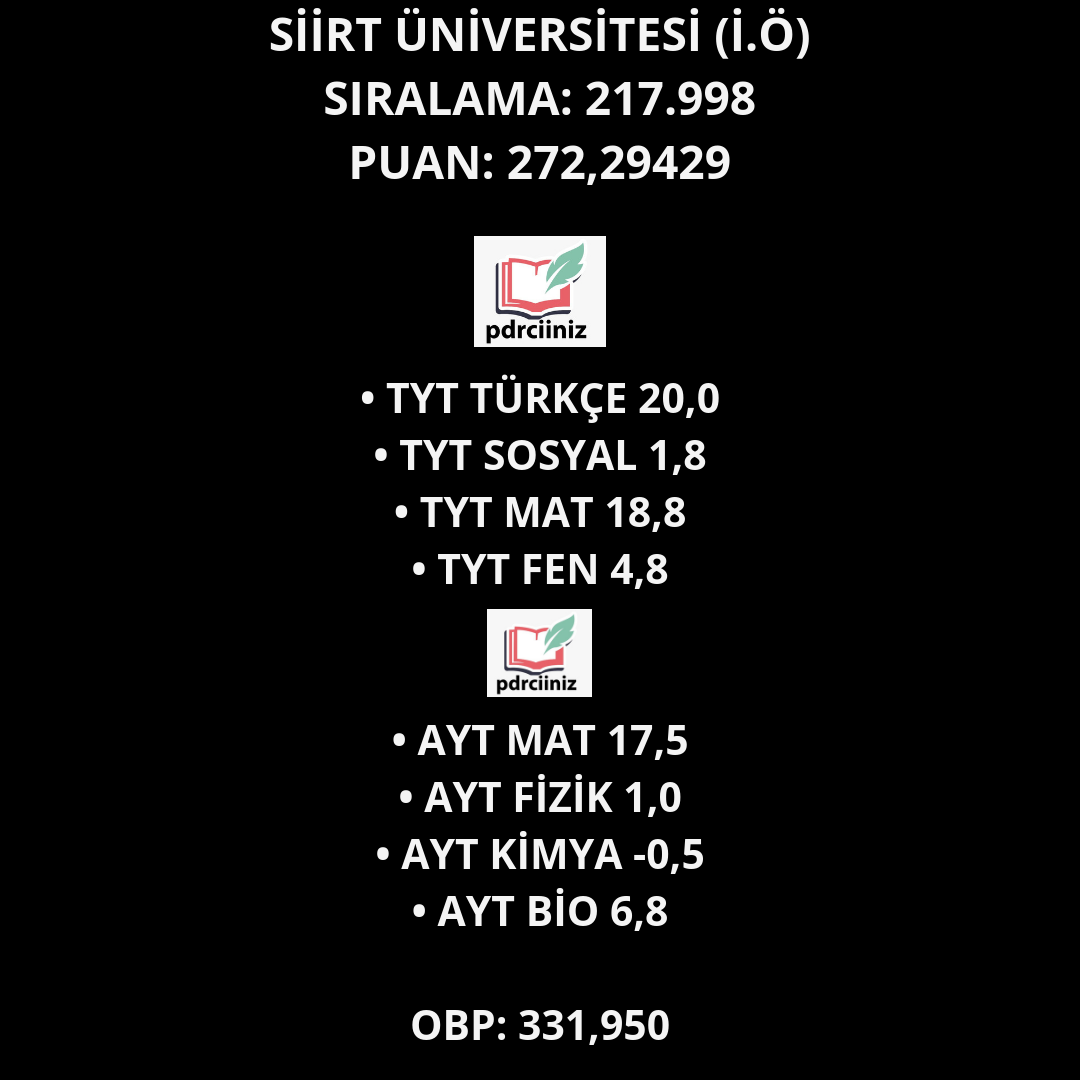 HEMŞİRELİK
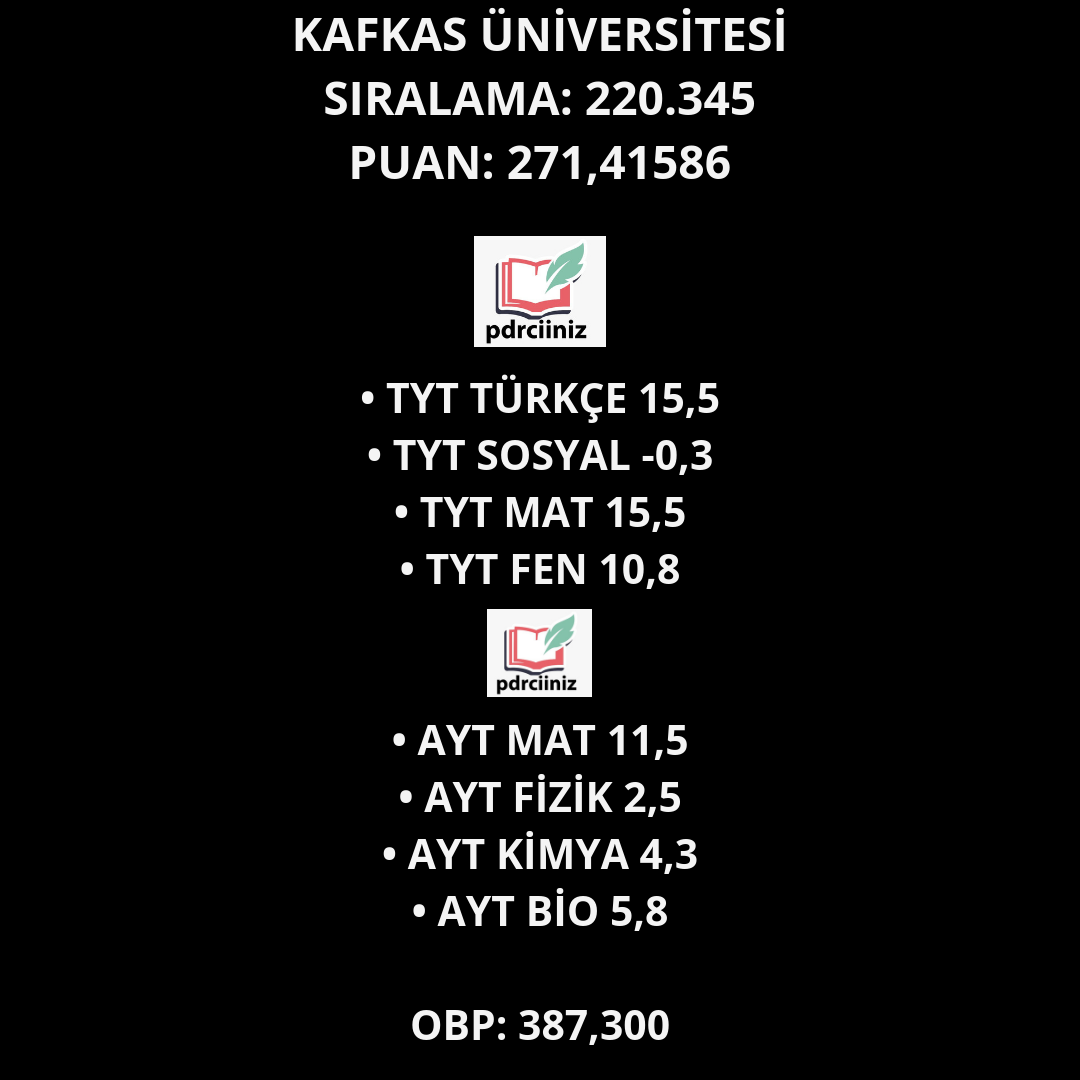 HEMŞİRELİK
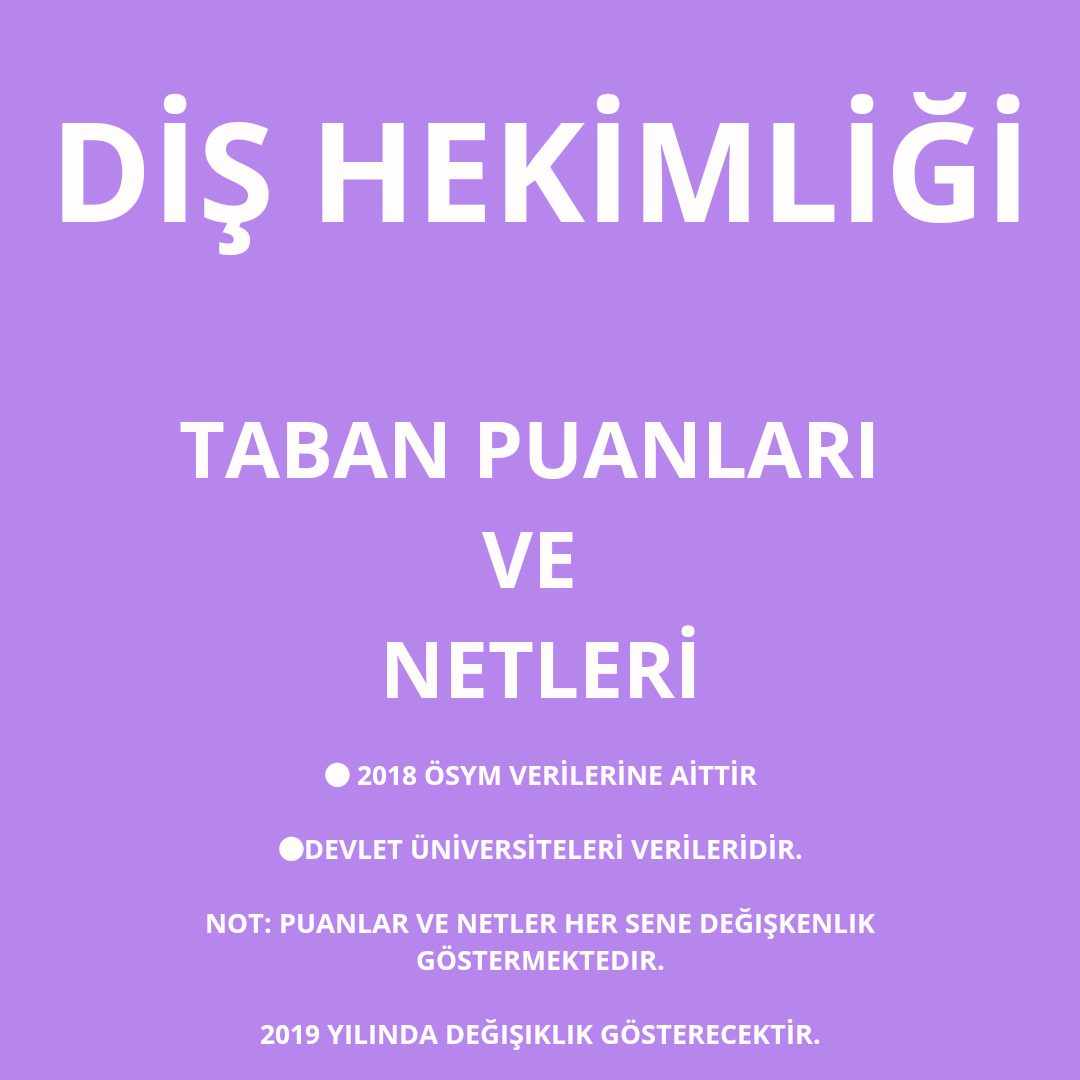 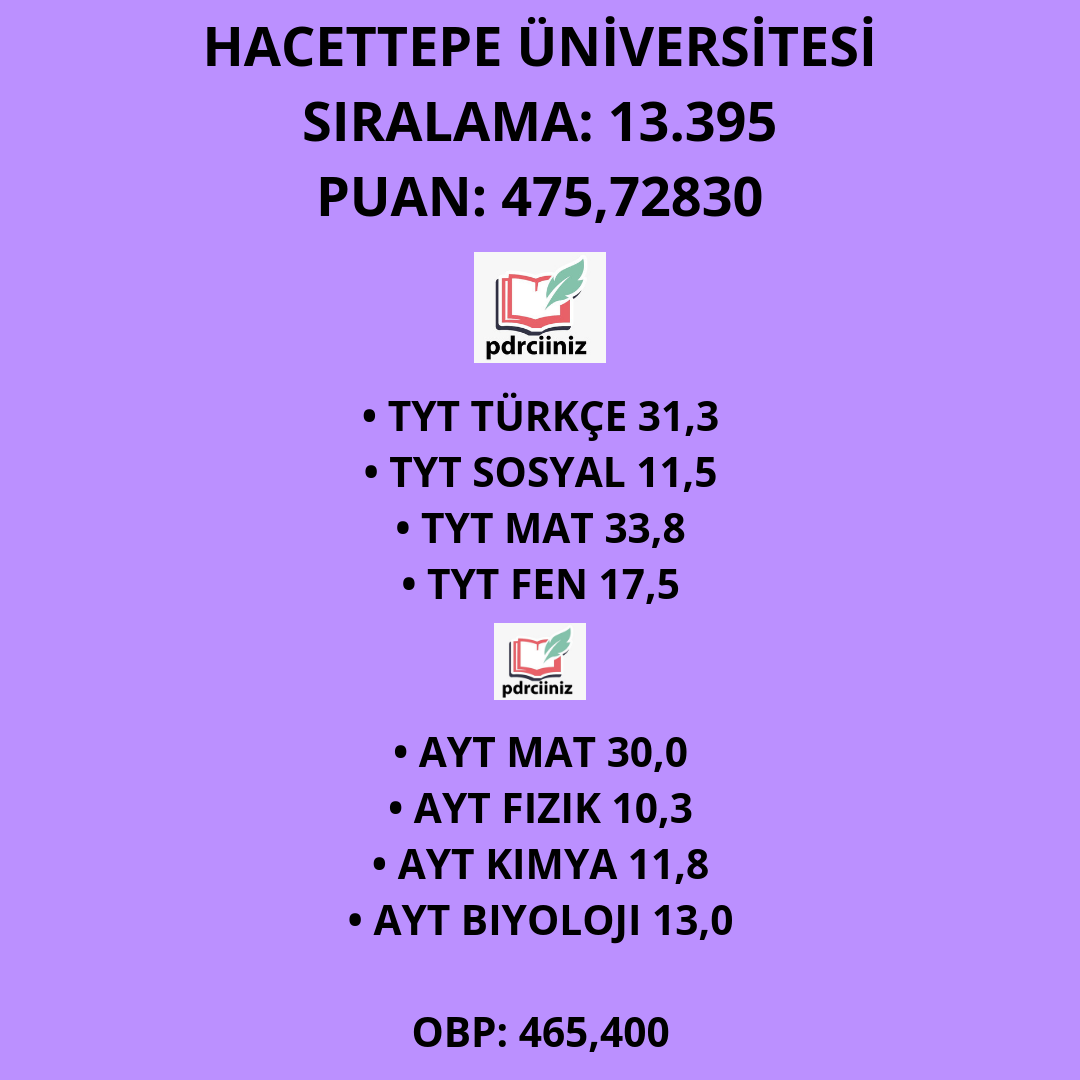 DİŞ HEKİMLİĞİ
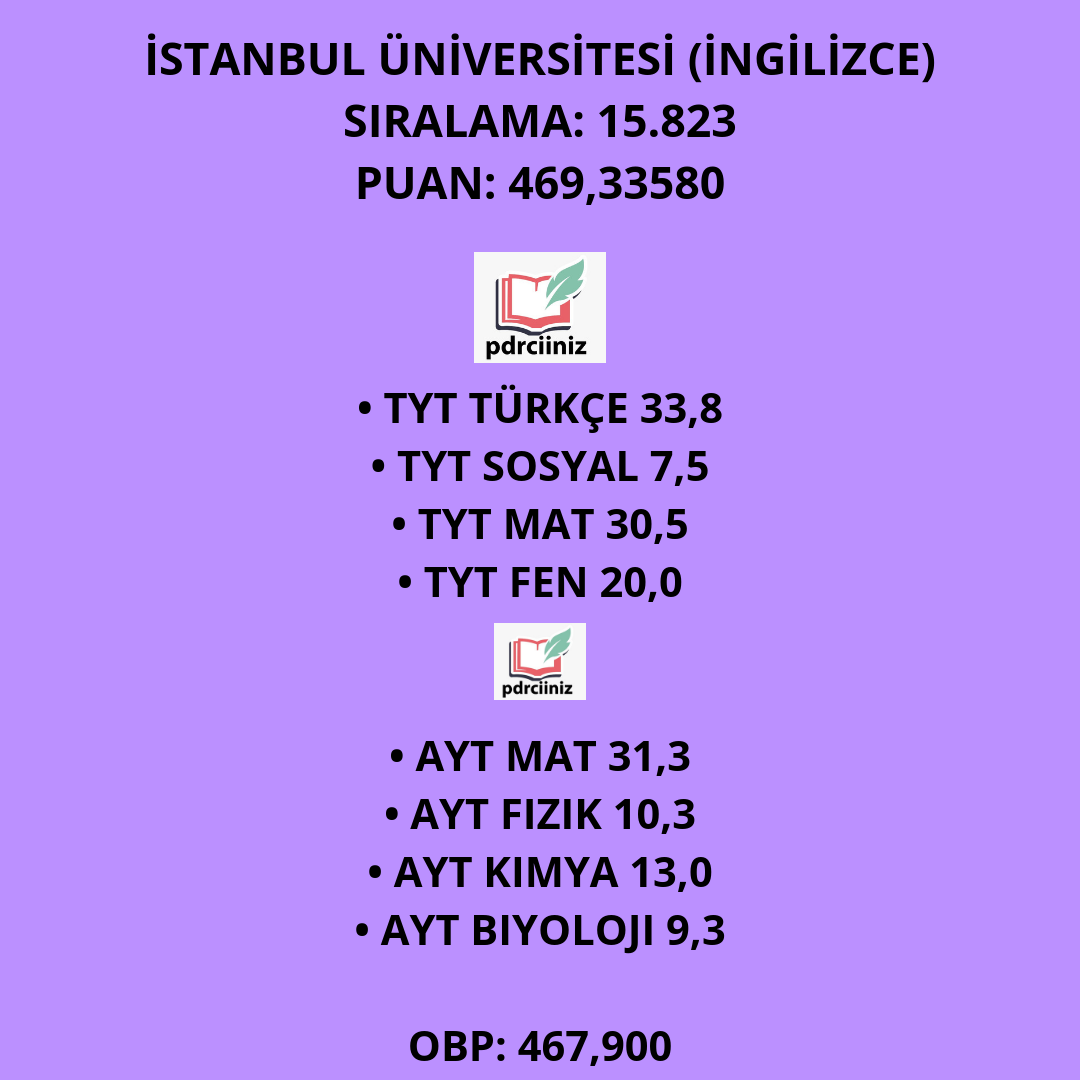 DİŞ HEKİMLİĞİ
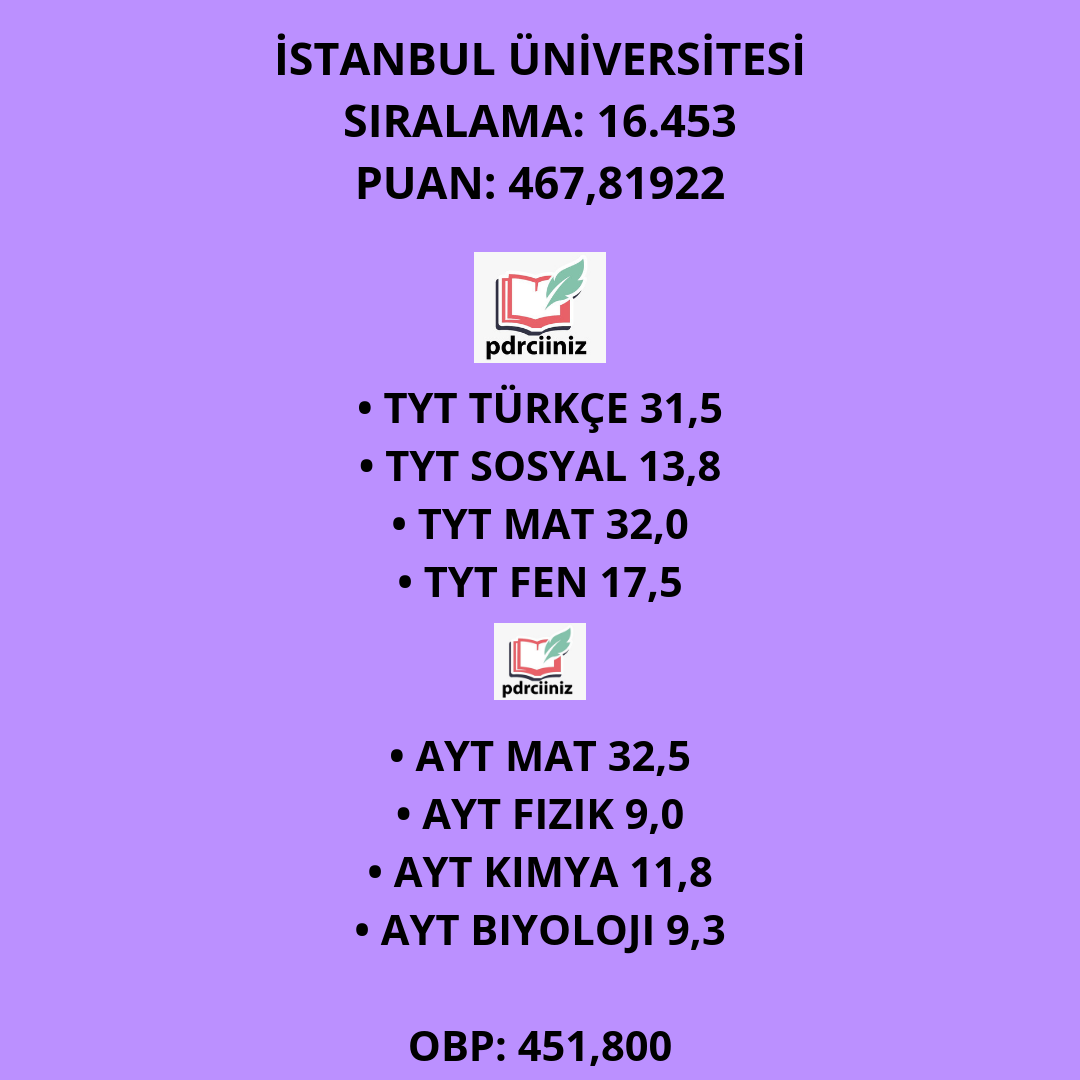 DİŞ HEKİMLİĞİ
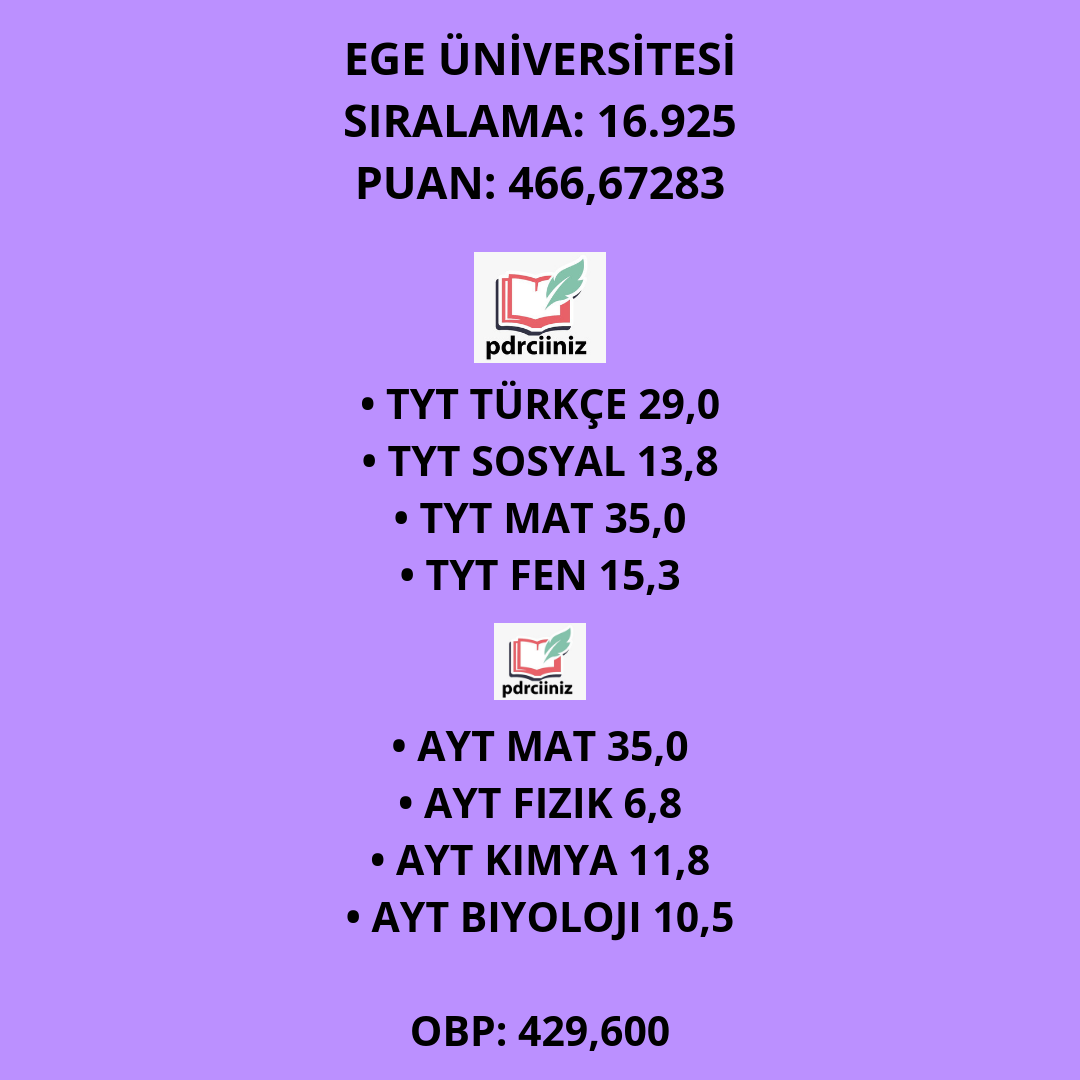 DİŞ HEKİMLİĞİ
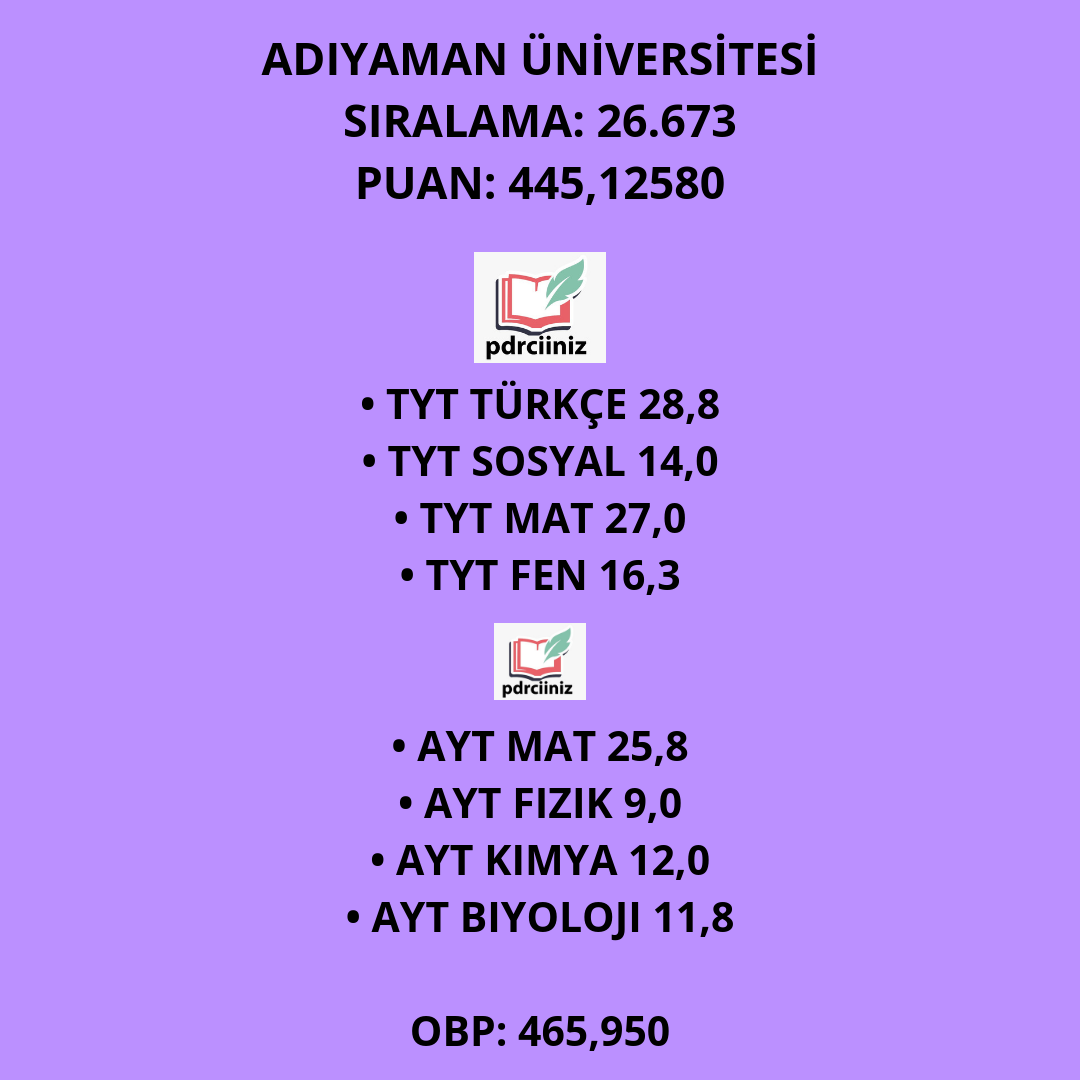 DİŞ HEKİMLİĞİ
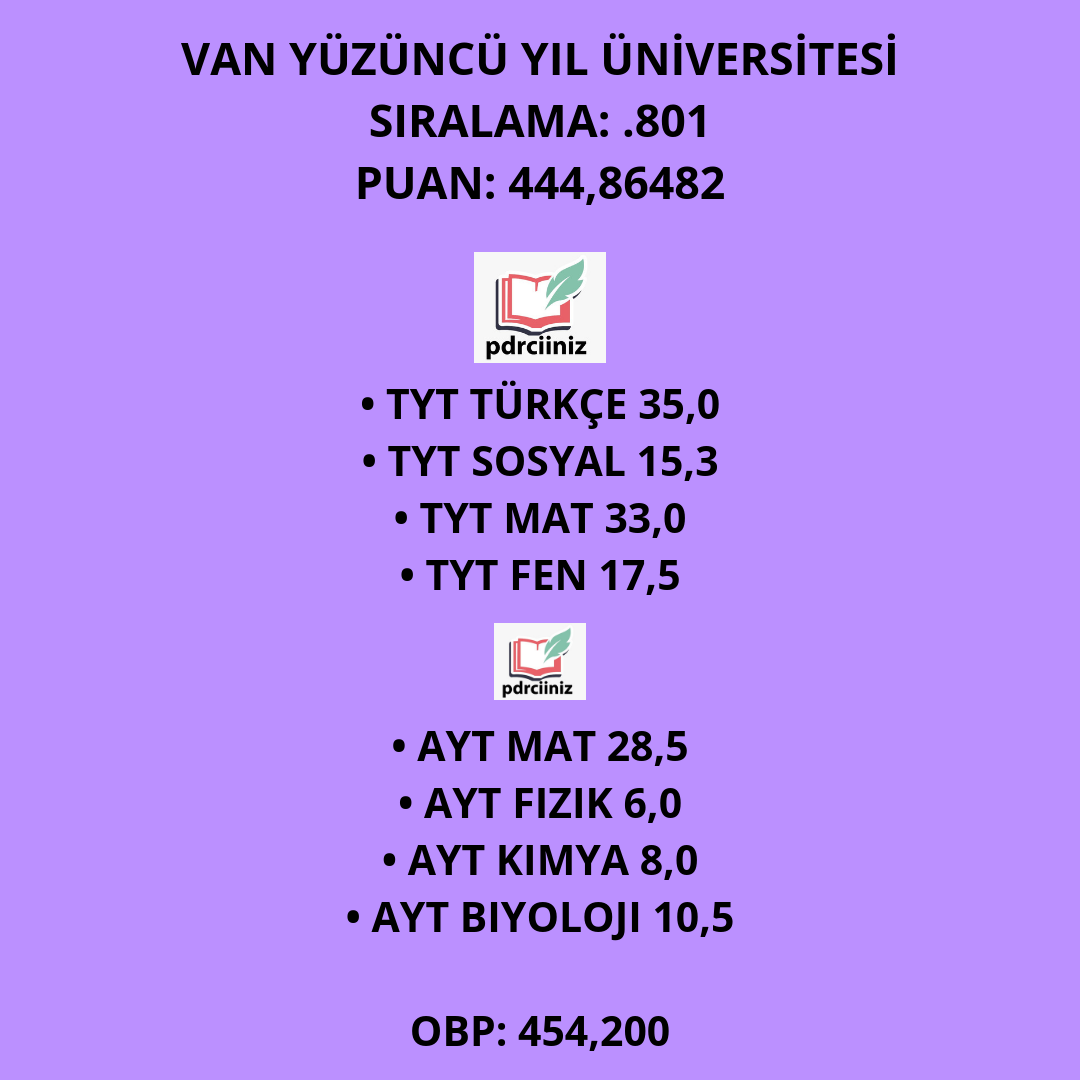 DİŞ HEKİMLİĞİ
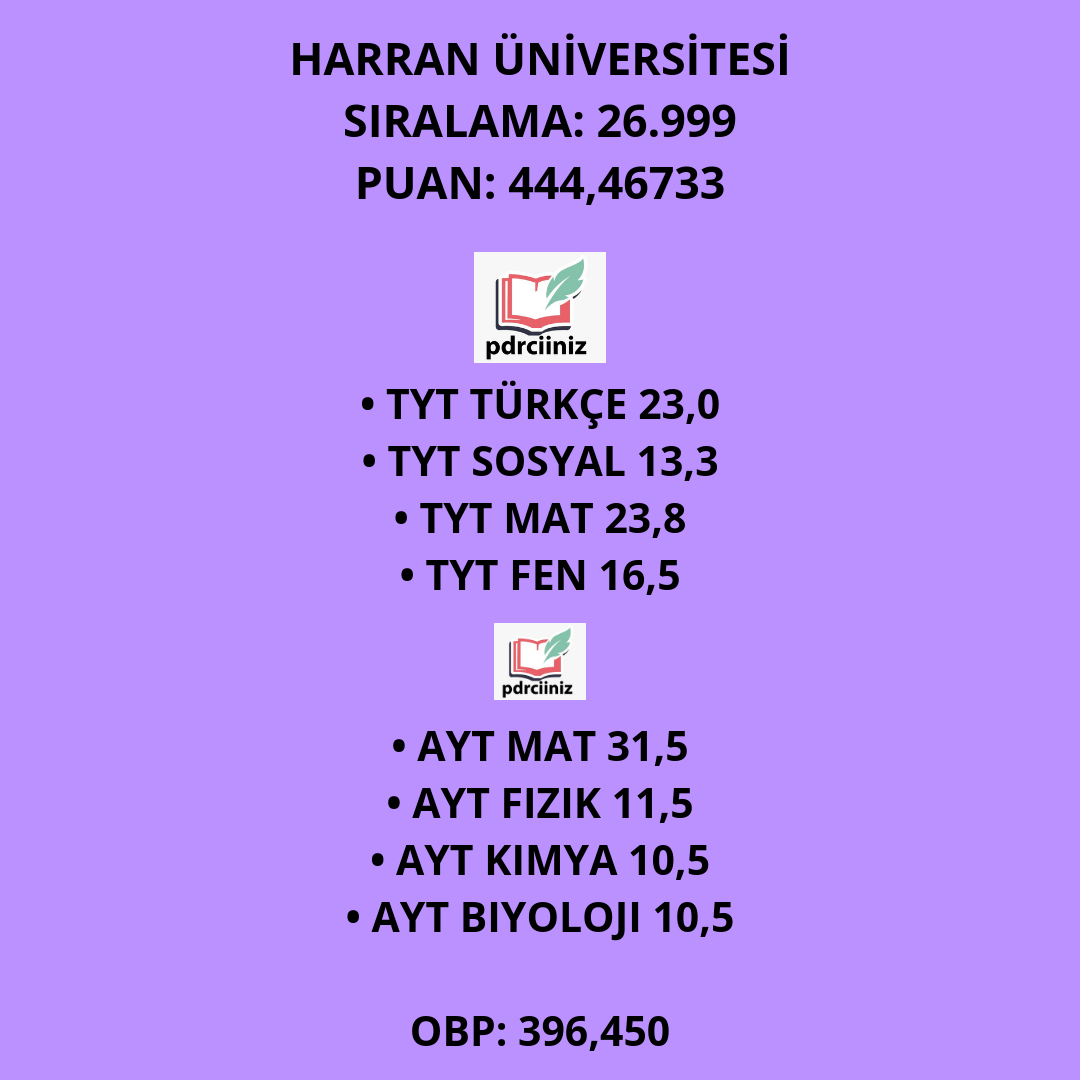 DİŞ HEKİMLİĞİ
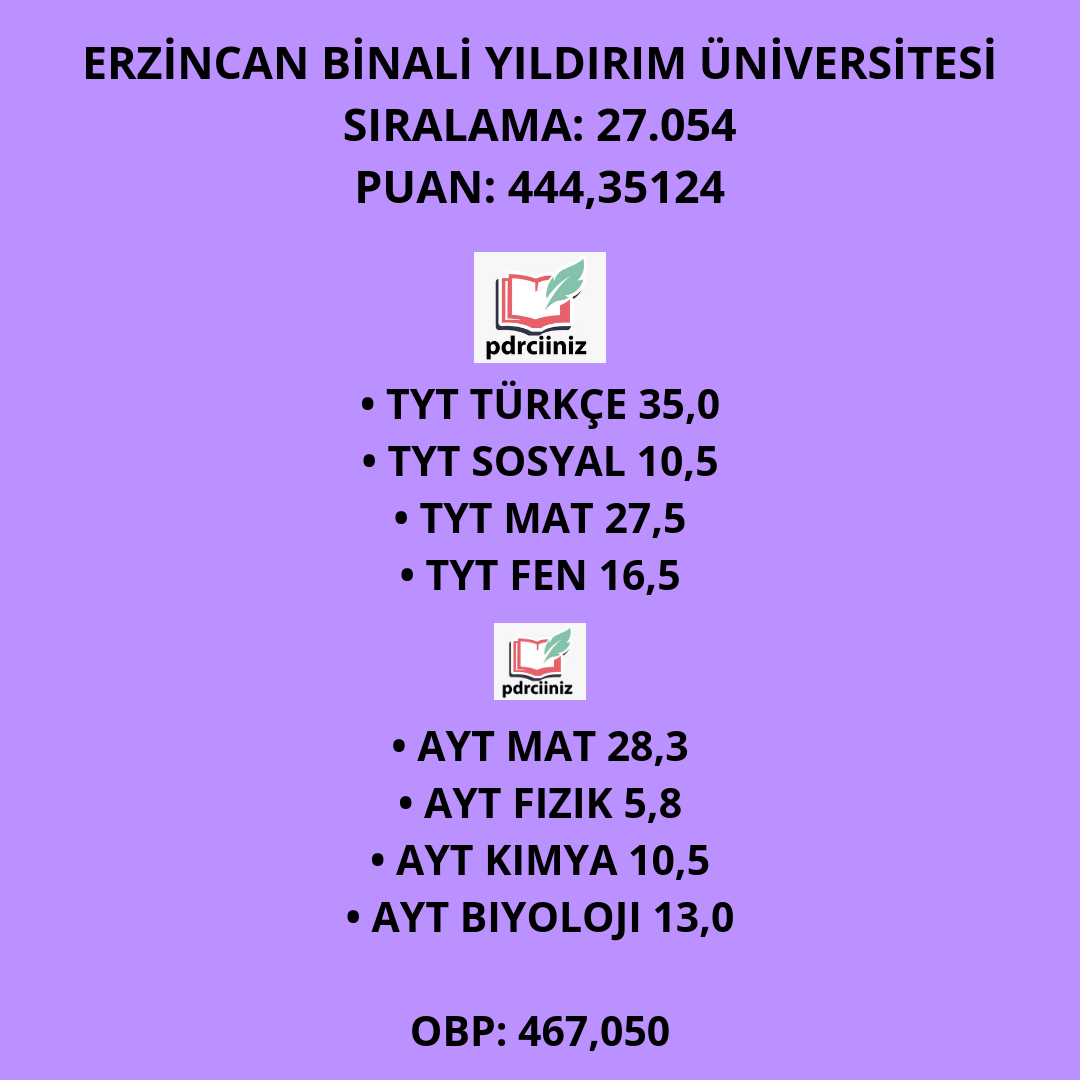 DİŞ HEKİMLİĞİ
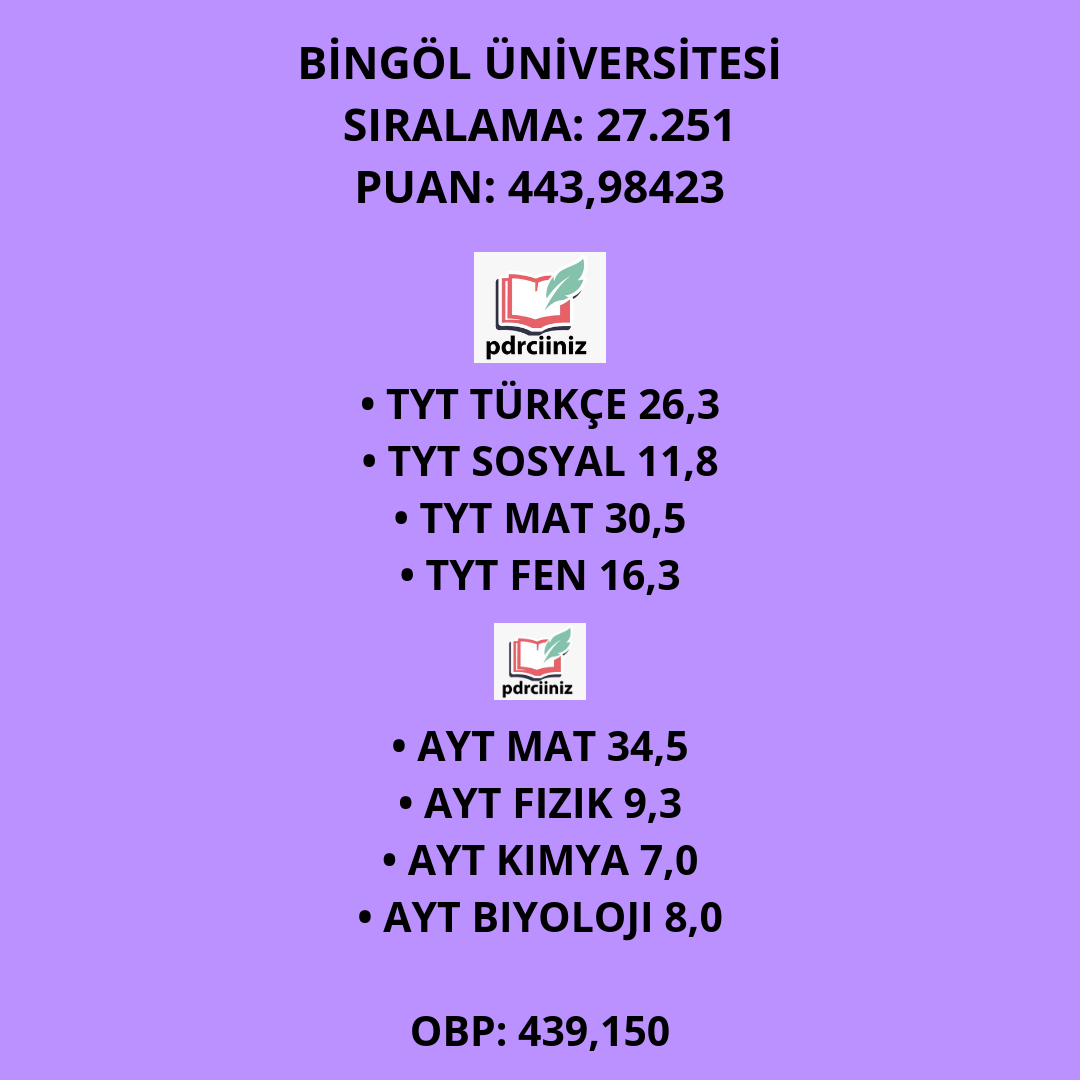 DİŞ HEKİMLİĞİ
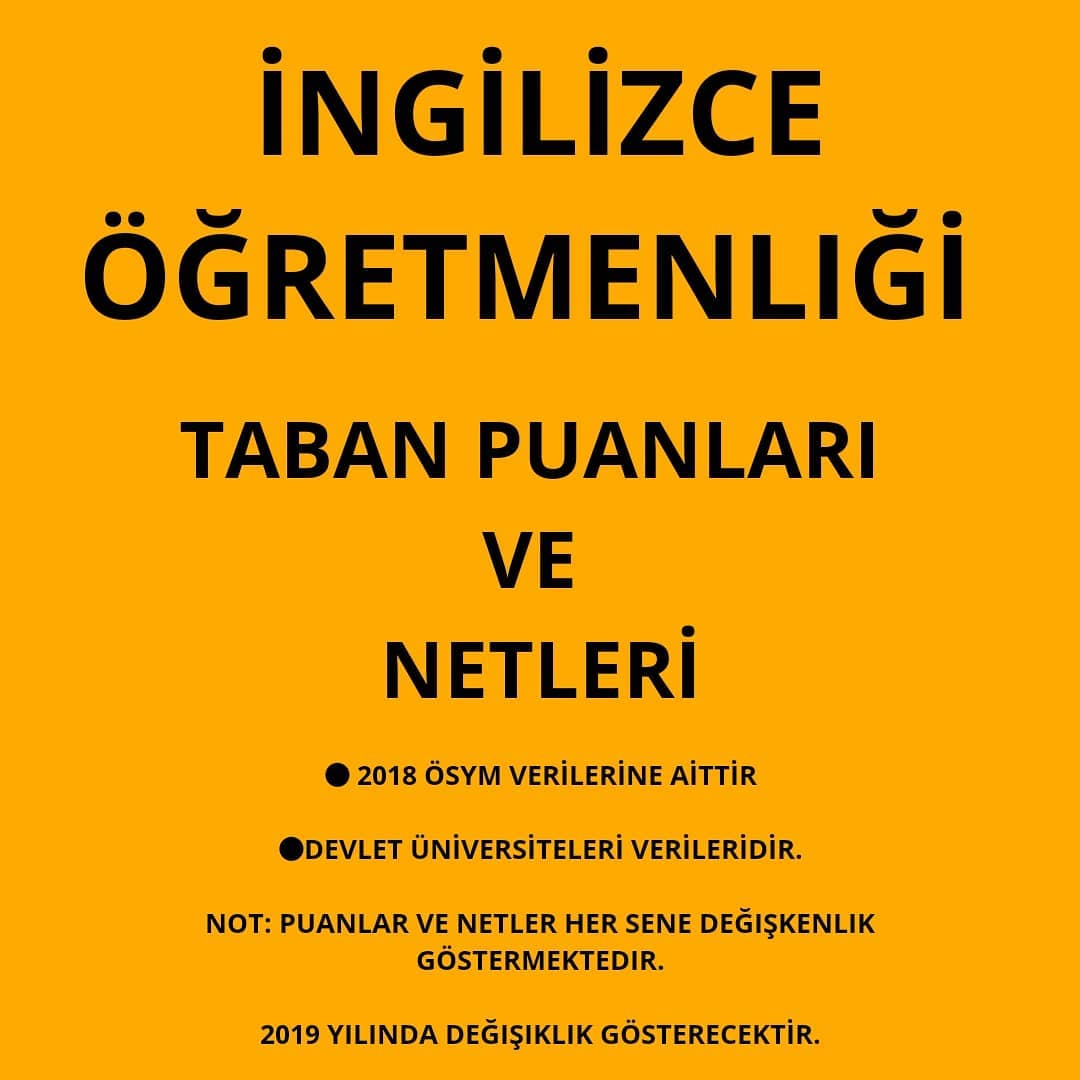 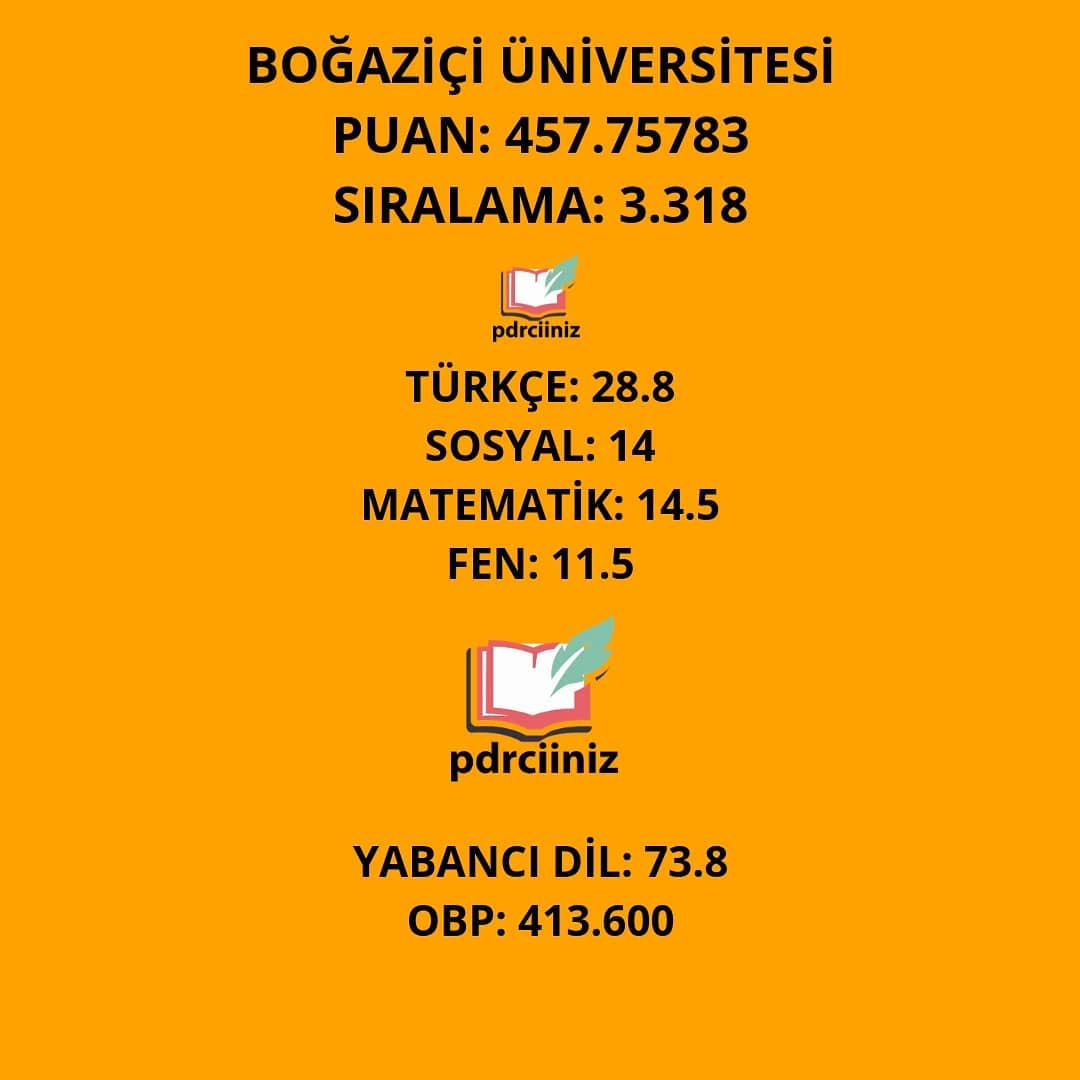 İNGİLİZCE ÖĞ.
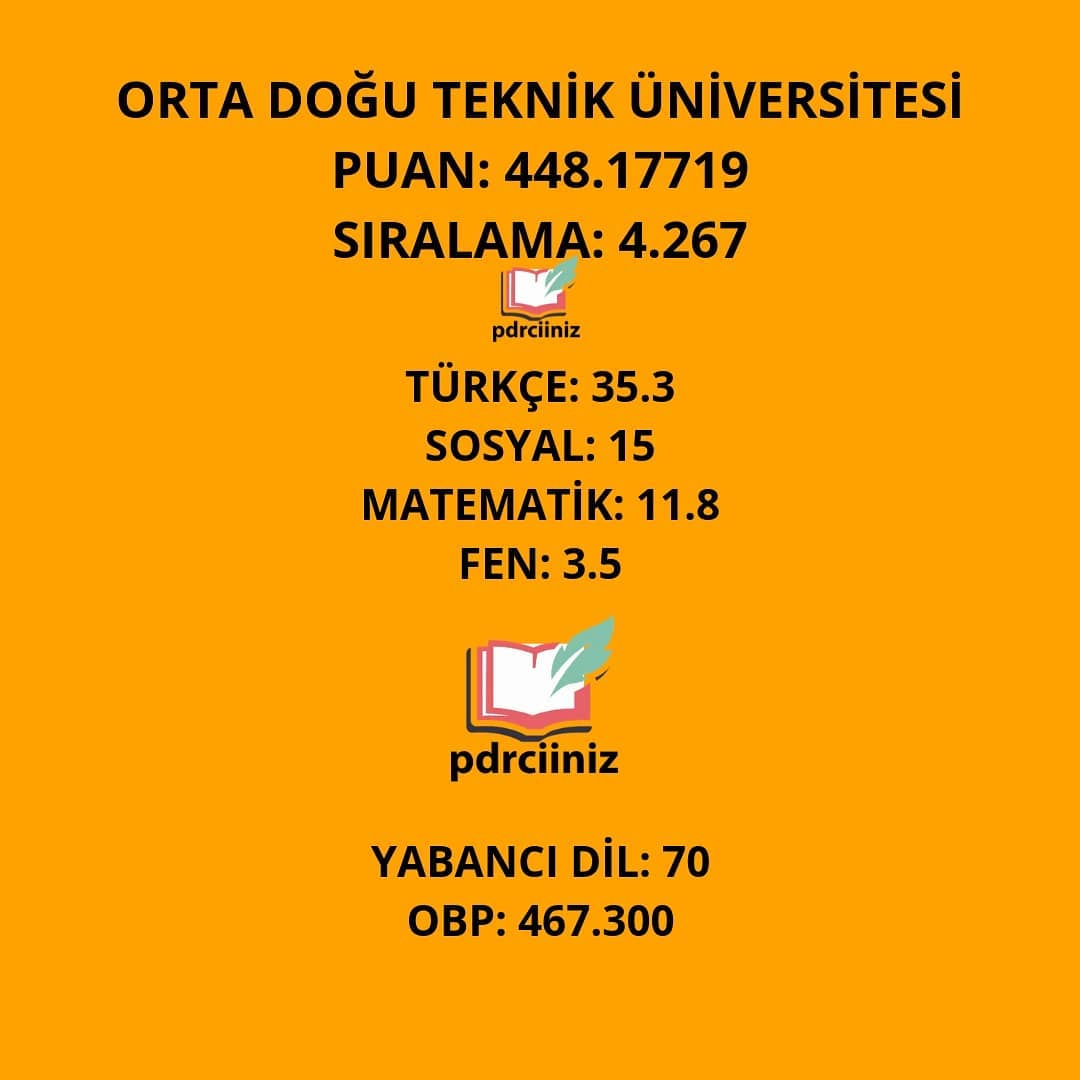 İNGİLİZCE ÖĞ.
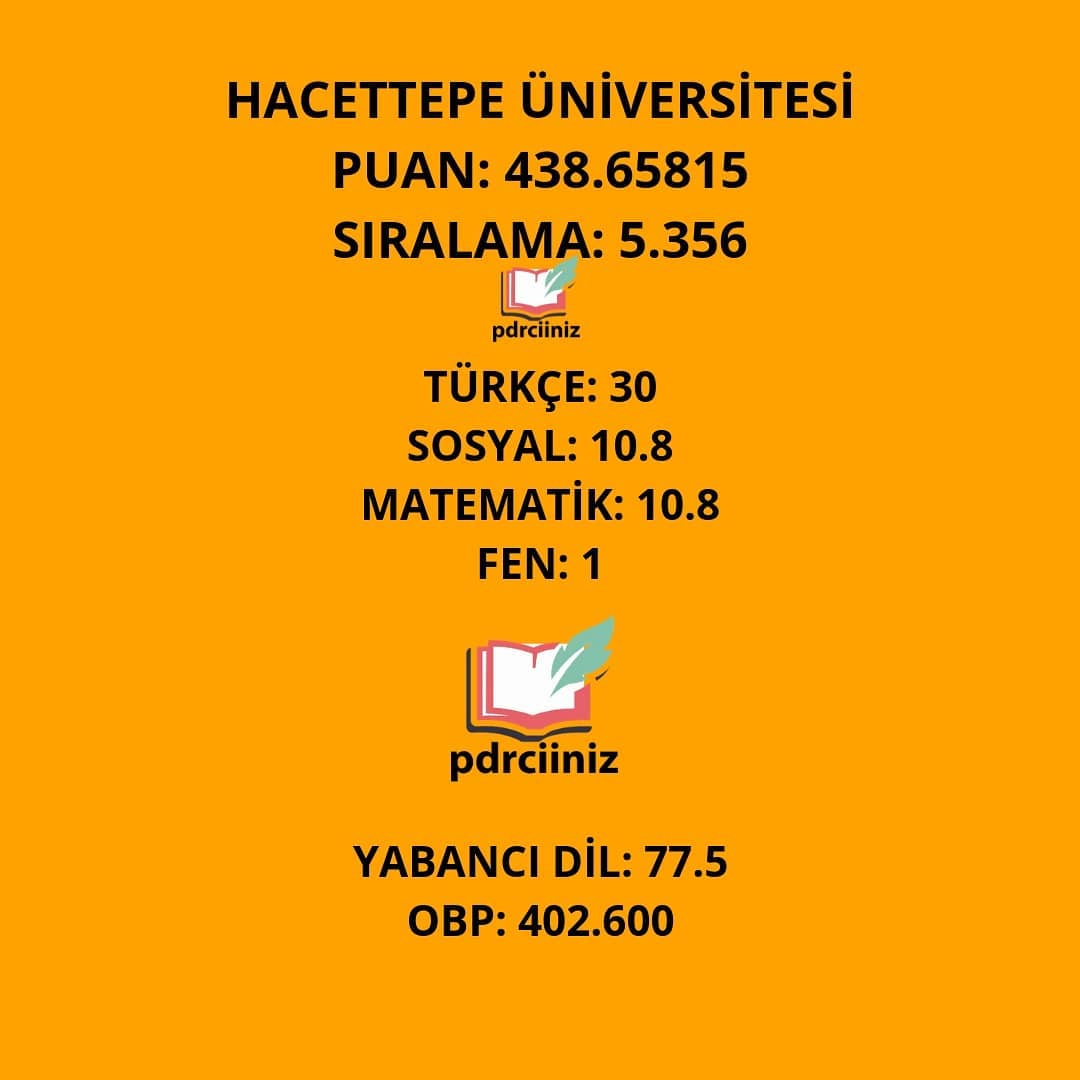 İNGİLİZCE ÖĞ.
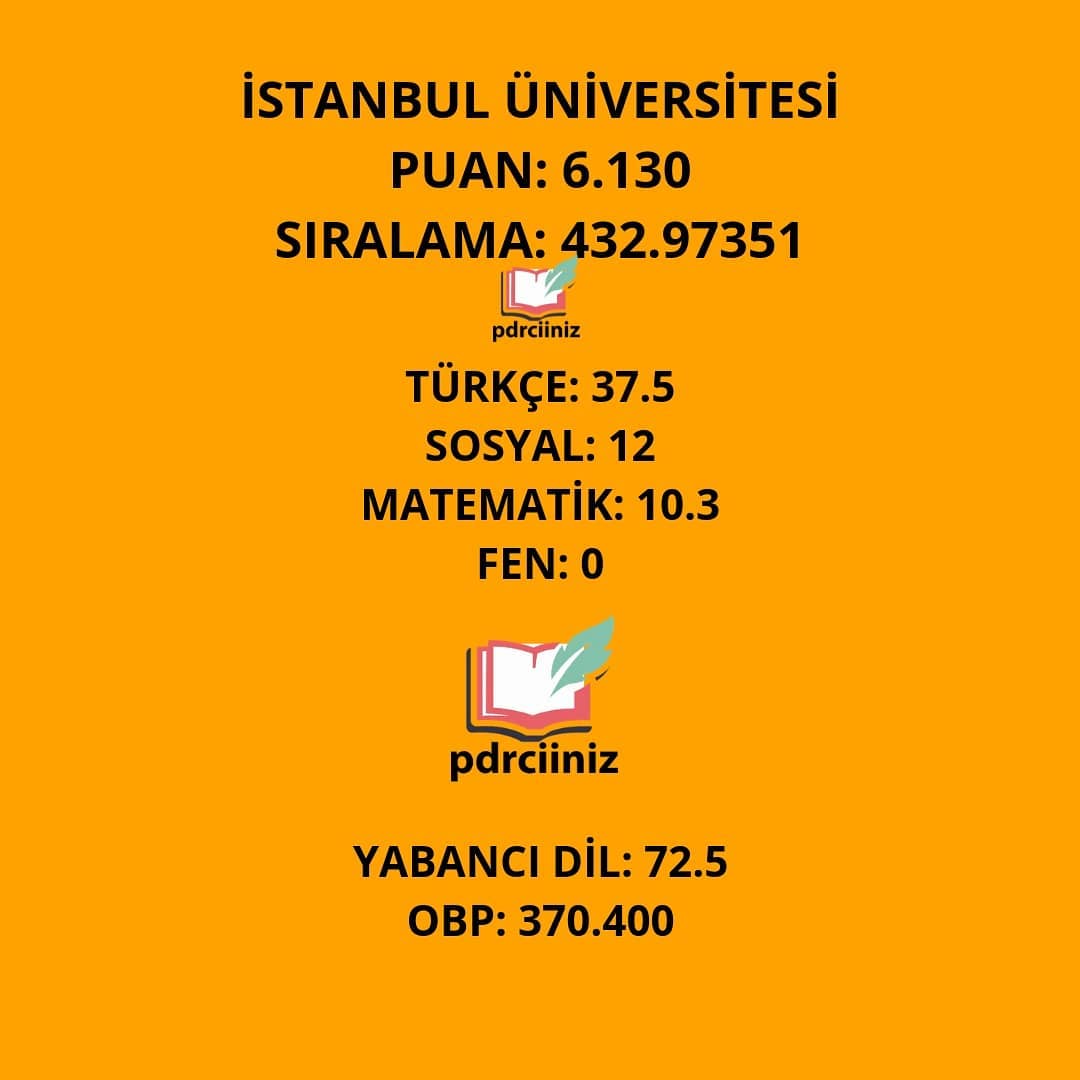 İNGİLİZCE ÖĞ.
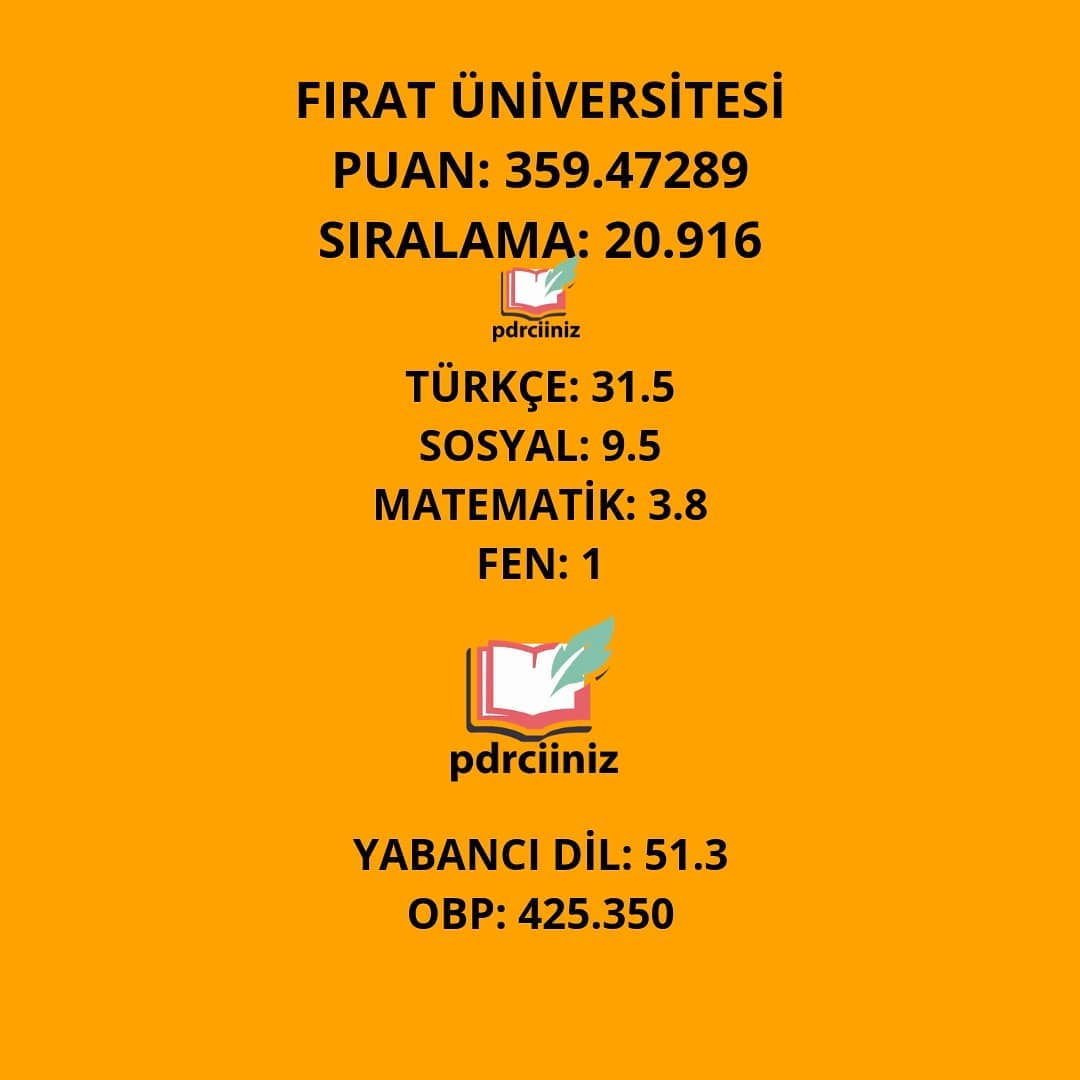 İNGİLİZCE ÖĞ.
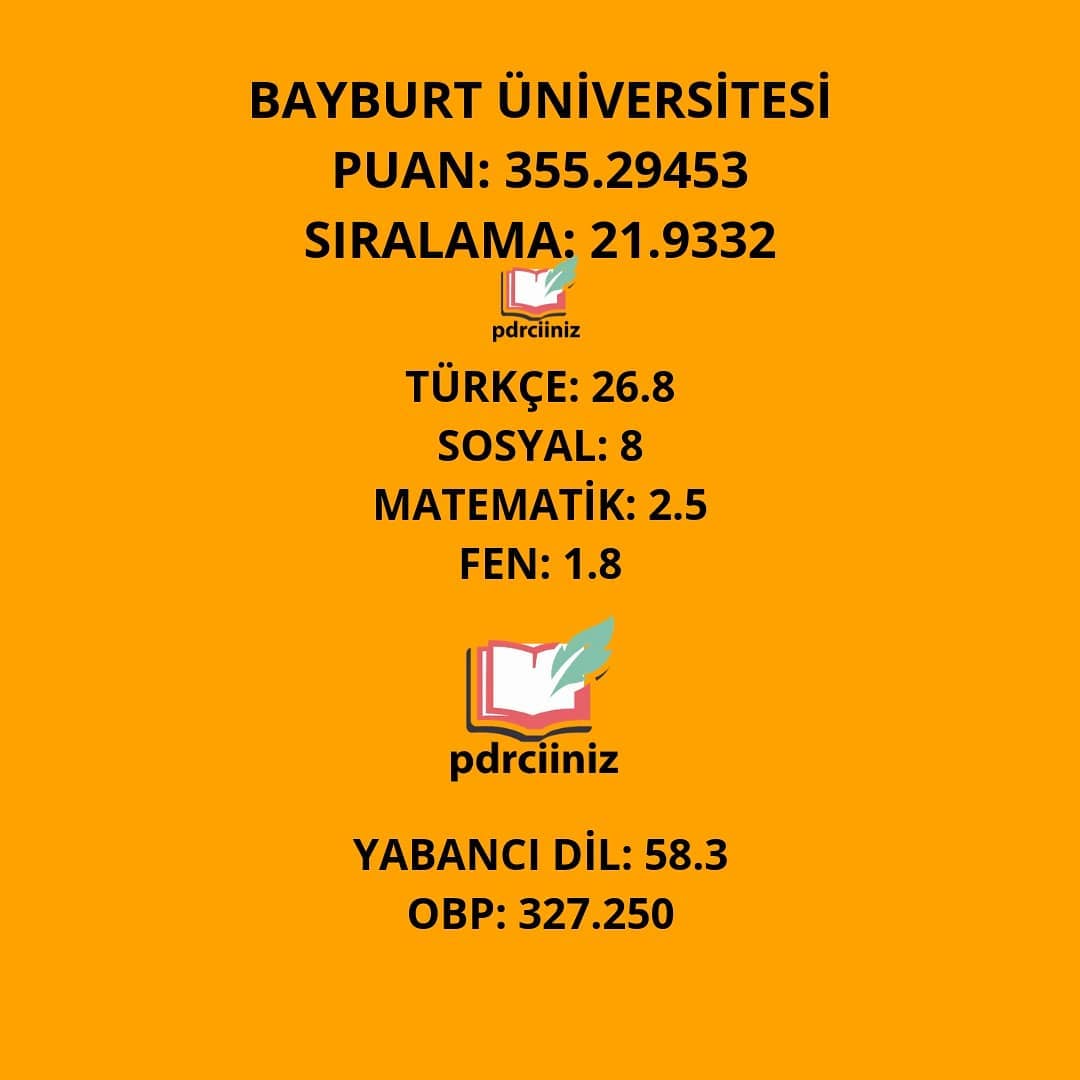 İNGİLİZCE ÖĞ.
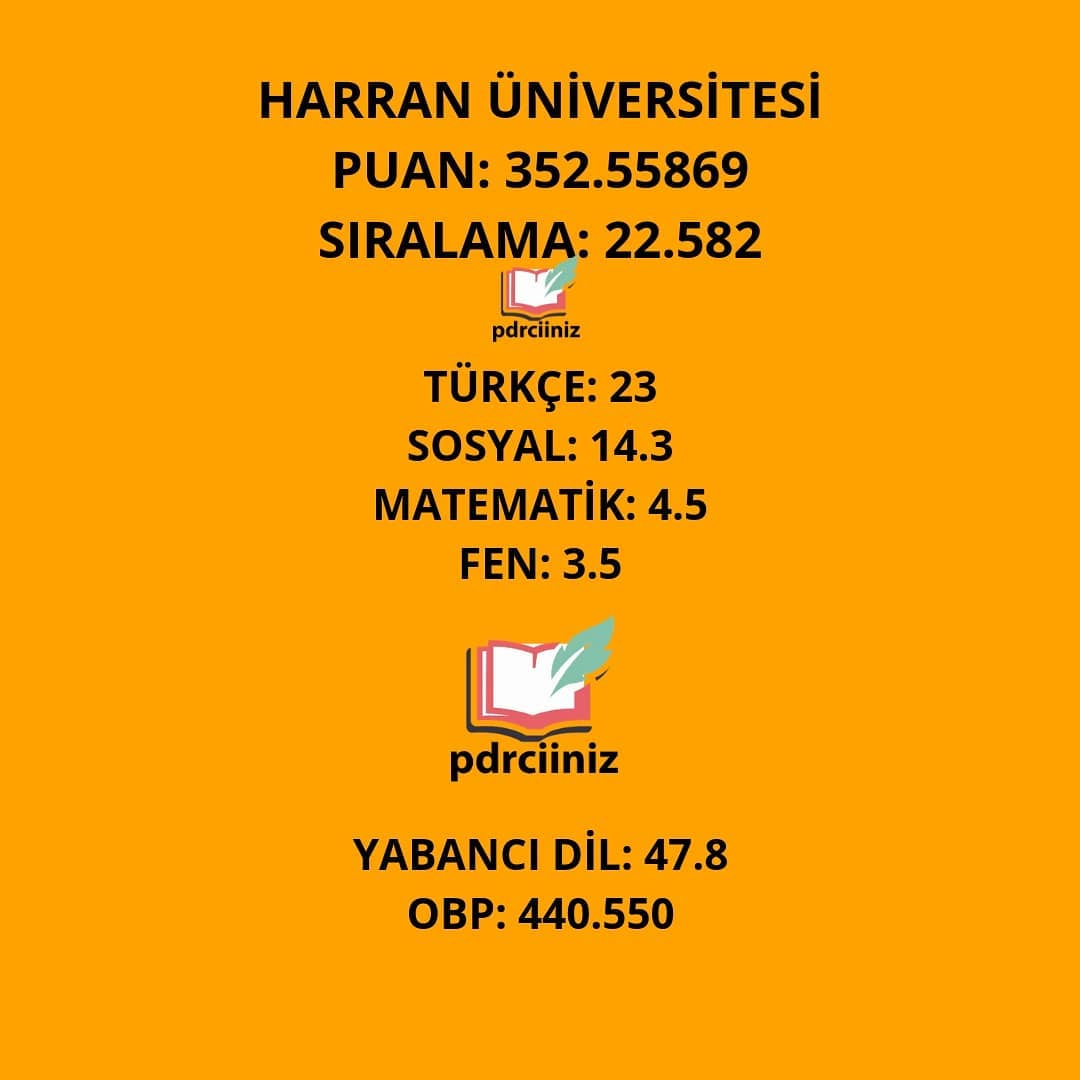 İNGİLİZCE ÖĞ.
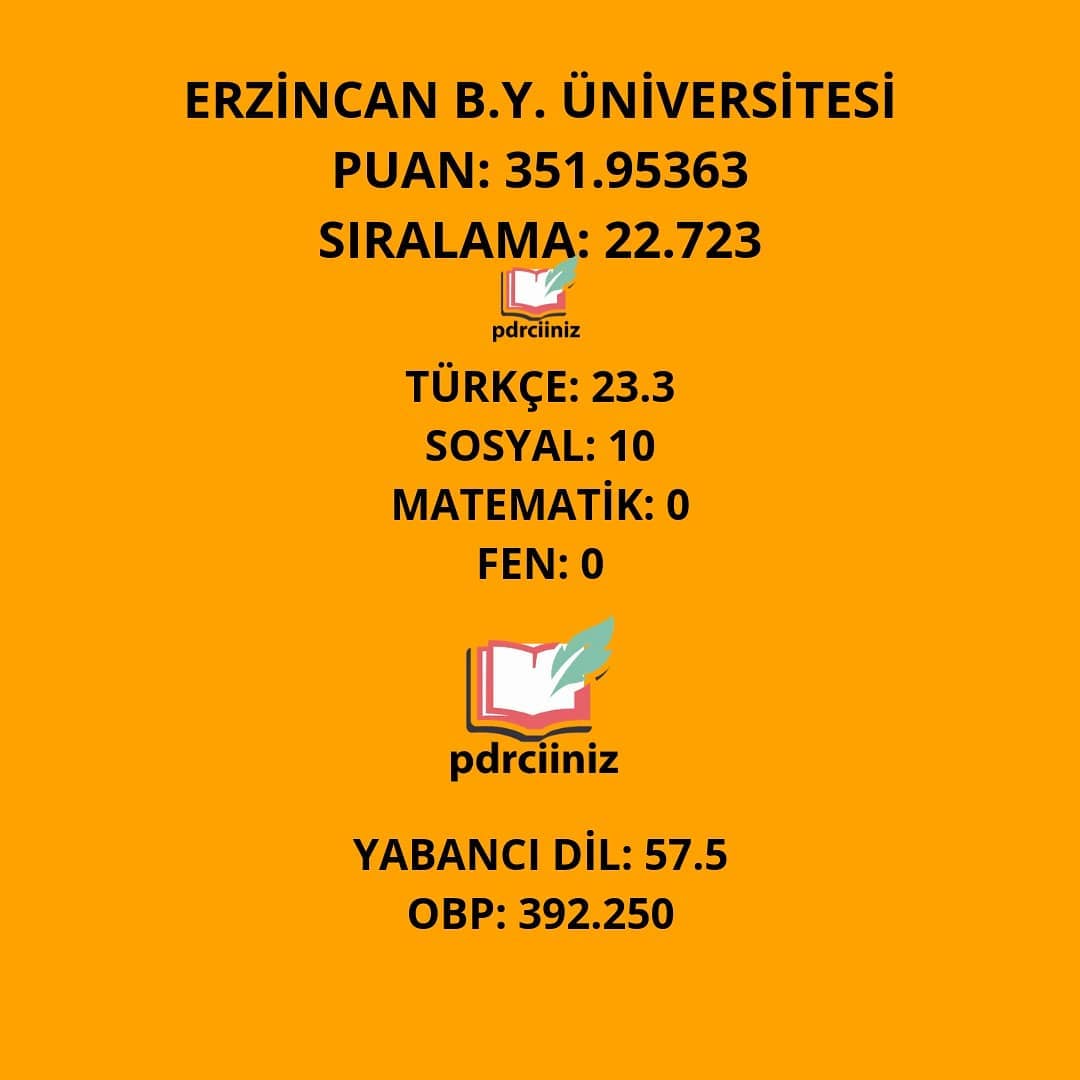 İNGİLİZCE ÖĞ.